Exploring Ethics 
in Data and Technology Research

MSU Library

Sara Mannheimer
Scott W. H. Young 
Jason Clark
Justin Shanks


Computer Science Seminar Series
February 22, 2016
1. Twitter Sentiment Analysis 

2.  Personalized Web Search

3.  Semantic Web Identities
Ethical Questions
Can vs. should

Personalized services vs. user privacy

Who benefits?
[Speaker Notes: Tensions of data-driven research]
Twitter Sentiment Analysis
Sentiment Analysis + Data Sharing

Identify researchers in 16 disciplines
Pull data from Twitter API
Isolate data-related tweets
Code sentiment using Mechanical Turk
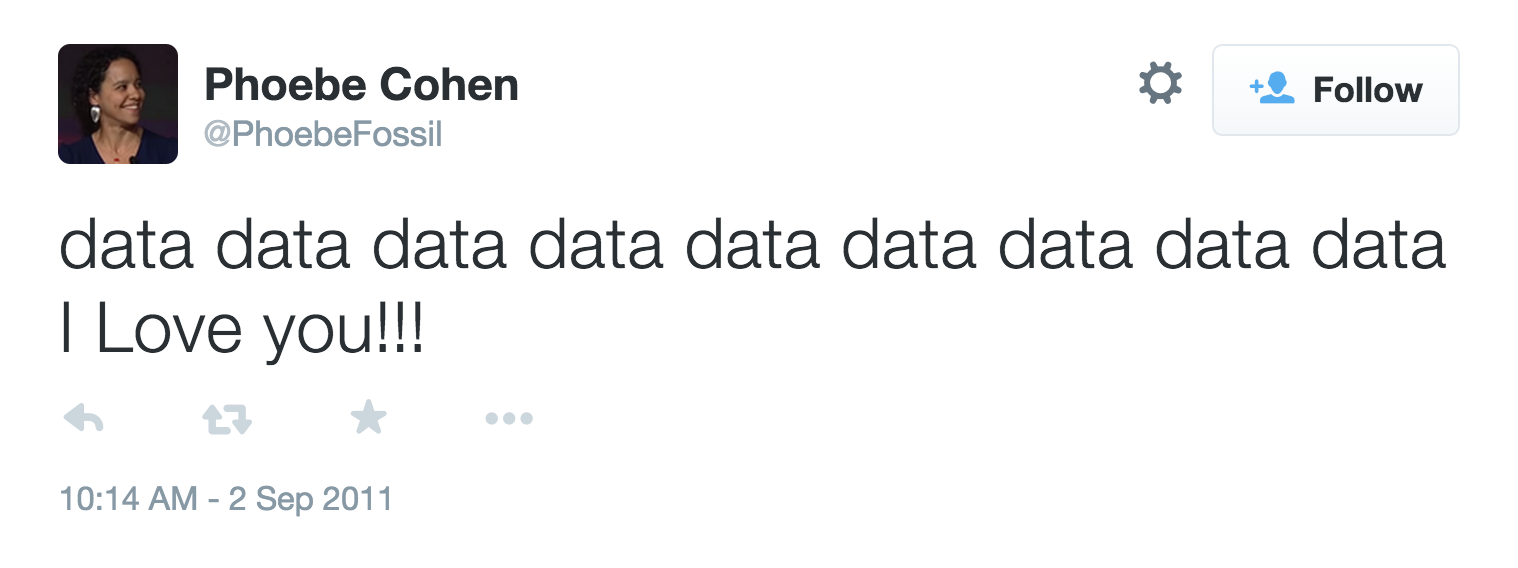 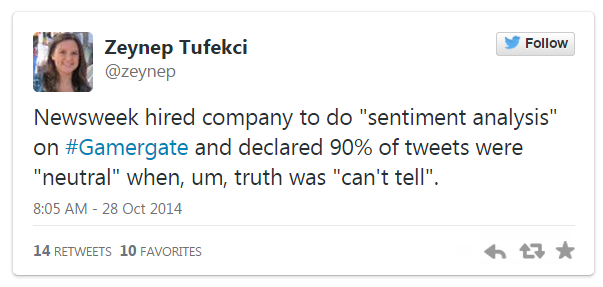 [Speaker Notes: Gamergate: conversation around sexism in videogame culture]
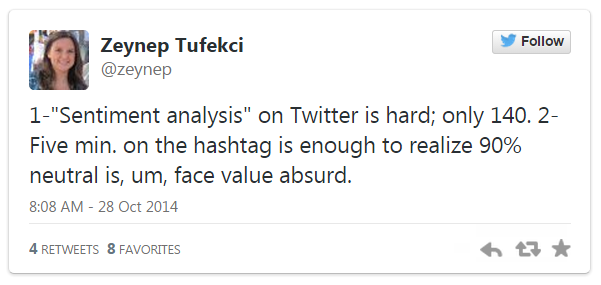 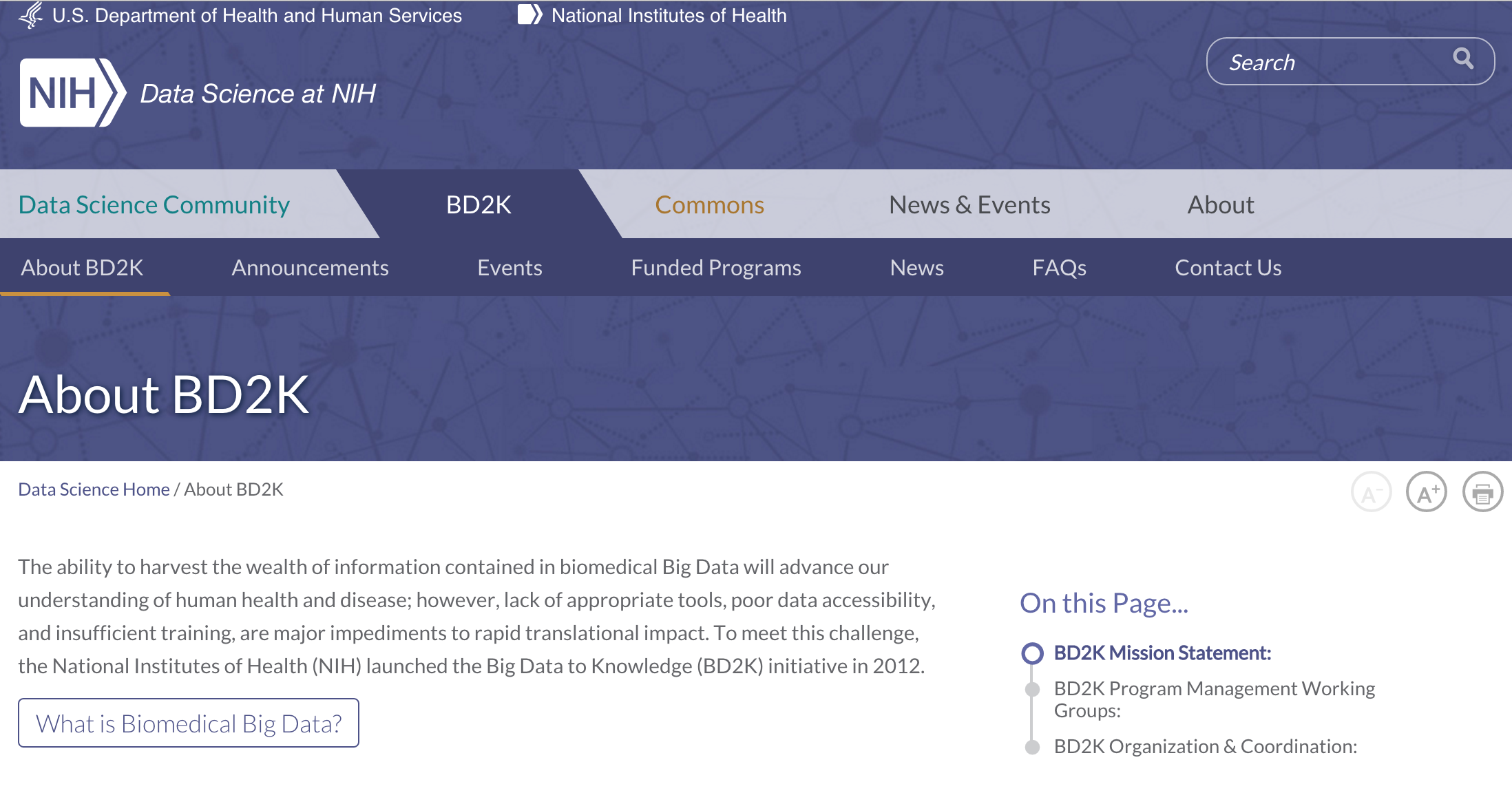 [Speaker Notes: Newsweek was looking for insight into the gamergate conversation by doing big data analysis]
“The ability to harvest the wealth of information contained in biomedical 
Big Data will advance our understanding of human health and disease.”

                                                — NIH Big Data to Knowledge
[Speaker Notes: all of this big data seems like it has a lot of potential]
“Numbers are seductive because they look like answers.”

         	                        — Nathan Jurgenson
[Speaker Notes: in the case of big data, lots of numbers can look like lots of answers]
Ethical concerns for social media (big) data research

Perceived Publics
Informed Consent
Digital Labor
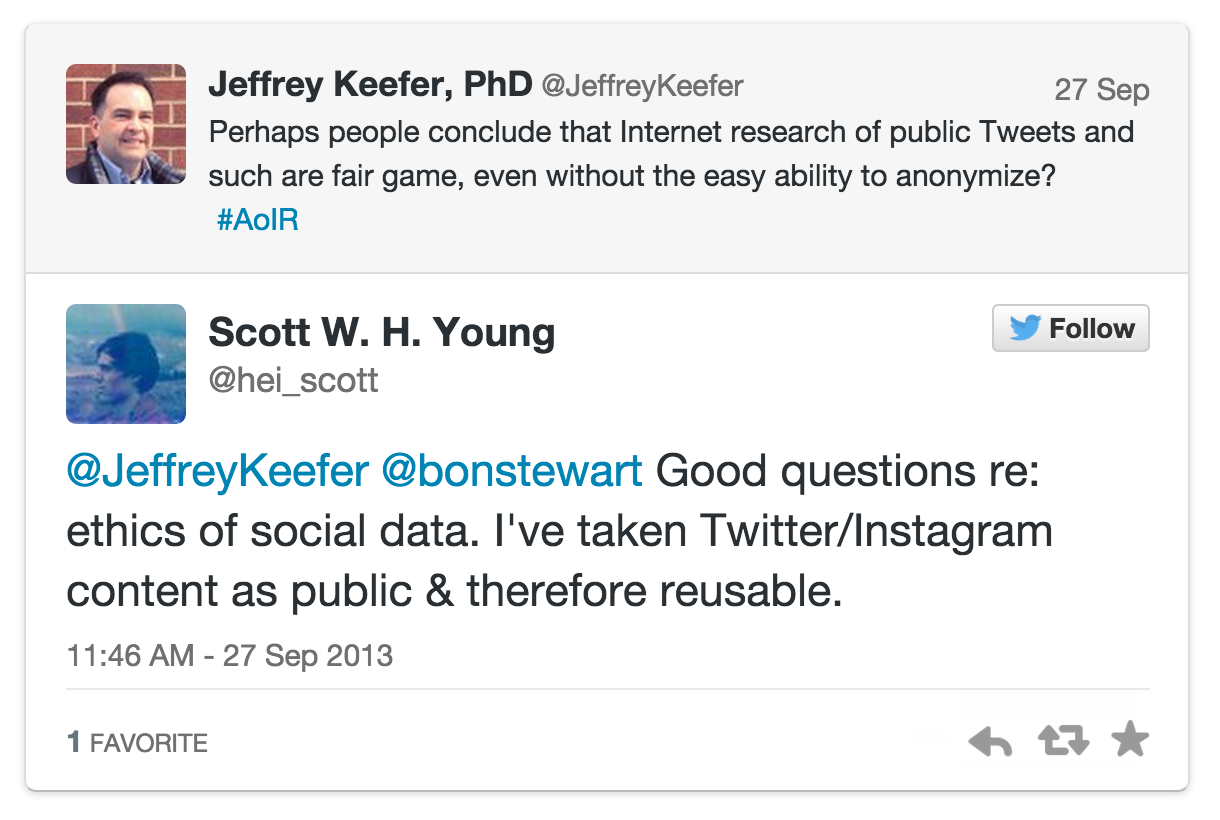 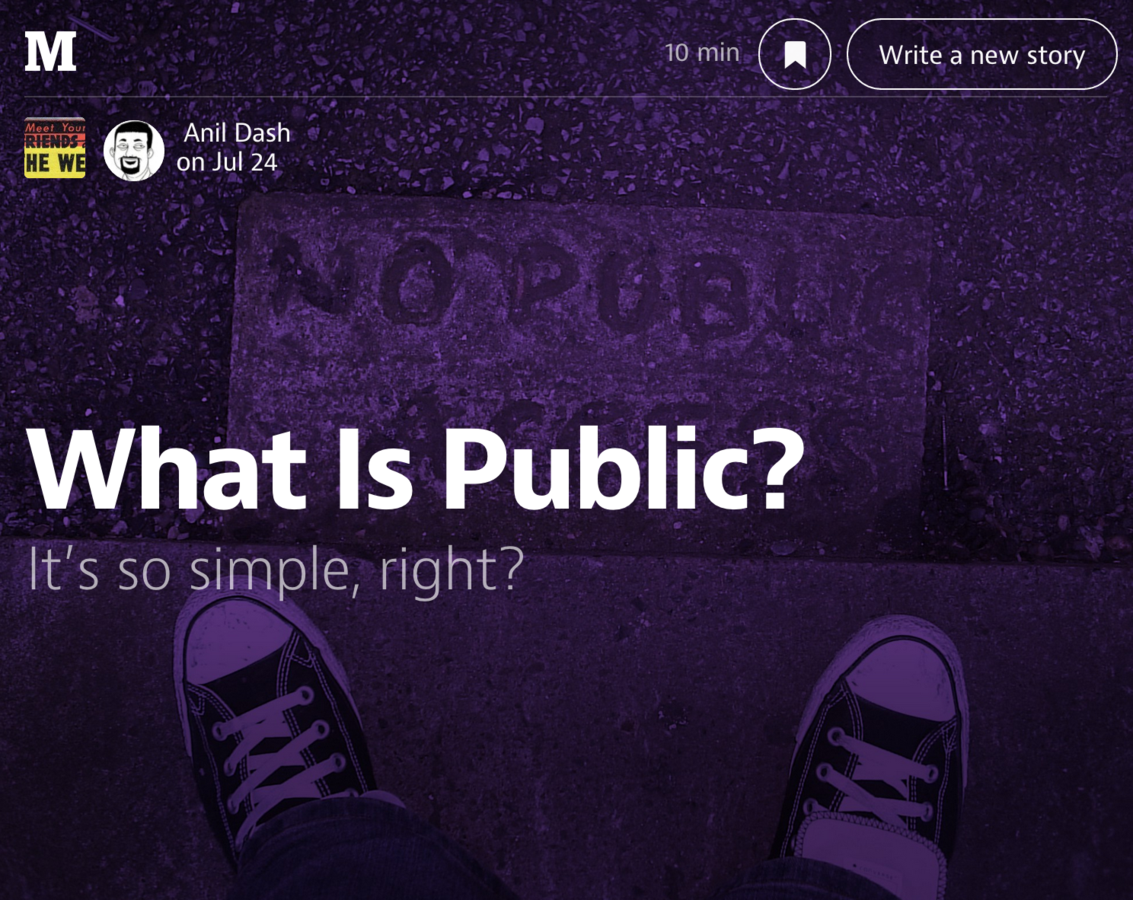 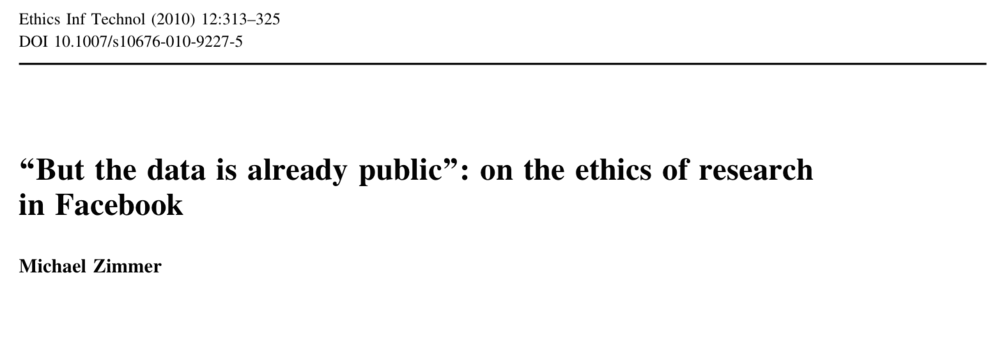 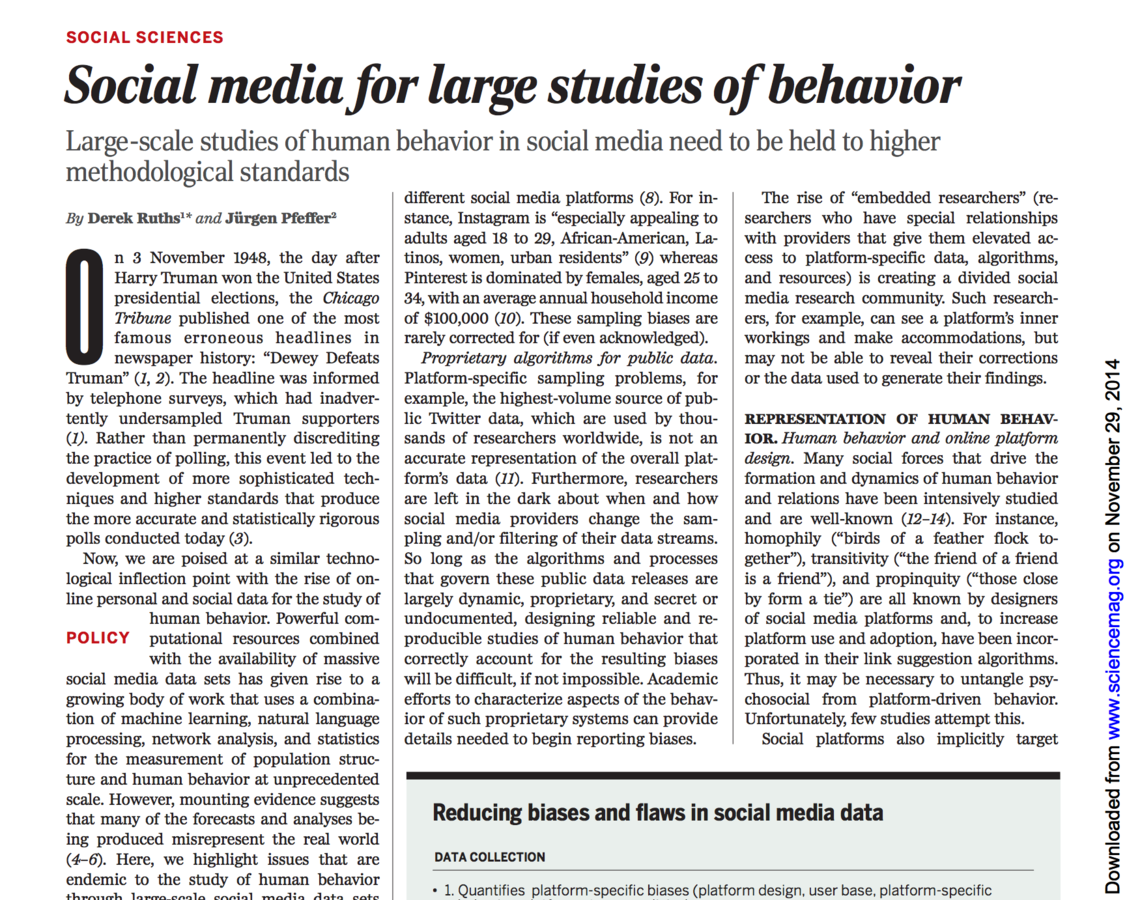 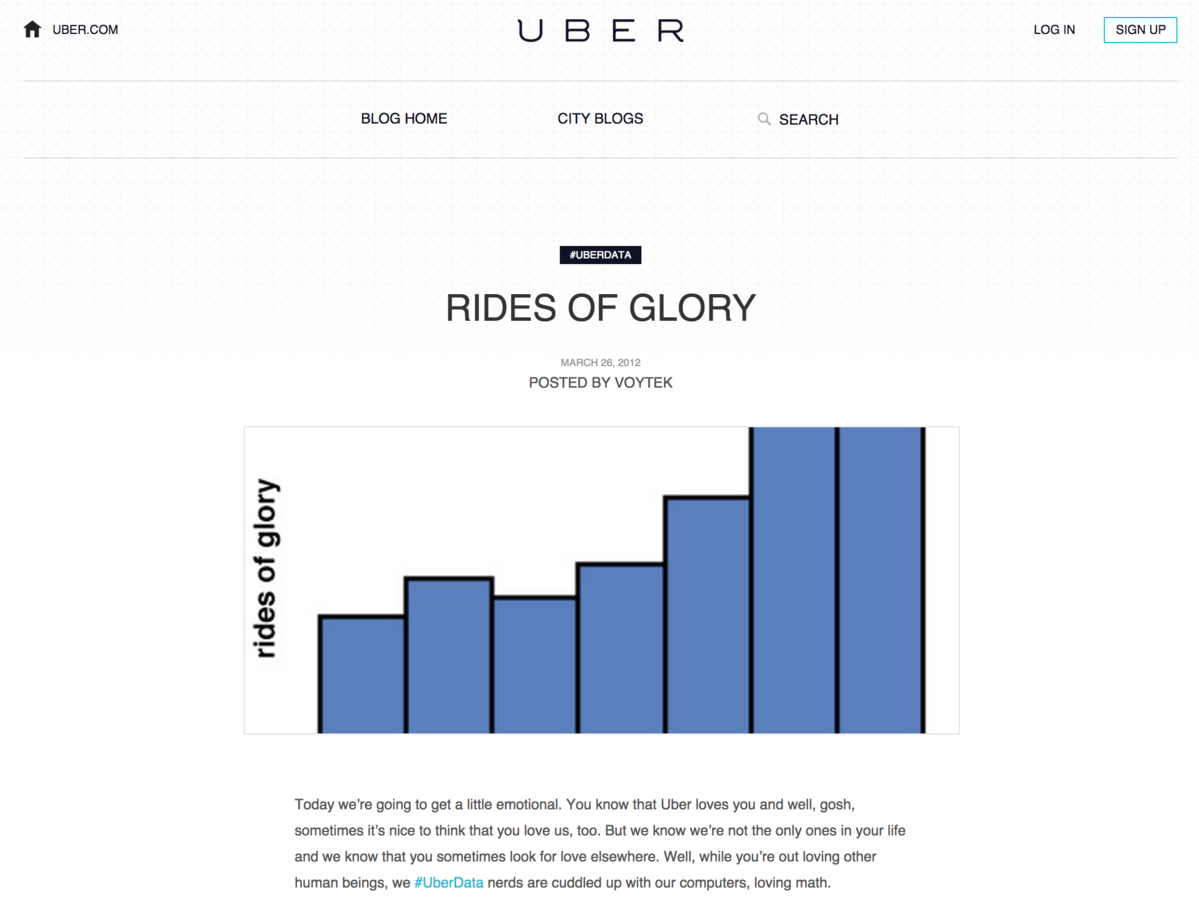 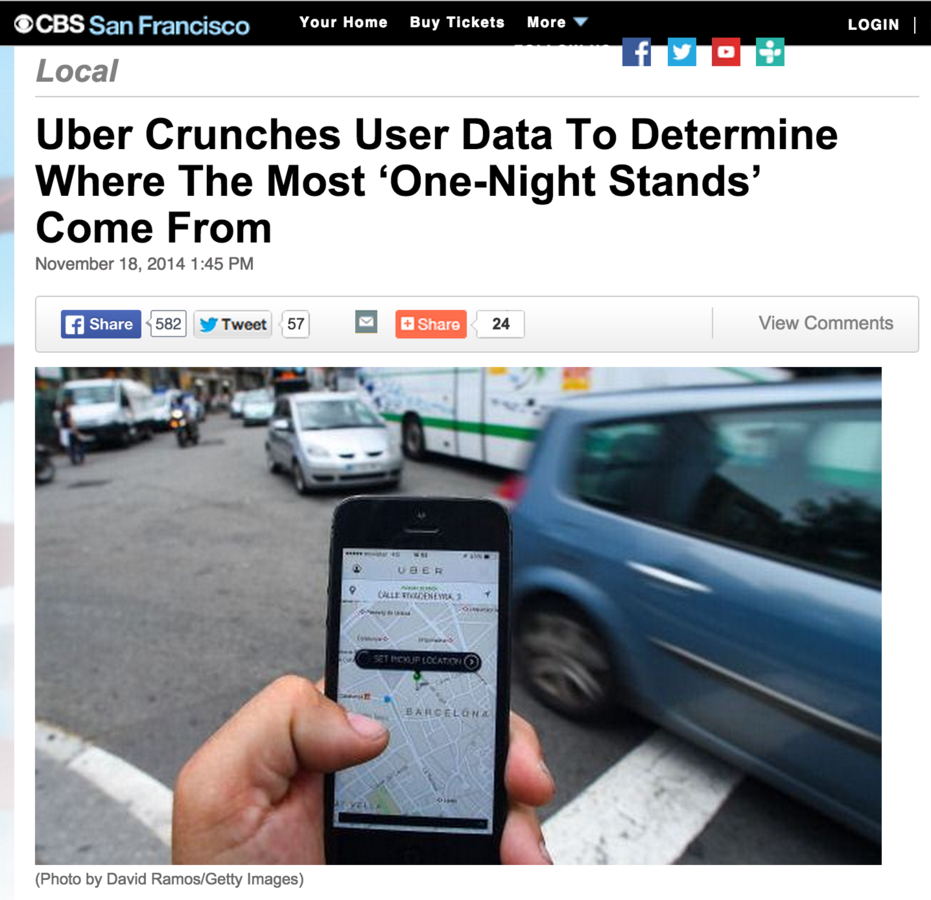 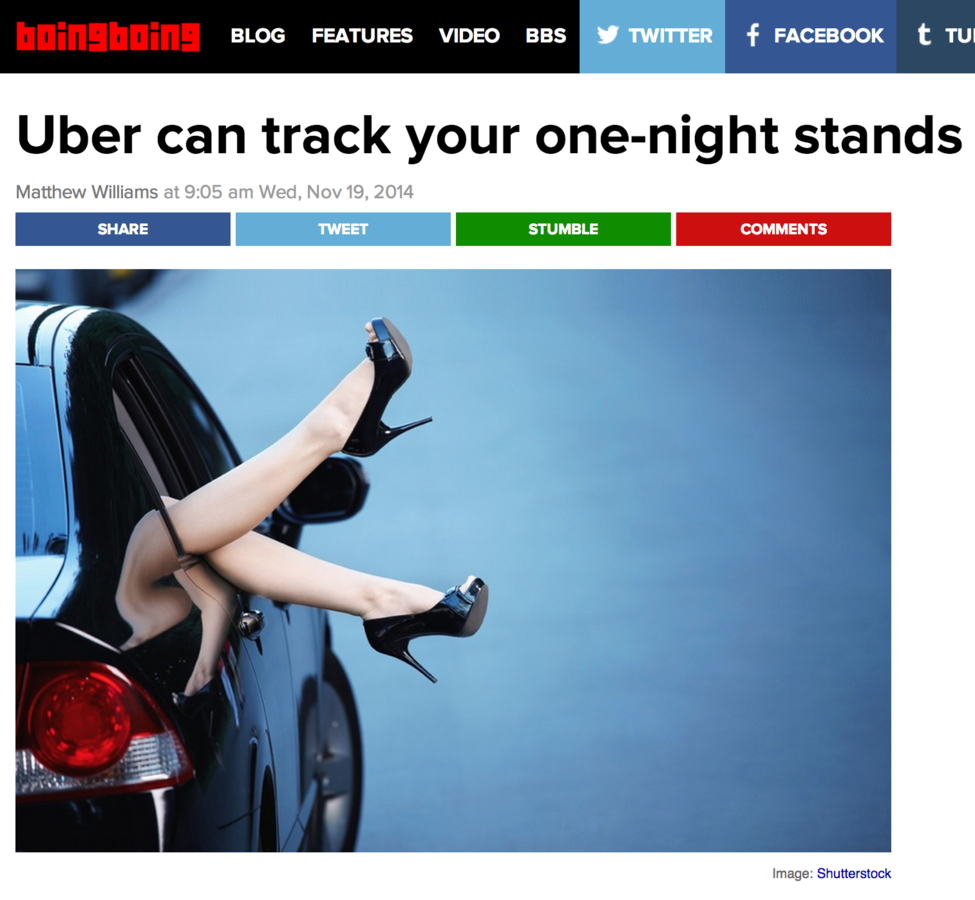 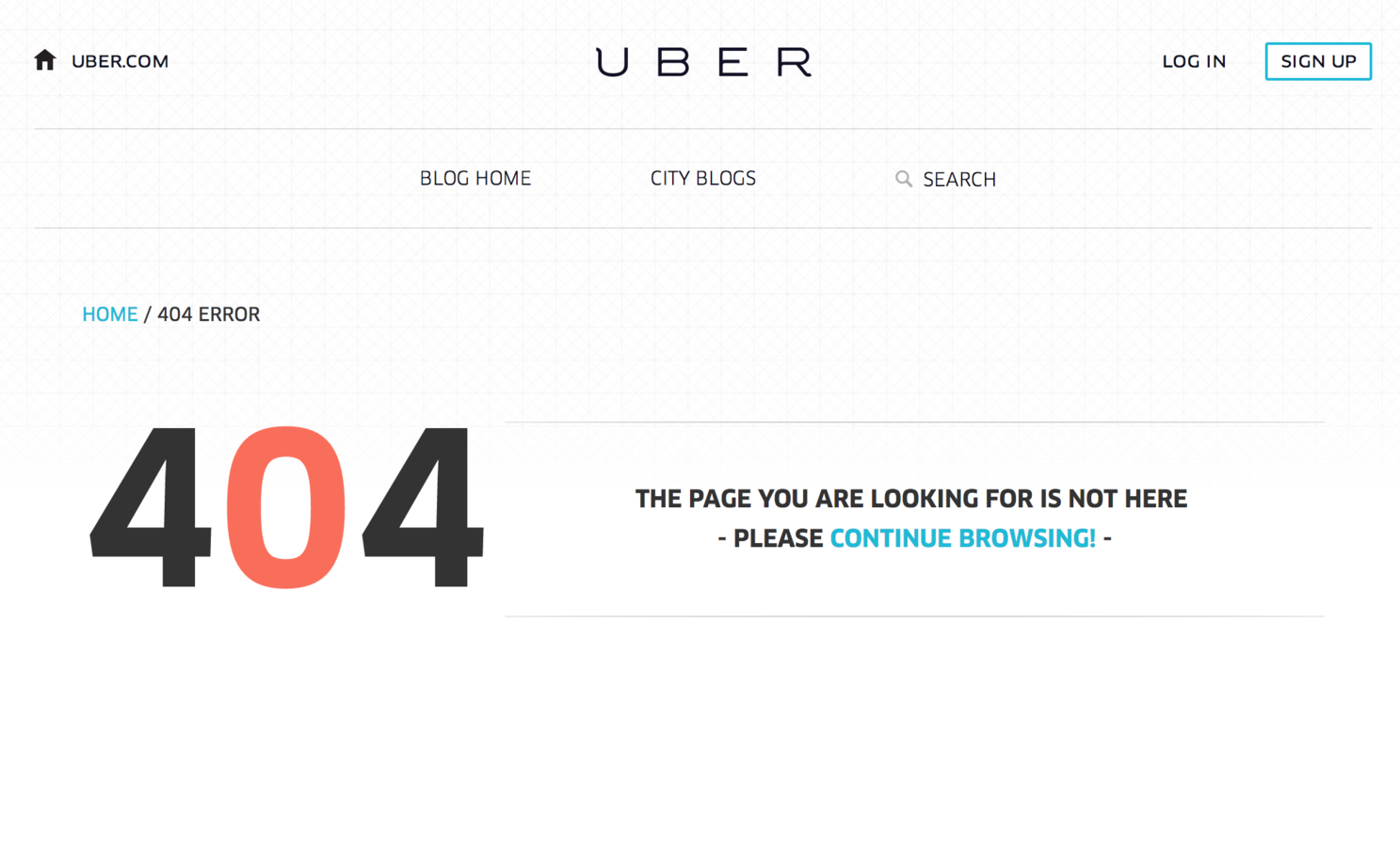 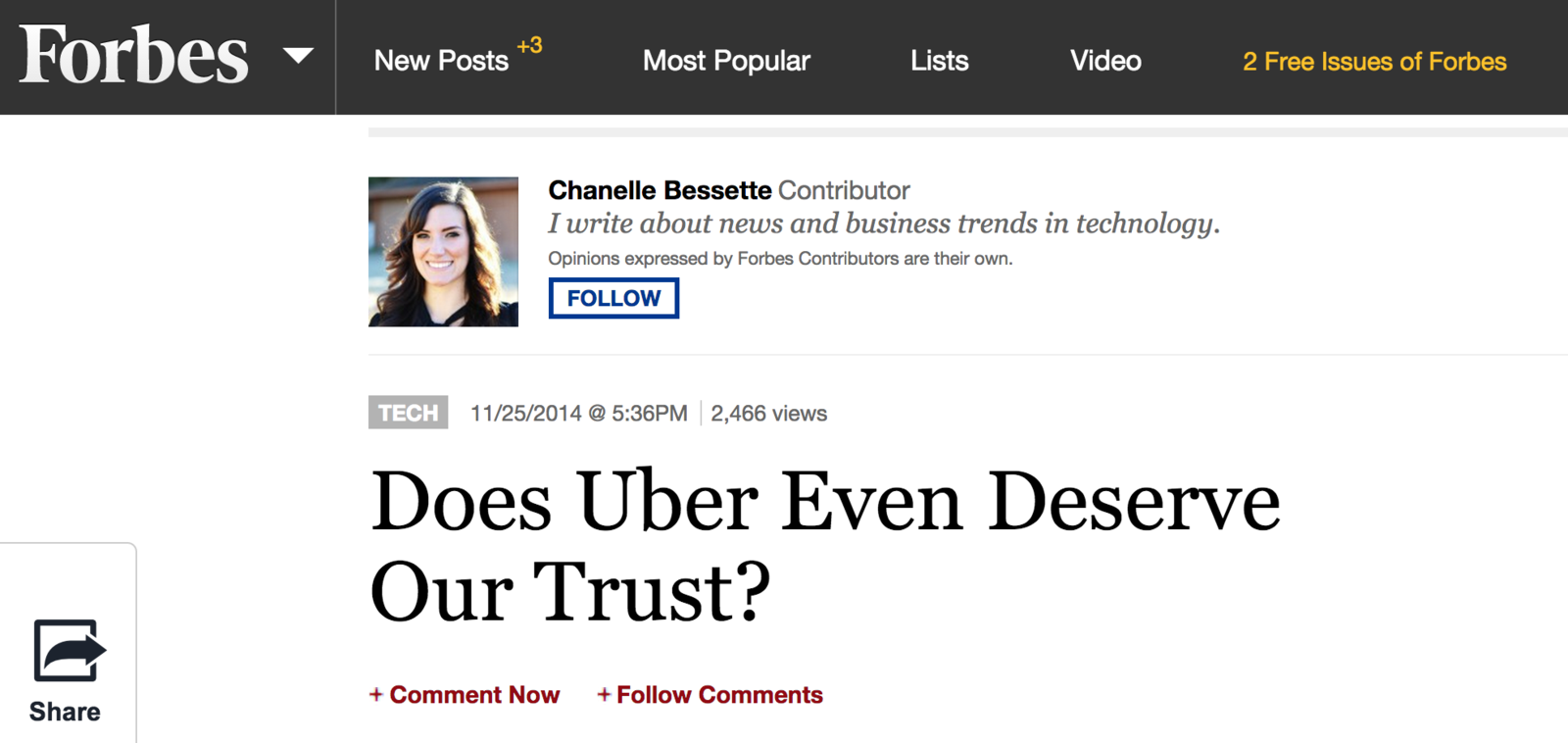 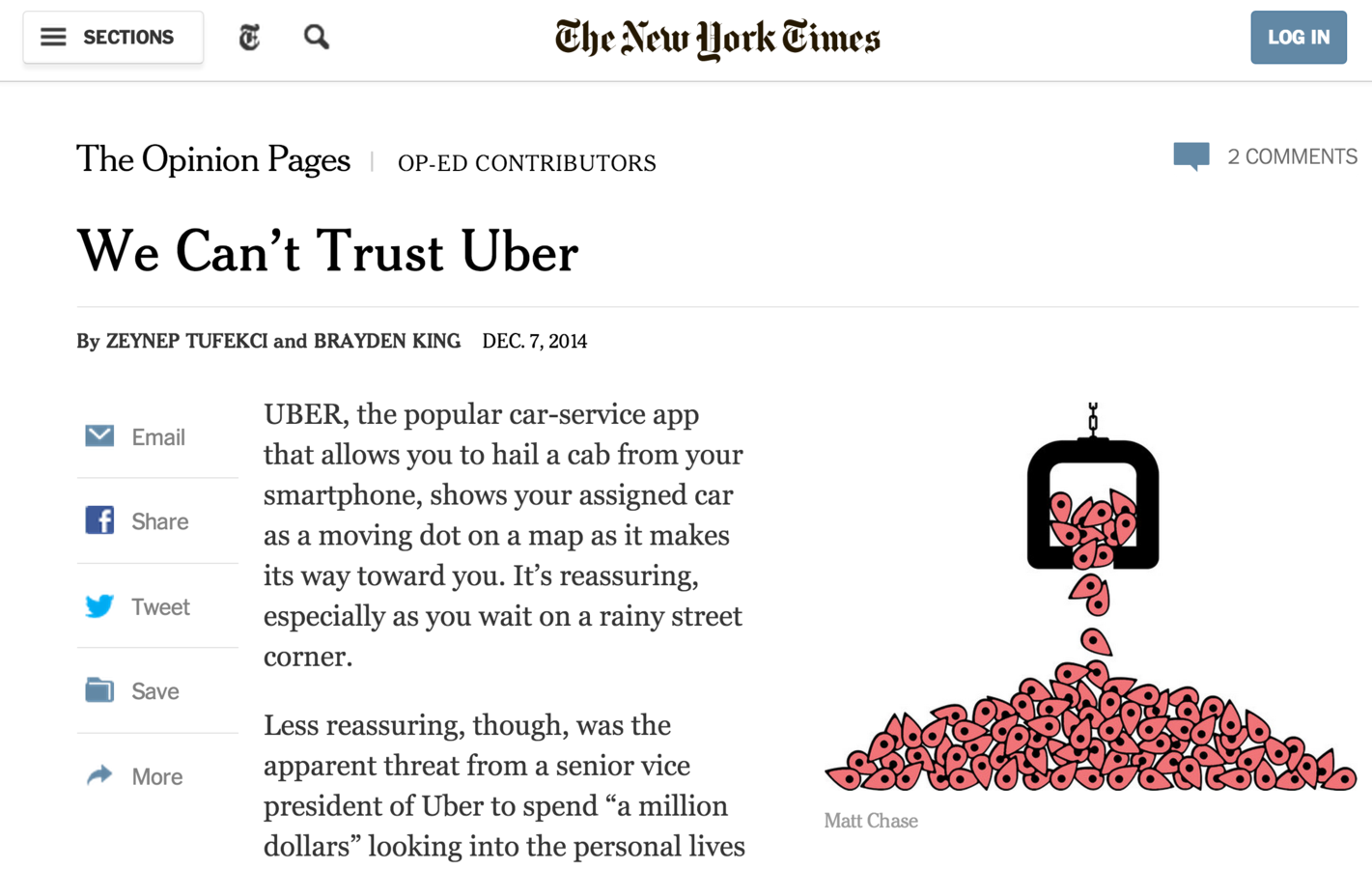 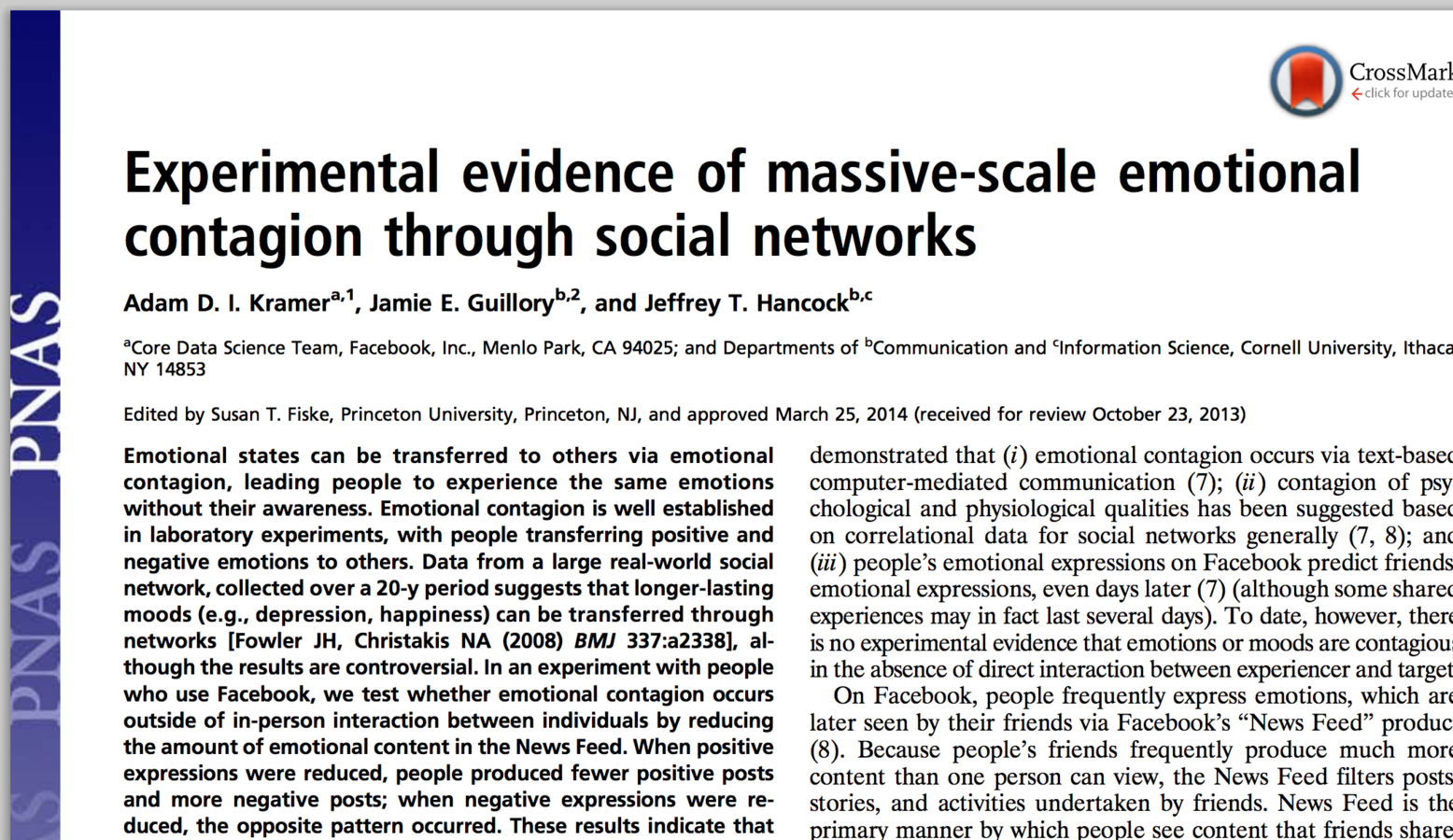 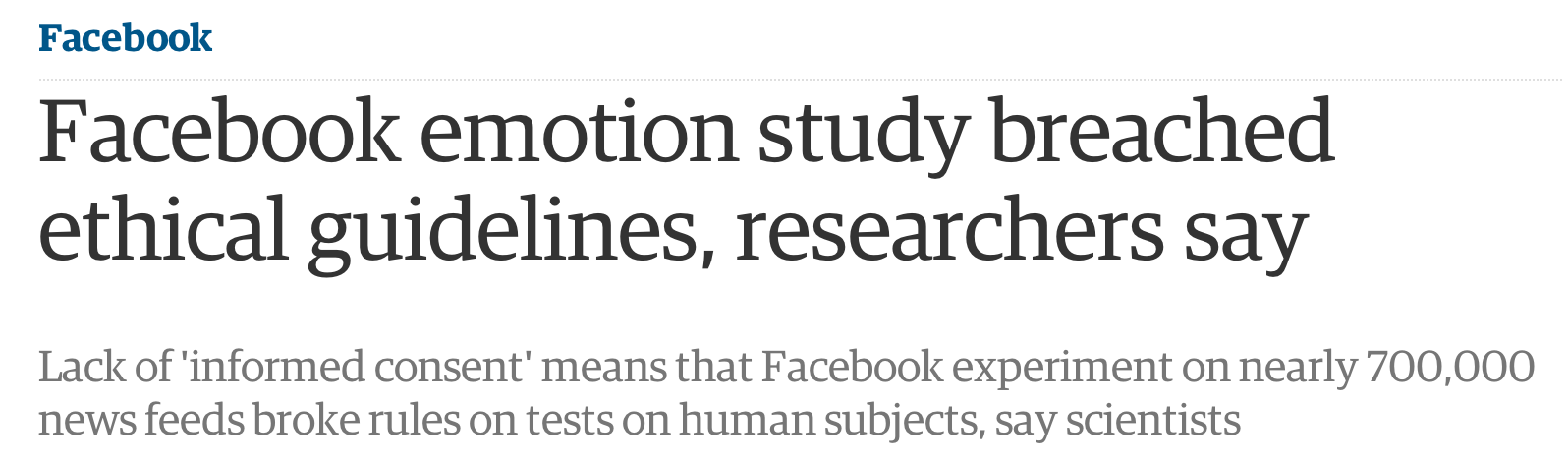 “[The work] was consistent with Facebook’s Data Use Policy, to which all users agree prior to creating an account on Facebook, constituting informed consent for this research.”

— Authors of the Facebook Emotional Contagion Study
“This study is a scandal because it brought Facebook’s troubling practices into a realm—academia—where we still have standards of treating people with dignity and serving the common good.”

— James Grimmelmann
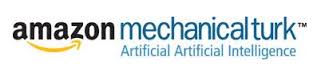 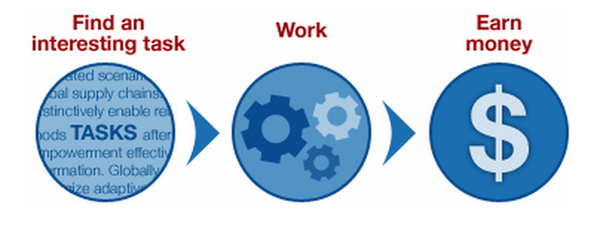 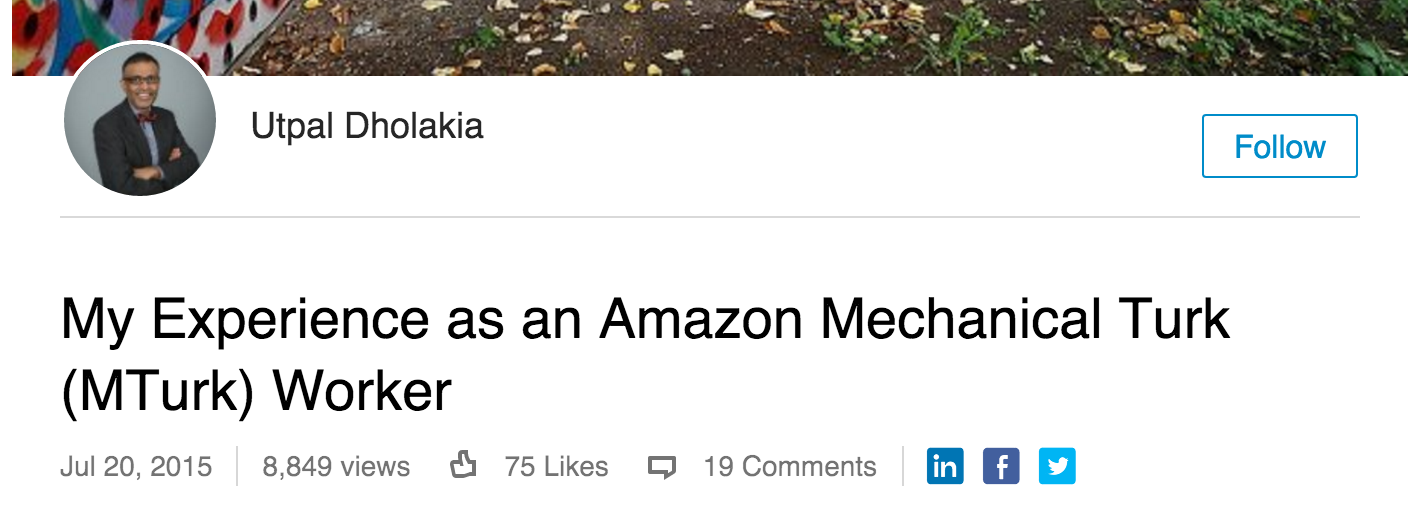 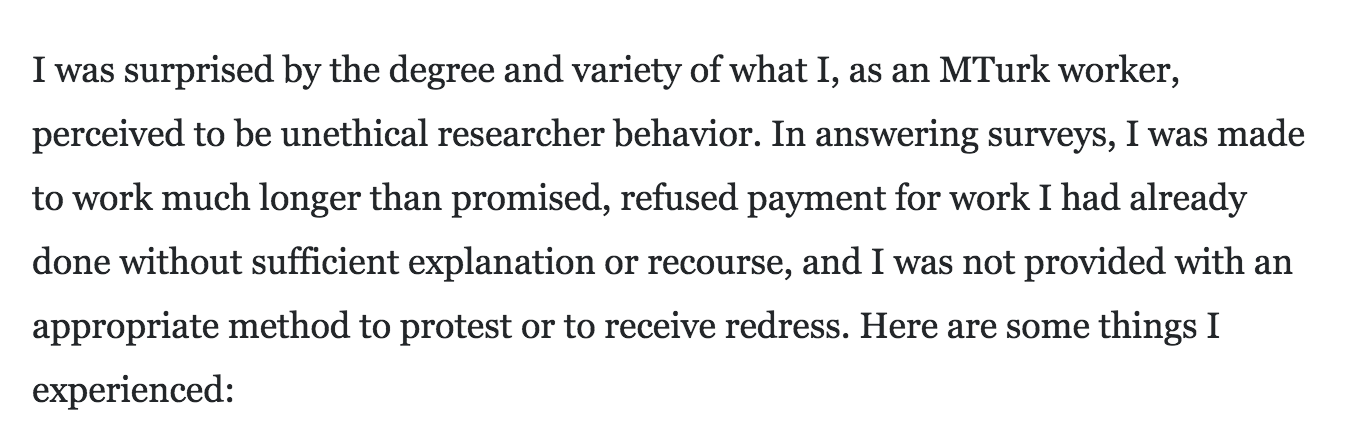 “In most crowdsourcing platforms, fragmentation of tasks disenfranchises cognitive workers by disconnecting them from the final intellectual work.”

—Ayhan Aytes
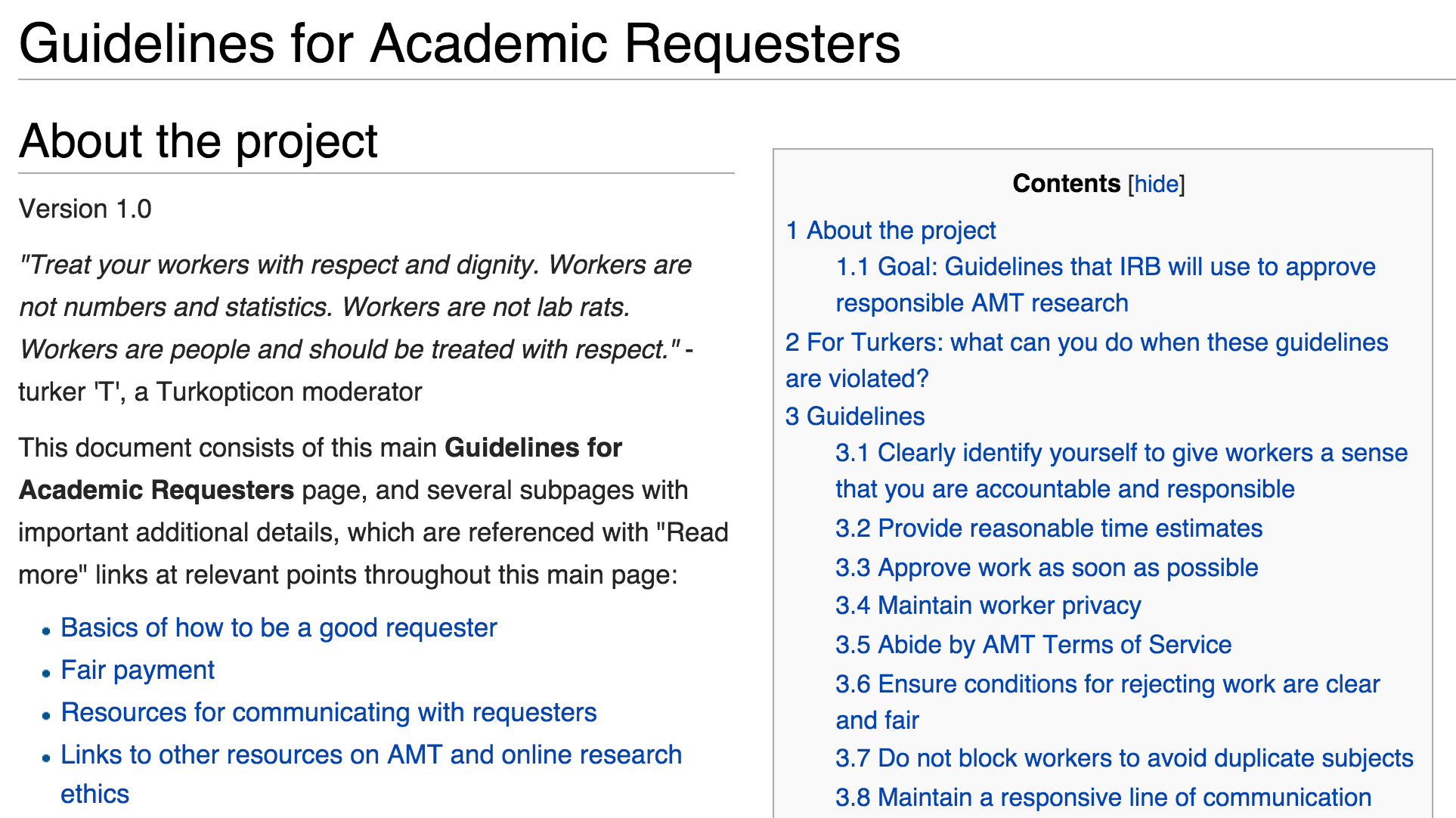 http://wiki.wearedynamo.org/index.php/Guidelines_for_Academic_Requesters
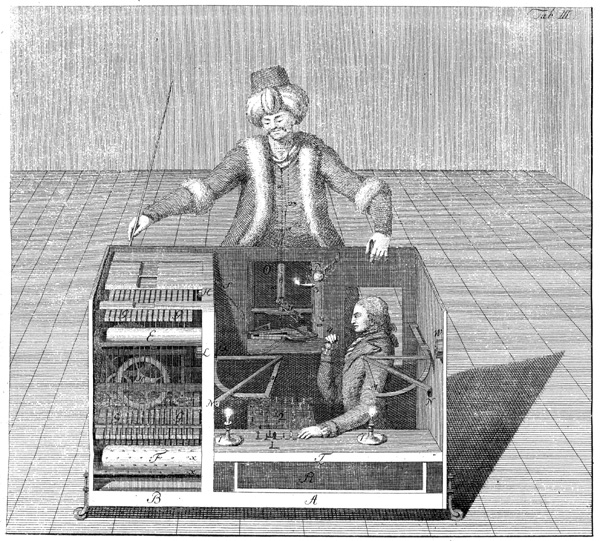 Is there a Ghost in the [Search] Machine?
Improving Search UX using Query Analysis and Machine Cues


Jason A. Clark
Associate Professor
Head, Library Informatics & Computing
Montana State University (MSU) Library
Overview
What are the “ghosts” of the search act?
Applying context and intention to Search UX
Intention mining and anticipatory design in a search prototype
Questions
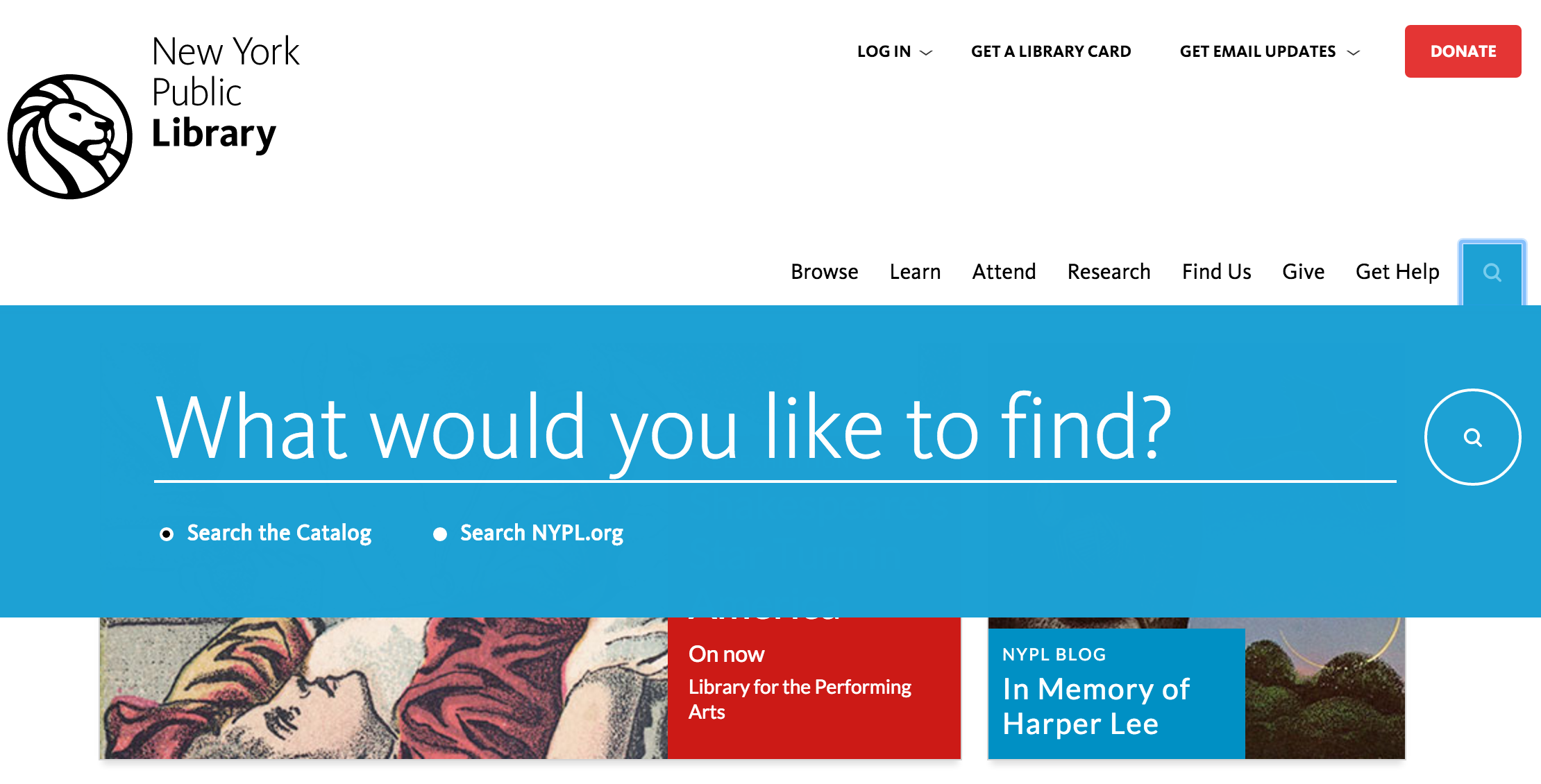 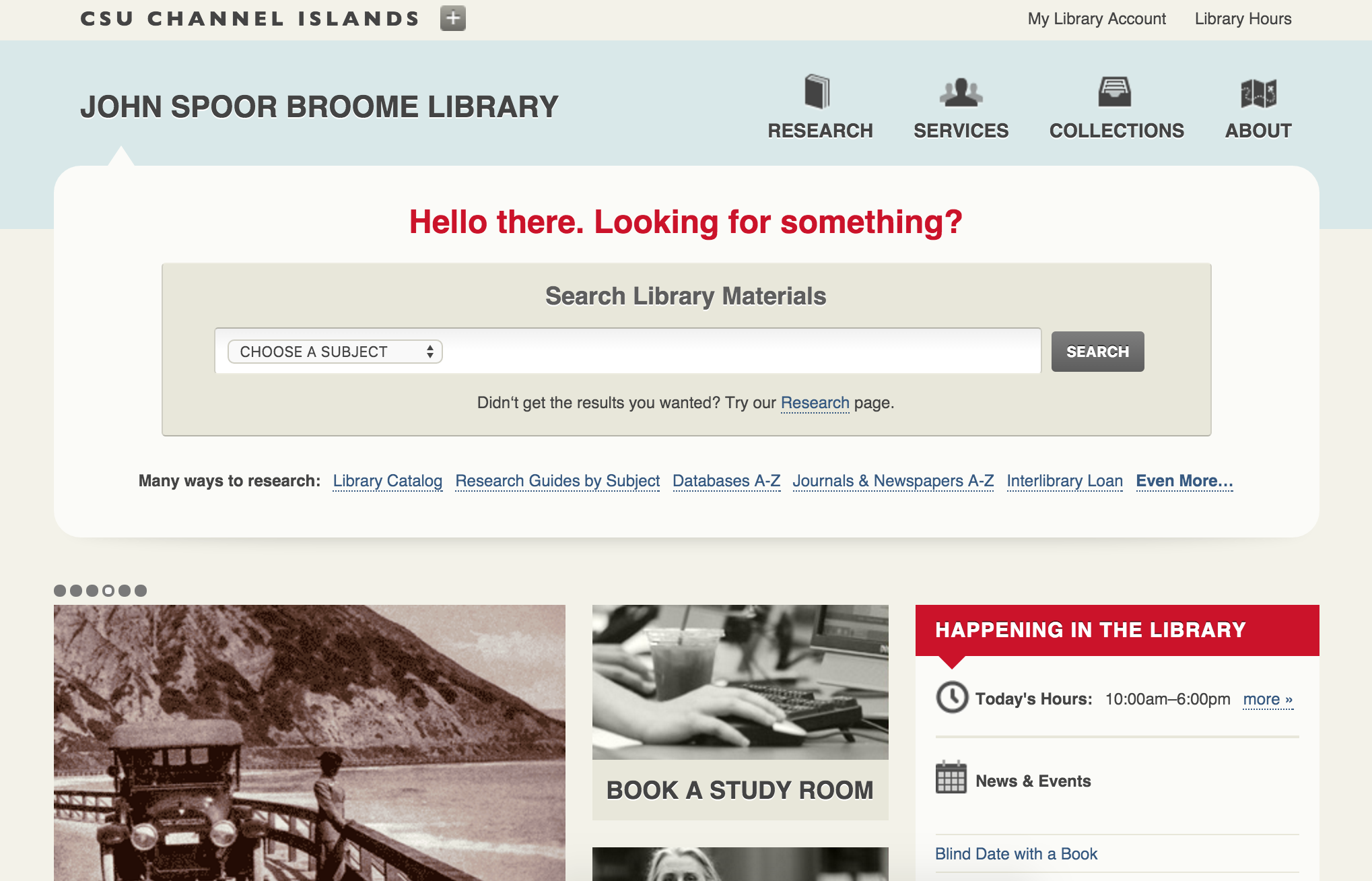 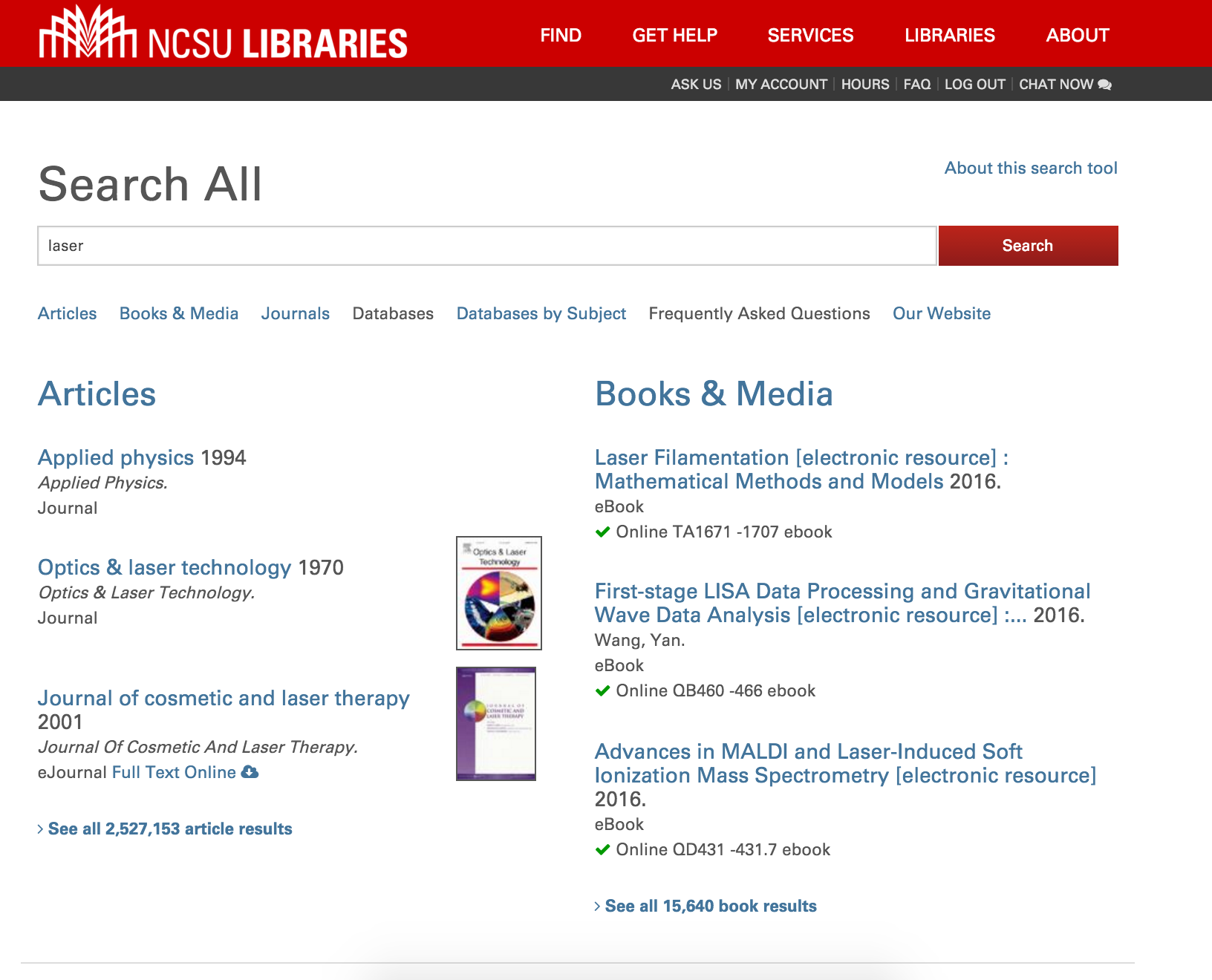 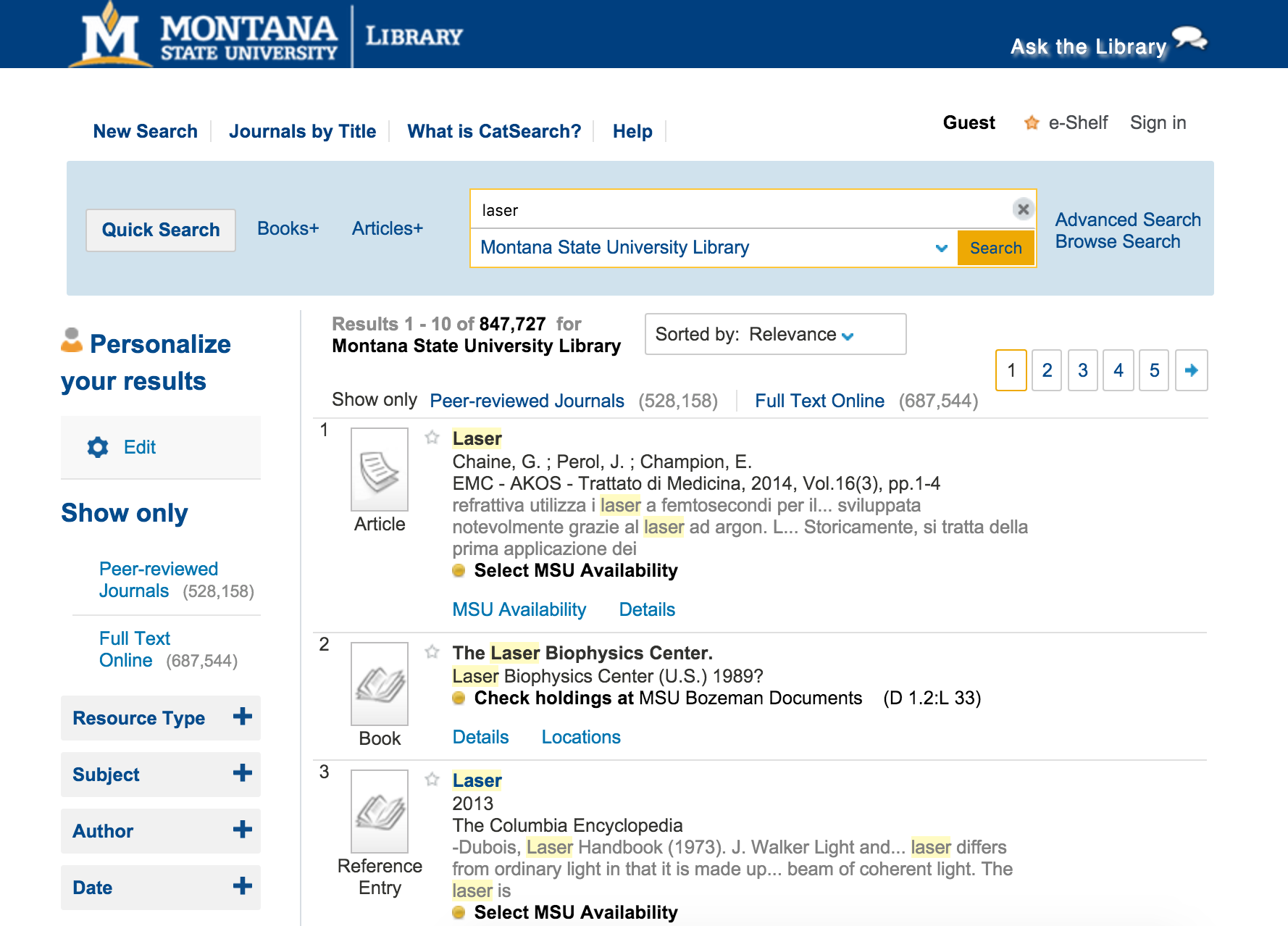 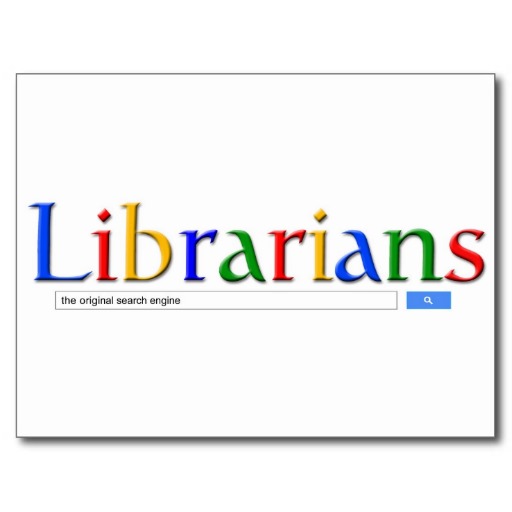 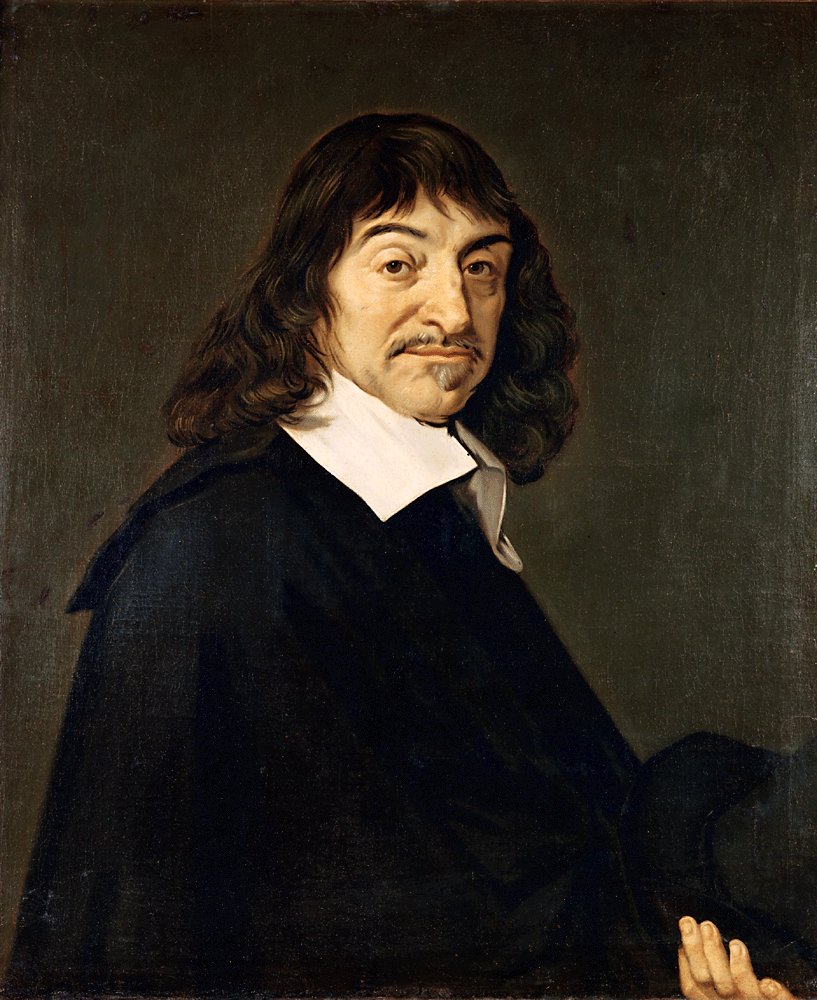 MIND | BODY
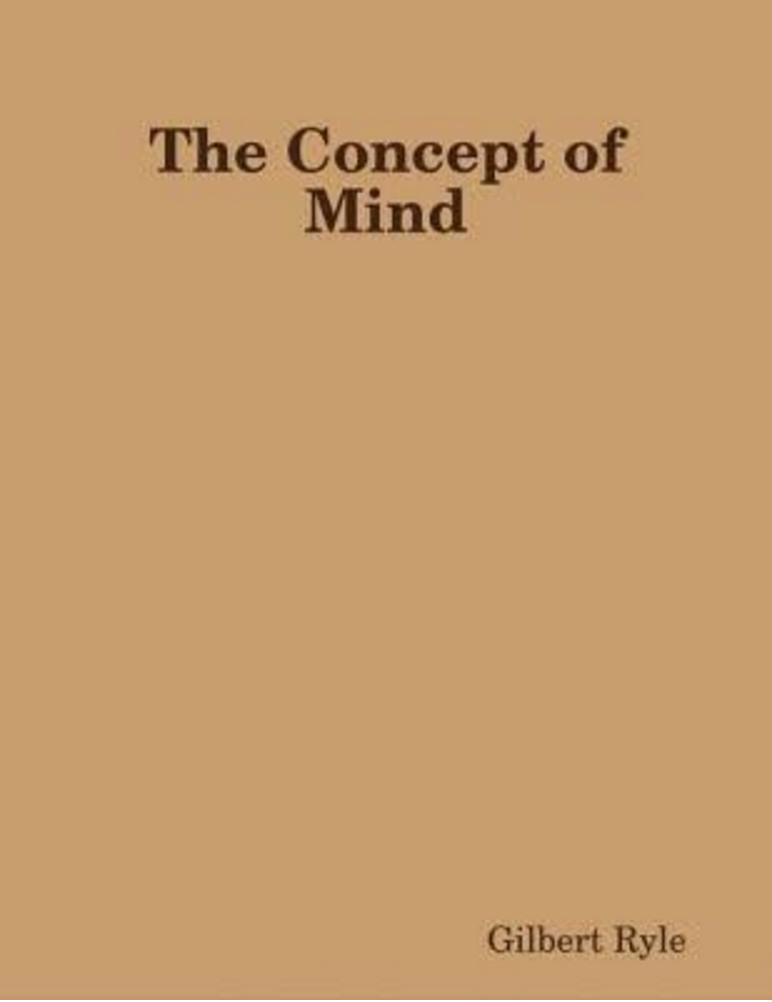 “Such in outline is the official theory. I shall often speak of it, with deliberate abusiveness, as "the dogma of the Ghost in the Machine." I hope to prove that it is entirely false, and false not in detail but in principle. It is not merely an assemblage of particular mistakes. It is one big mistake and a mistake of a special kind. It is, namely, a category mistake.”




Ryle, Gilbert, "Descartes' Myth," in The Concept of Mind, Hutchinson, London, 1949
search query = 
literal aspect + inferred aspect
“yellowstone national park”
[search query]

 “yellowstone national park”
[literal aspect]	

iPhone user, on MT highway 
[tacit, inferred aspect]
Search Act => Context + Intention
What are the Ghosts in the Search Act?
How do we enhance services and keep privacy in place?
Cues from the “live” Query
$cueWords = array( "about", "above", "across", "after", "afterwards", "again", "against", "all", "almost", "alone", "became", "because", "become", "becomes", "becoming", "been", "before", "beforehand", "behind", "being", "below", "beside", "besides", "between", "beyond", "by", "call", "can", "cannot", "cant", "could", "couldnt", "cry", "describe", "do", "either", "except", "few", "fill", "find", "found", "from", "front", "full", "further", "get", "give", "go", "had", "has", "hasnt", "have", "how", "however", "hundred", "if", "in", "indeed", "interest", "into", "is", "keep", "might", "mine", "more", "moreover", "most", "mostly", "move", "much", "must", "my", "myself", "name", "never", "nevertheless", "nor", "not", "nothing", "now", "nowhere", "of", "off", "often", "on", "once", "one", "only", "onto", "or", "other", "others", "otherwise", "our", "ours", "ourselves", "out", "over", "own", "part", "per", "perhaps", "please", "put", "rather", "see", "seem", "seemed", "seeming", "seems", "should", "show", "side", "since", "so", "some", "somehow", "someone", "something", "sometime", "sometimes", "somewhere", "still", "such", "system", "take", “temp”, “temperature”, "than", "that", "the", "their", "them", "themselves", "then", "thence", "there", "thereafter", "thereby", "therefore", "therein", "thereupon", "these", "they", "this", "those", "though", "three", "through", "throughout", "thru", "thus", "to", "together", "too", "top", "toward", "towards", "under", "until", "up", "upon", "us", "very", "time", "were", “weather”, "what", "whatever", "when", "whence", "whenever", "where", "whereafter", "whereas", "whereby", "wherein", "whereupon", "wherever", "whether", "which", "while", "whither", "who", "whoever", "whole", "whom", "whose", "why", "will", "with", "within", "without", "would", "yet", "you", "your", "yours", "yourself", "yourselves");
cueWords = ["about", "above", ... , "can", ...]
query = 'Can I get research help?';
if (in_array(strtolower($query), $cueWords)) {
    echo "Here are some people to talk to: ";
}

OR 

# python example
cueWords = ["about", "above", ... , "can", ...]
query = 'Can I get research help?'
query.lower()
if query in cueWords:
    print Here are some people to talk to:
Cues from the Machine
HTTP Headers
+
Global Server Variables


en.wikipedia.org/wiki/List_of_HTTP_header_fields
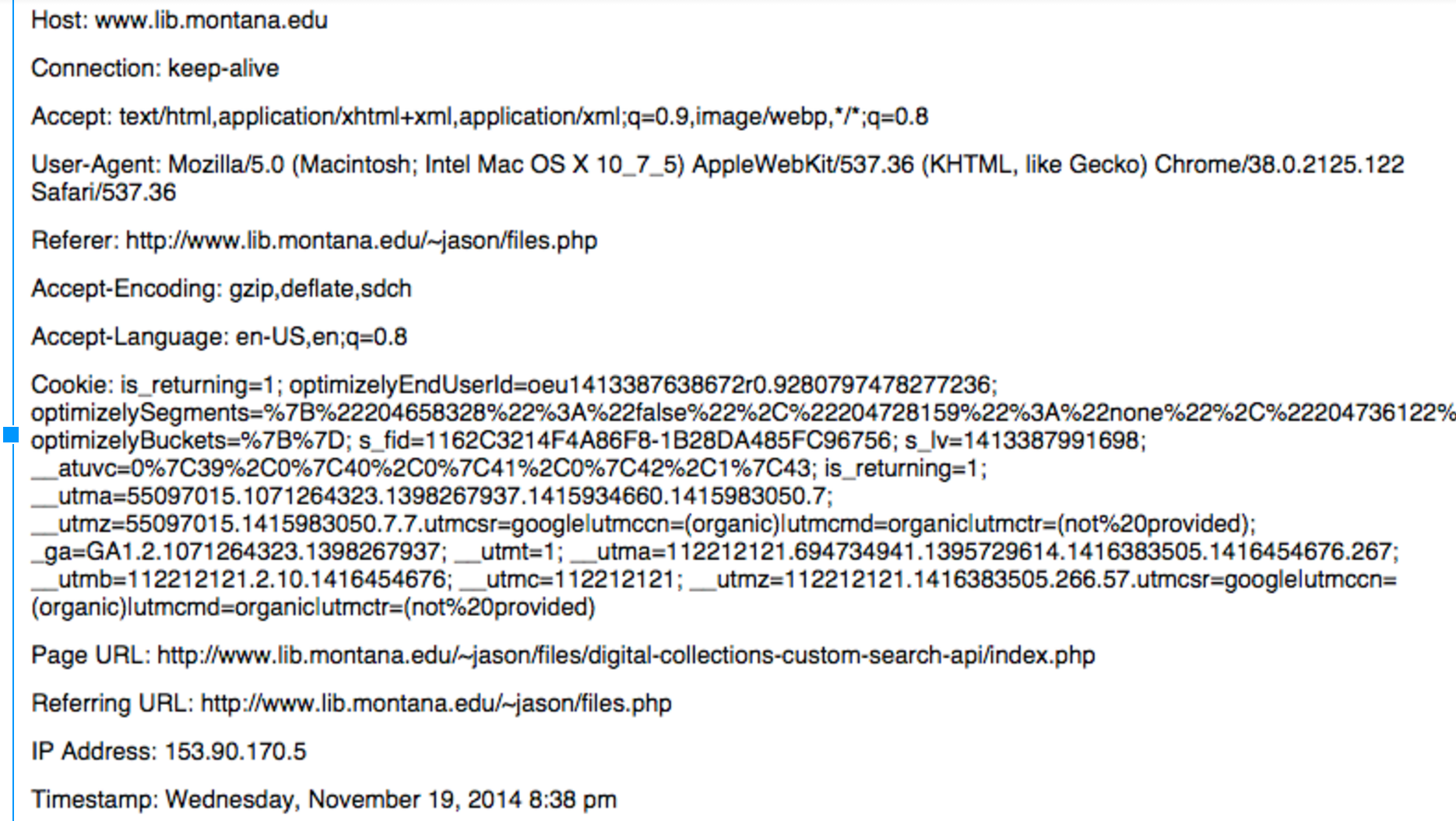 Location from the Browser or Network Info
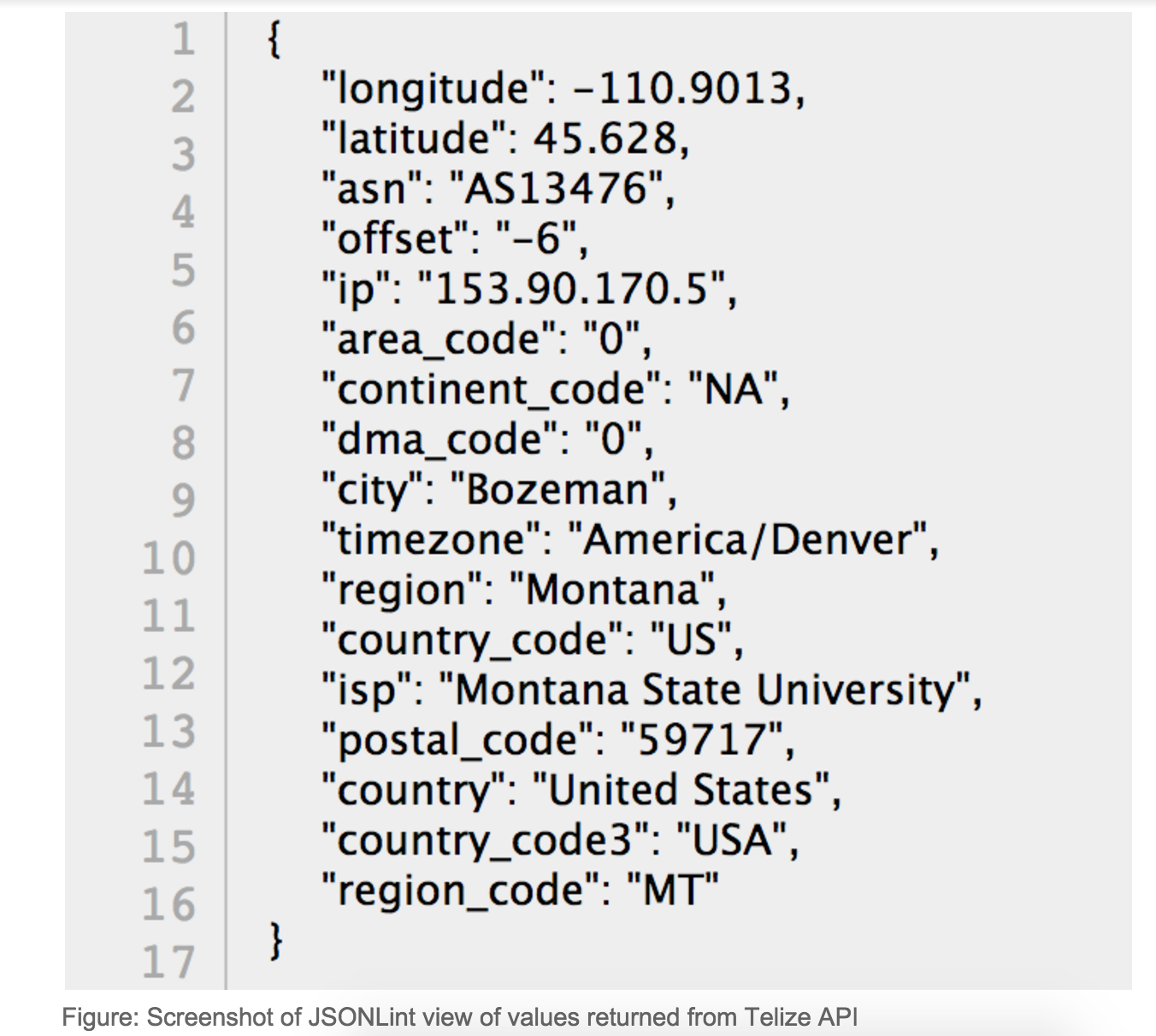 Javascript variables from the Browser Load
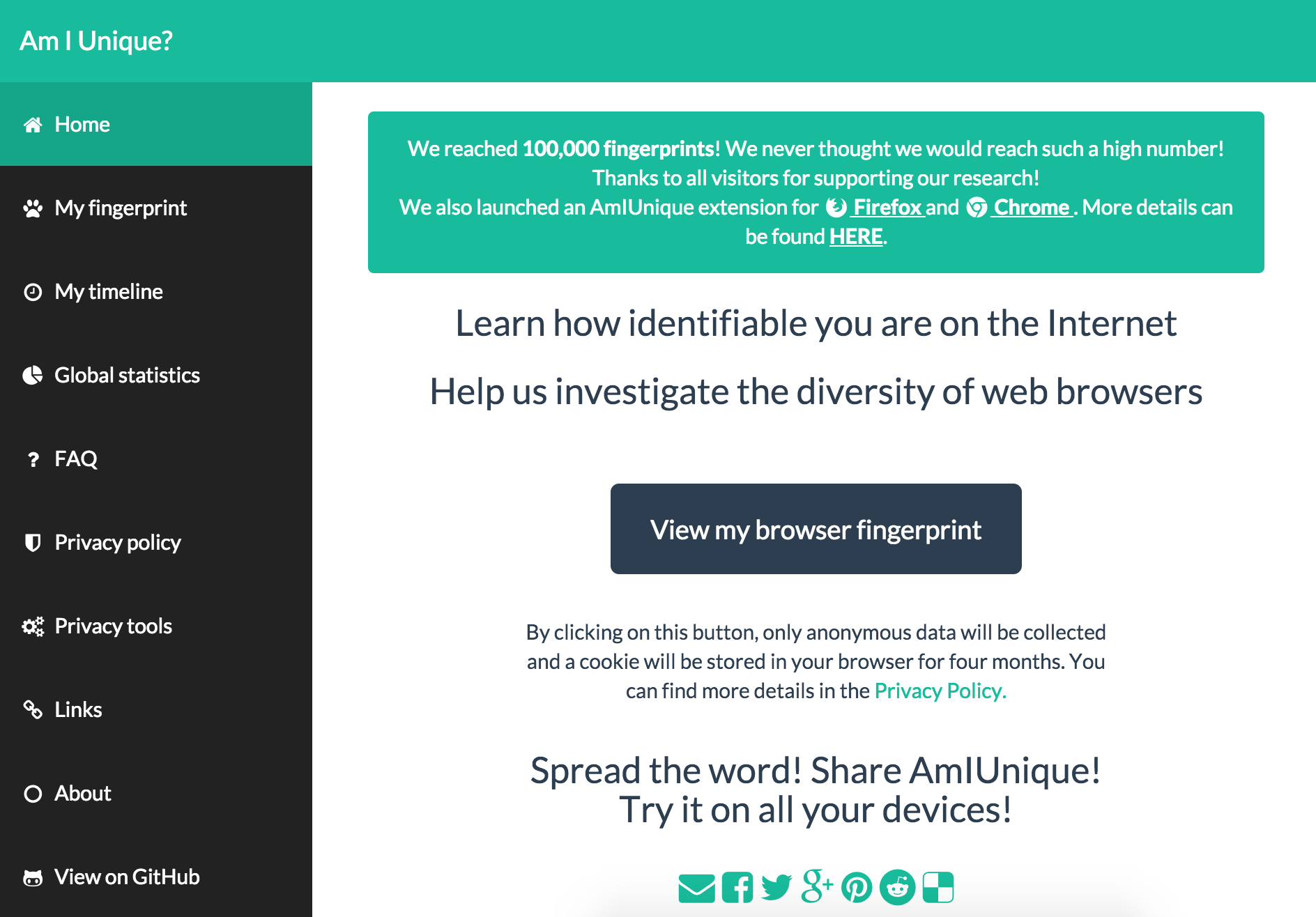 Javascript functions:

window.navigator.plugins
window.navigator.platform
window.navigator.cookieEnabled
window.navigator.doNotTrack
new Date().getTimezoneOffset()
window.screen.height
window.screen.width
window.screen.colorDepth
Cues from Analytics Logs
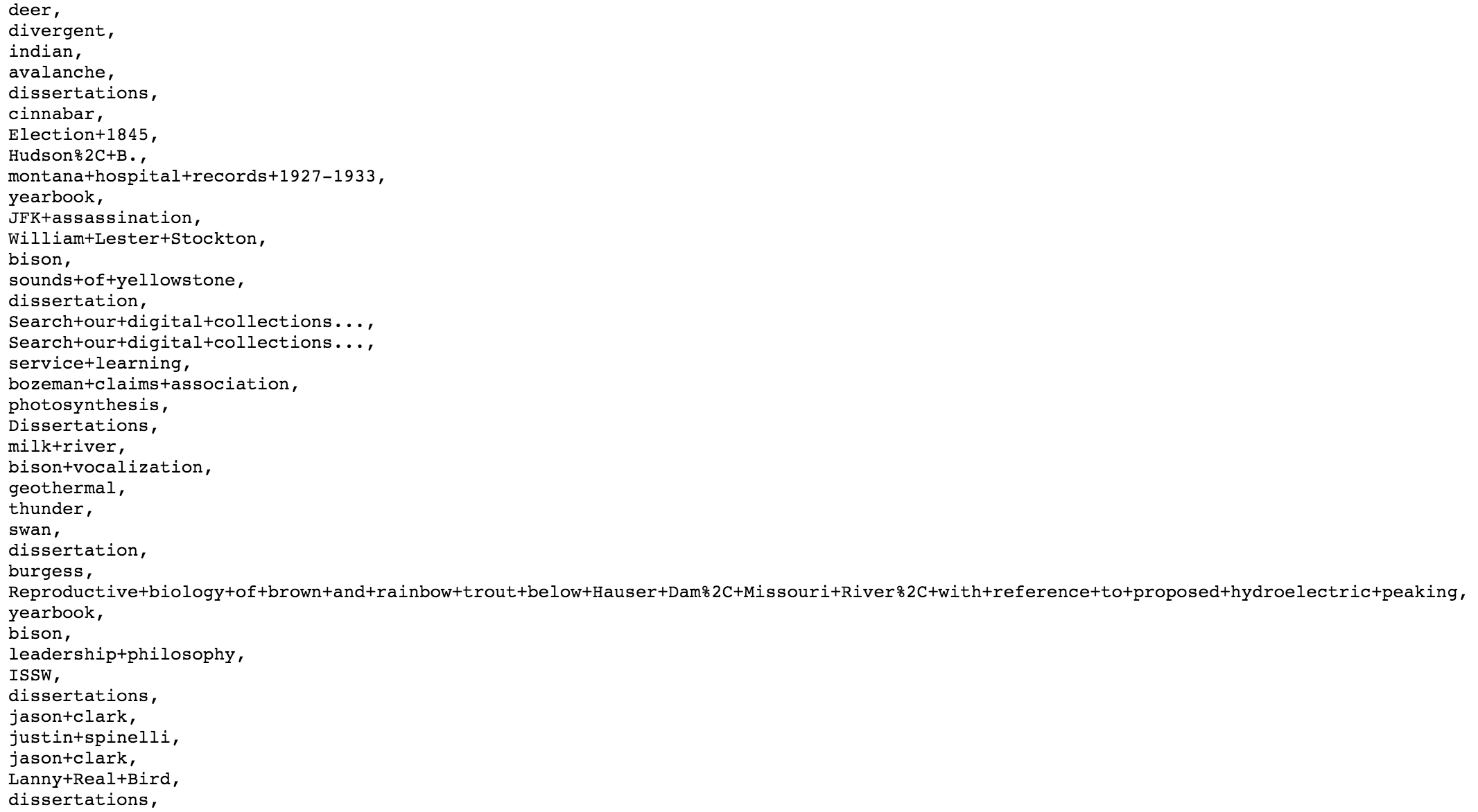 arc.lib.montana.edu/digital-collections/search-log.txt
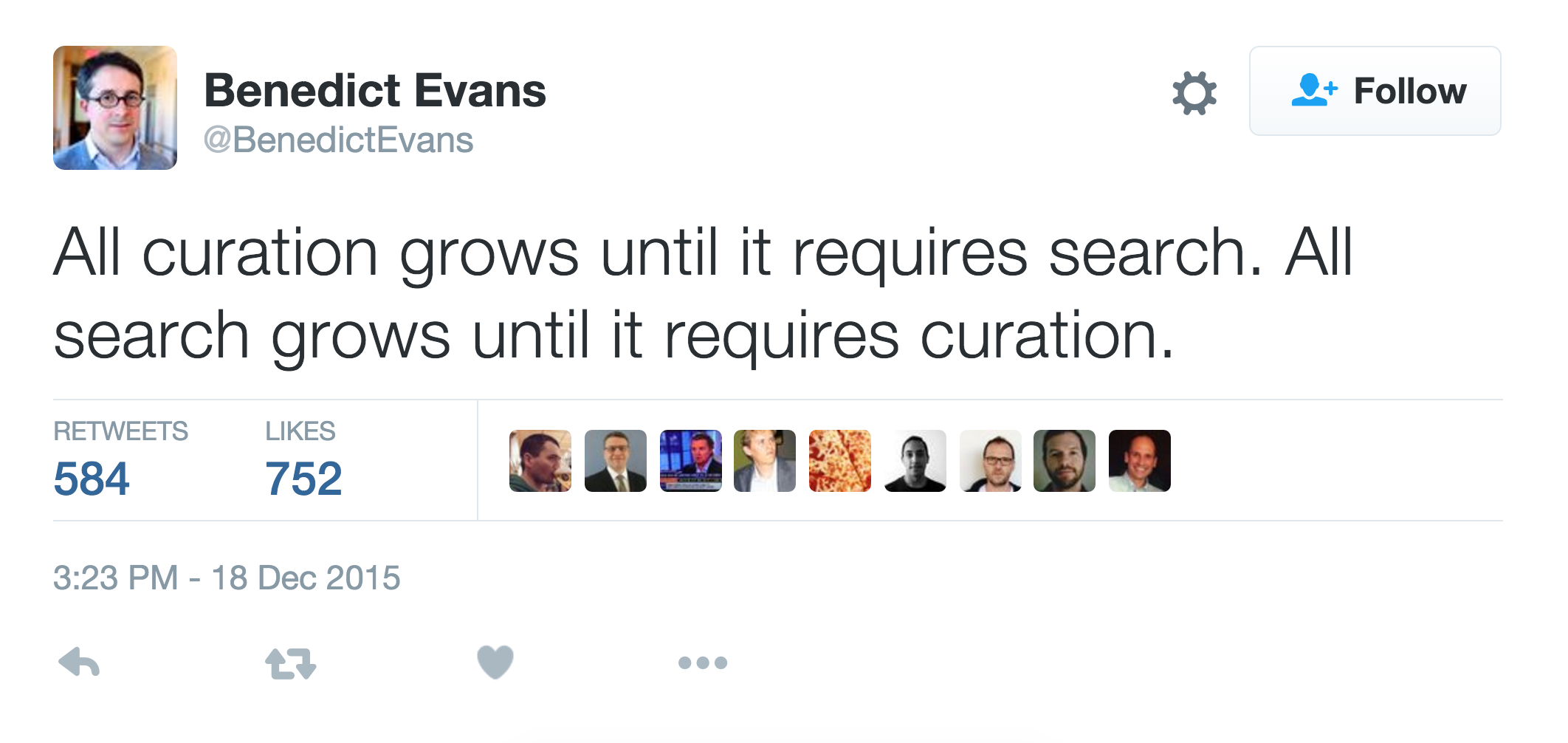 https://twitter.com/BenedictEvans/status/677977465373896704
Applying Contextual and Intentional Cues
Use these cues to show different parts of search index and additional context
This is anticipatory design.




www.smashingmagazine.com/2015/09/anticipatory-design/
This is intention mining.




www.smashingmagazine.com/2015/09/anticipatory-design/
Search Prototype
Demo
www.lib.montana.edu/~jason/files/search-ux/

Code
github.com/jasonclark/search-ux
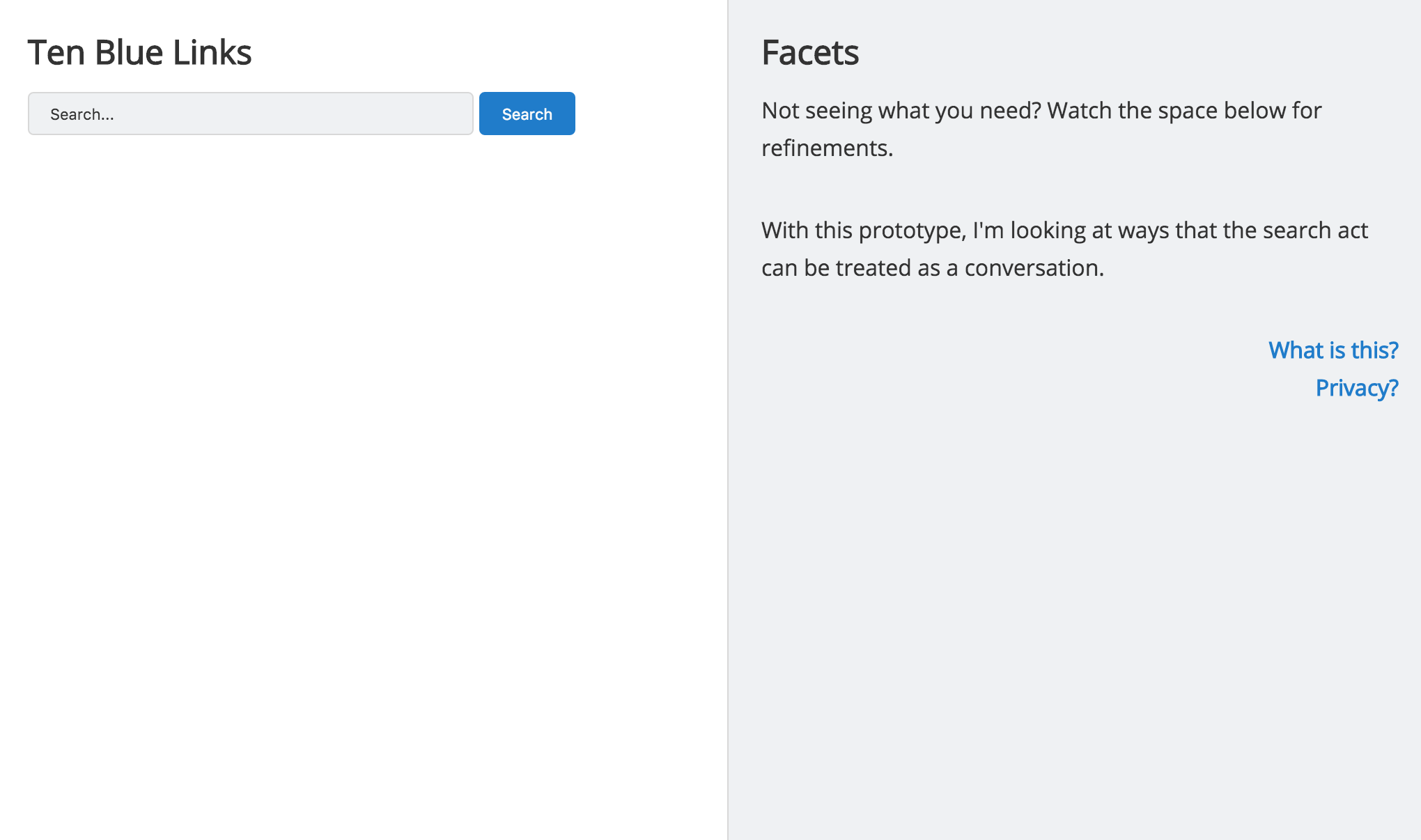 Initial Search Landing Page
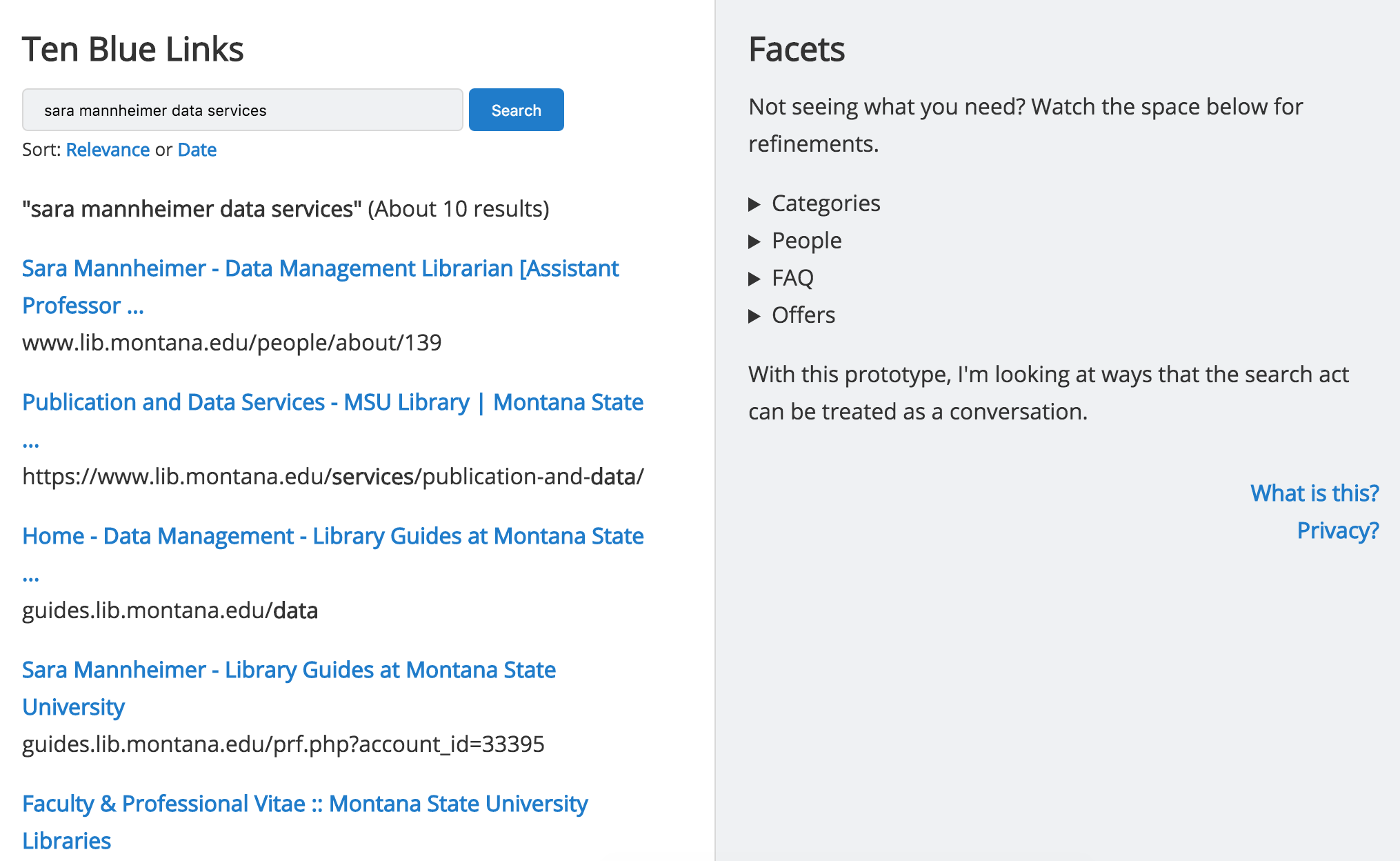 Small Result Set ( < 30 results)
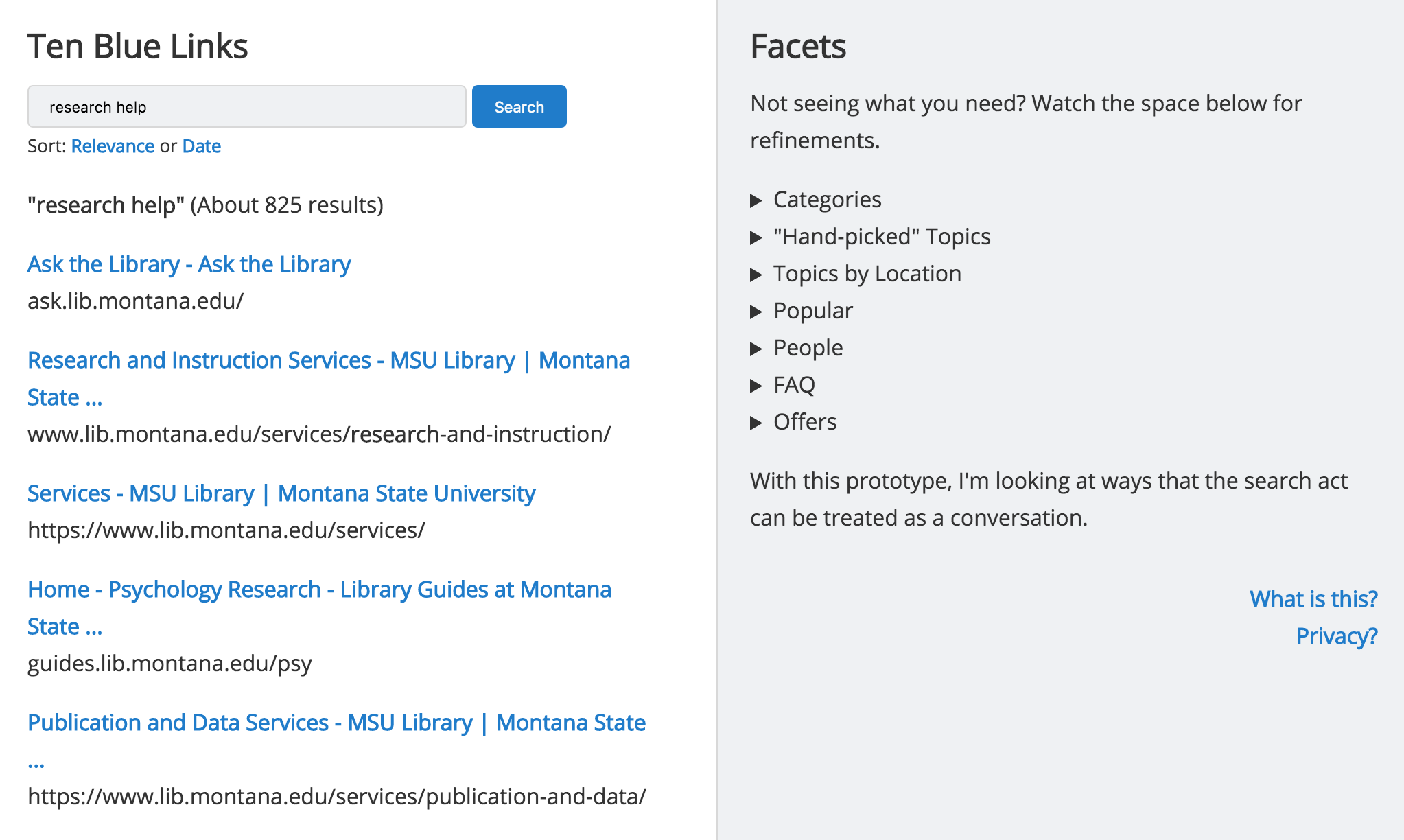 Large Result Set ( > 30 results)
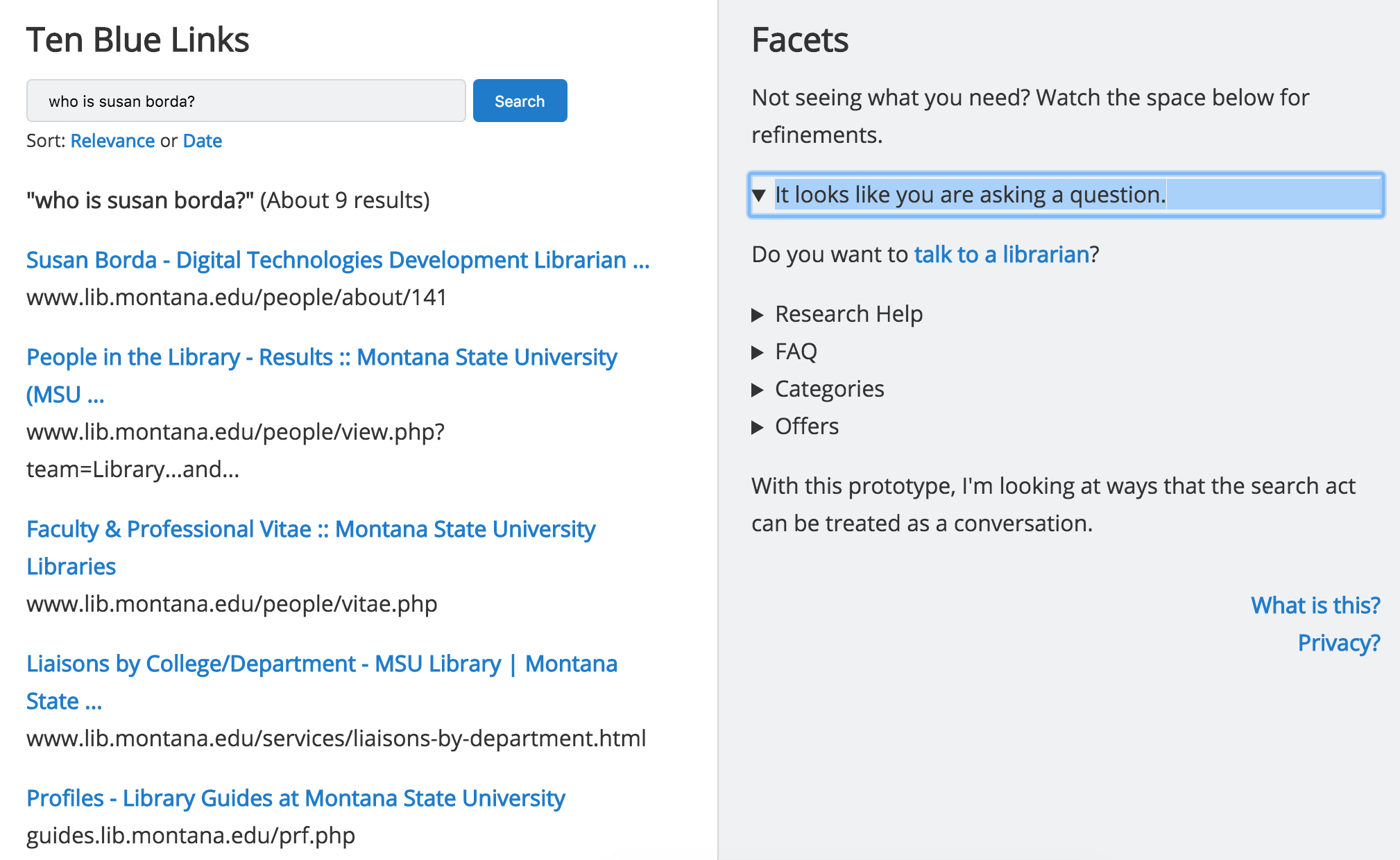 Suggestions Based on Natural Language Question
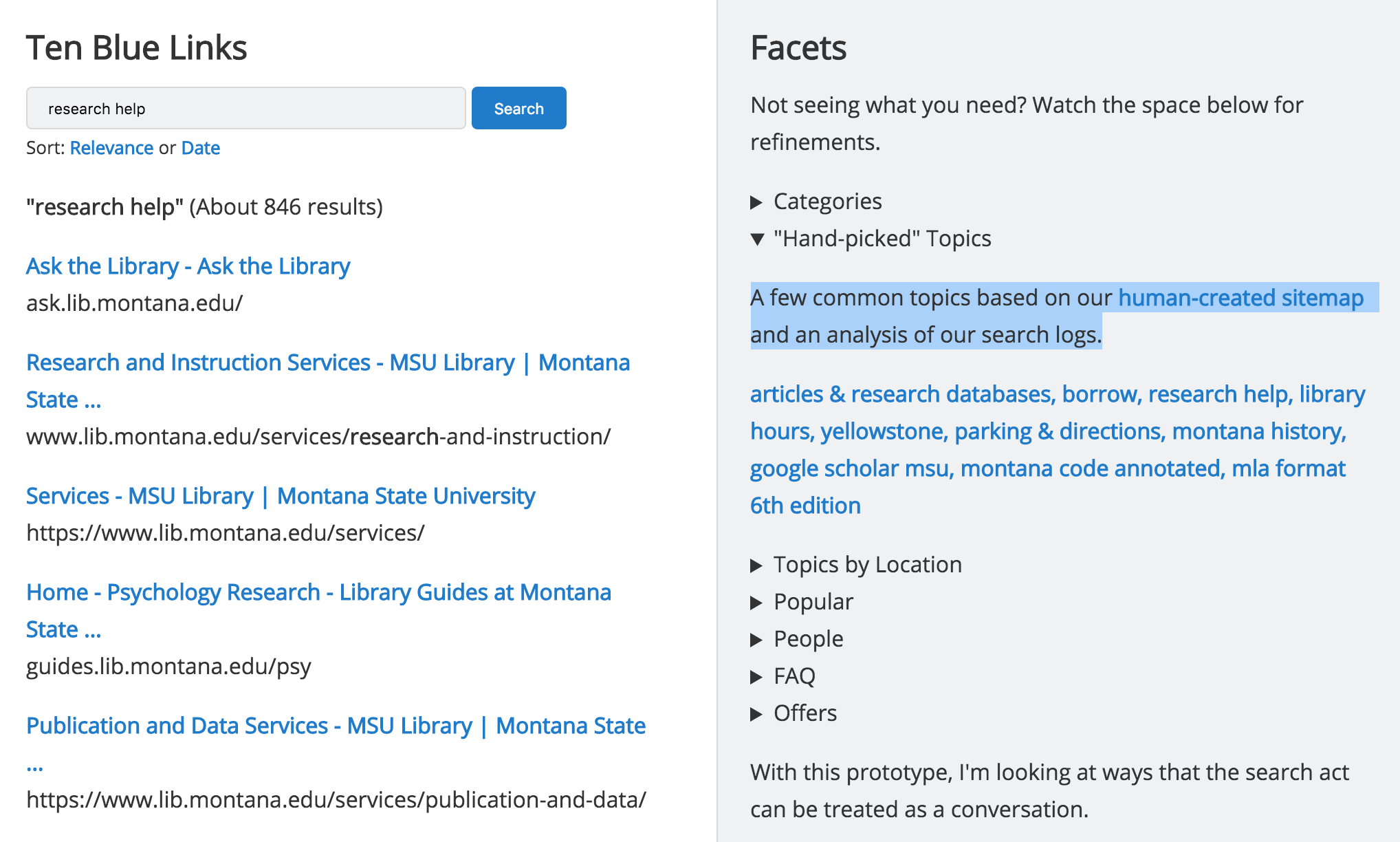 Suggestions Based on Result Set Size
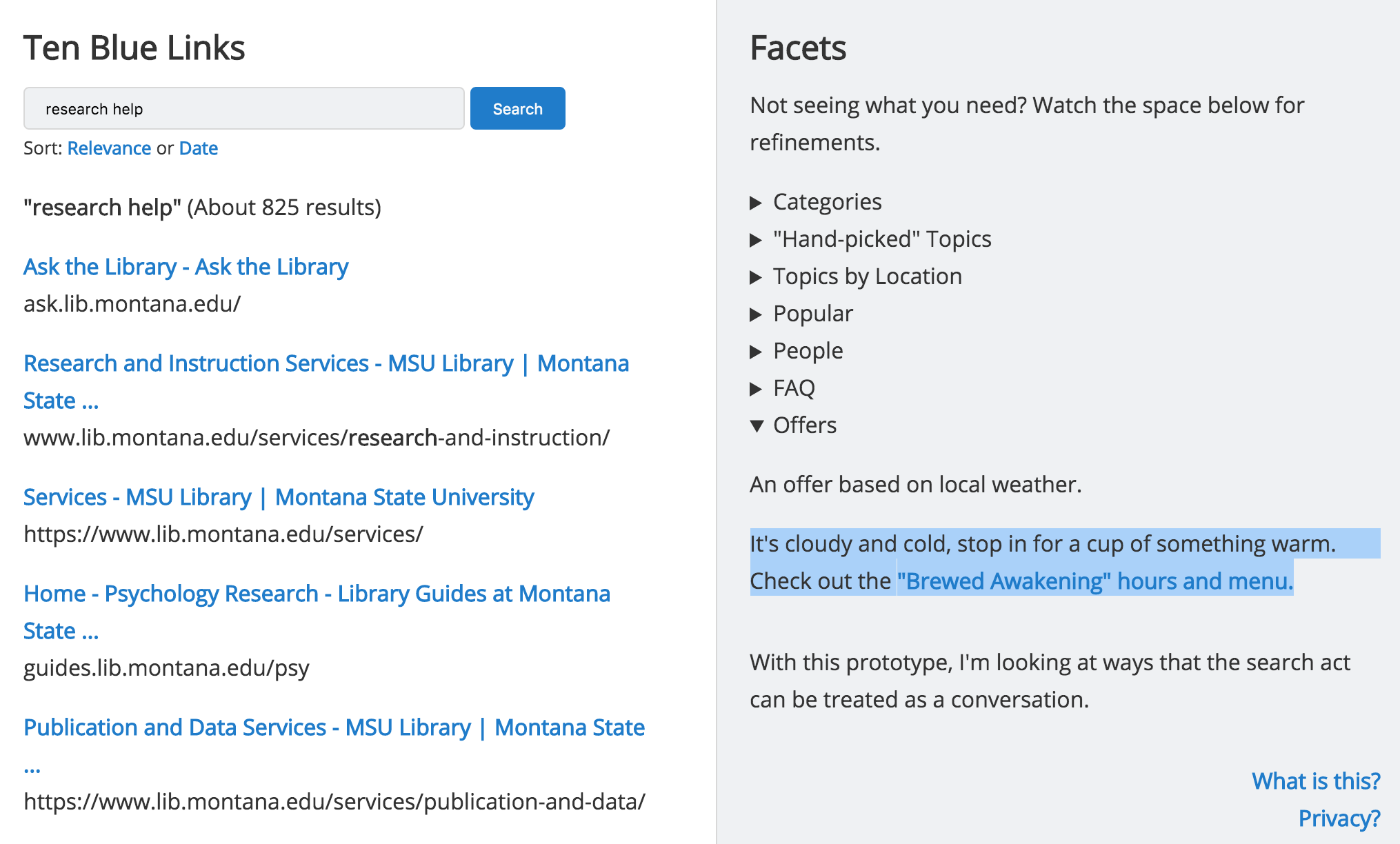 Suggestions Based on Local Context
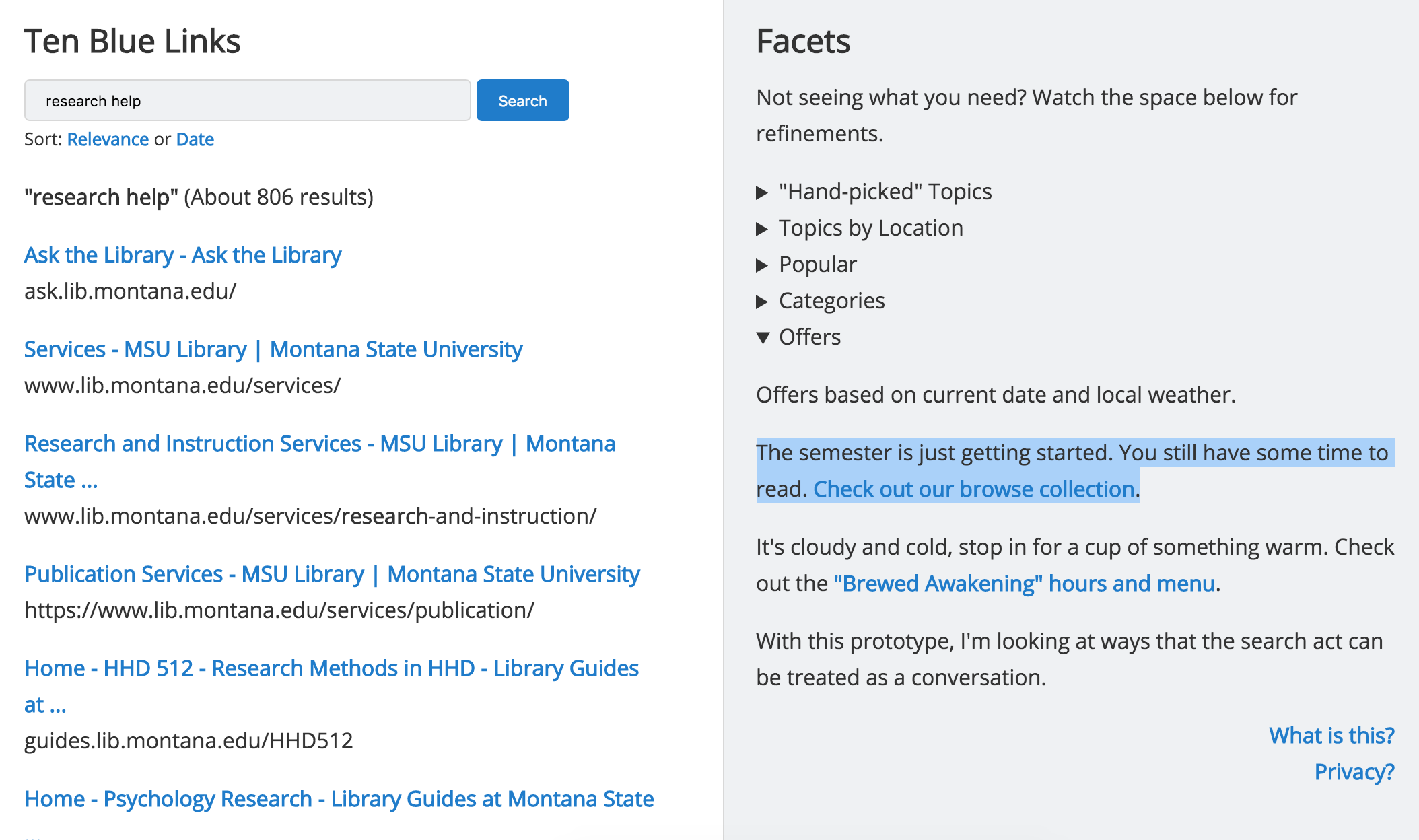 Suggestions Based on Time and Date
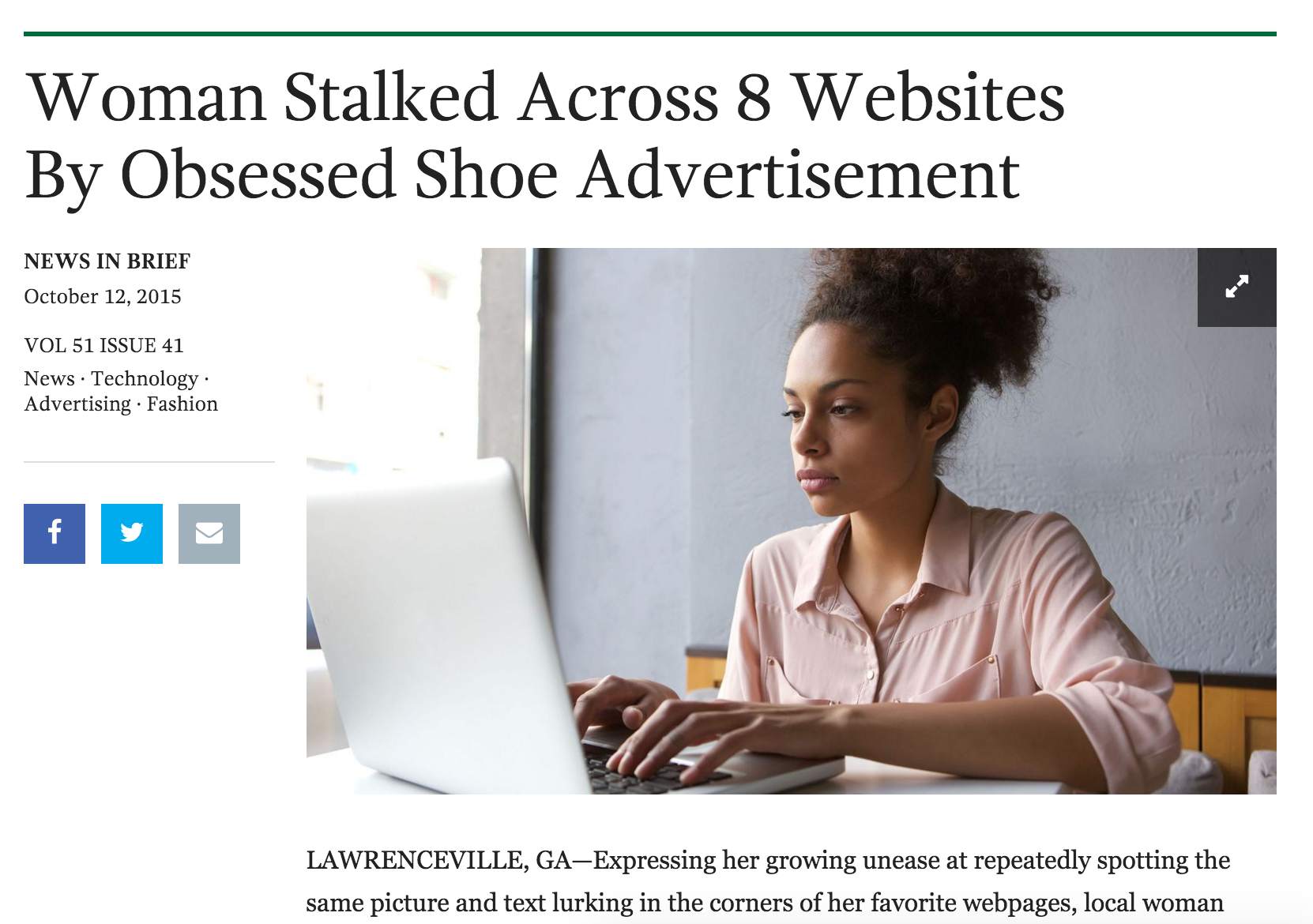 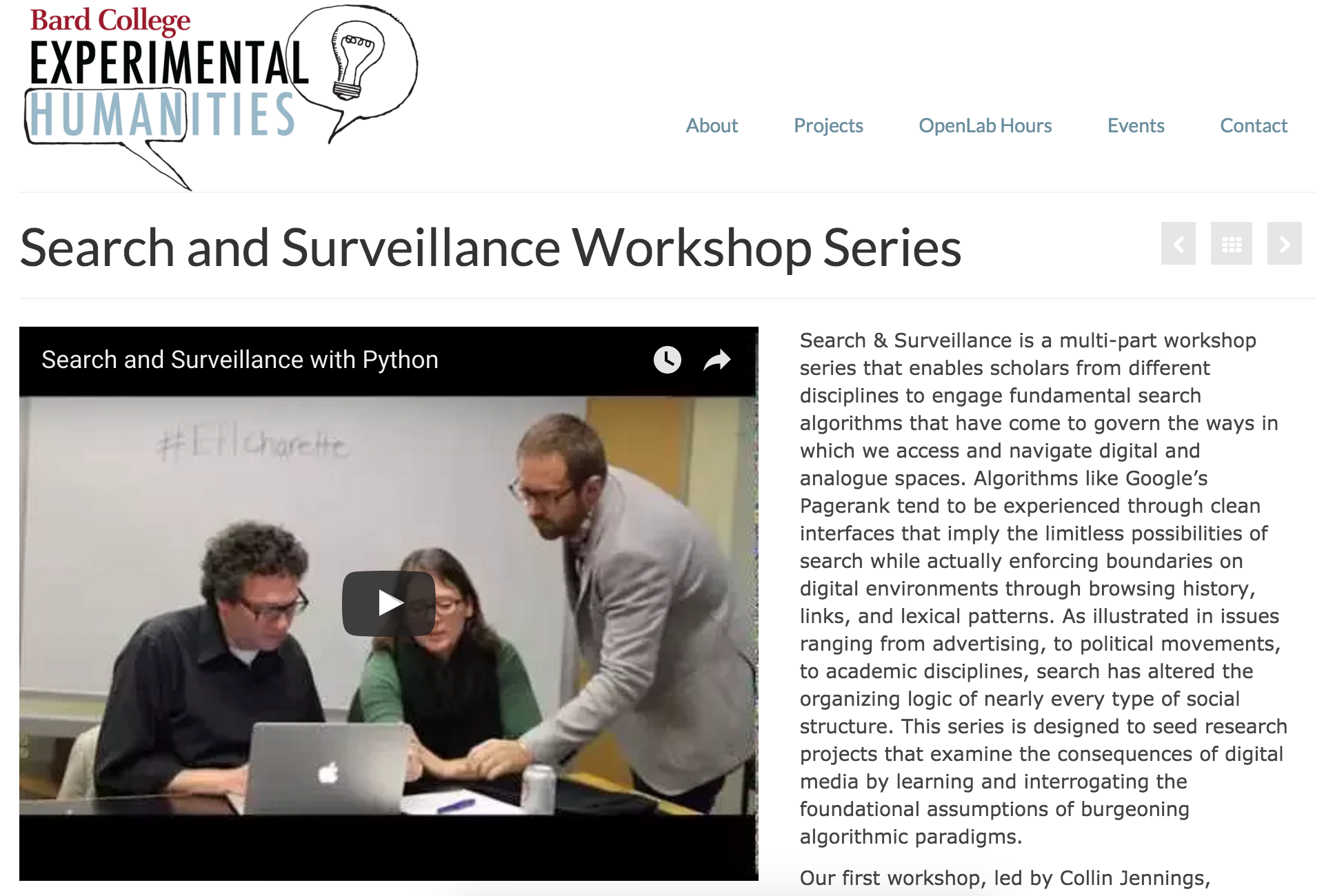 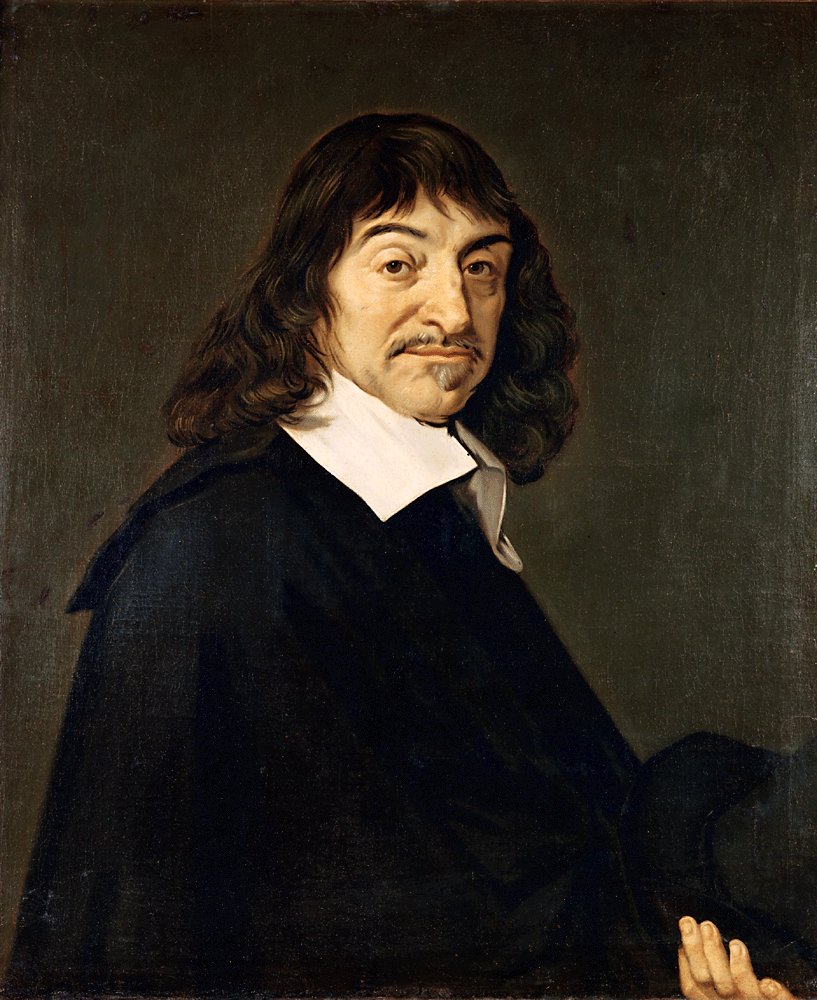 Quaero ergo sum

“I search, therefore I am”
[Speaker Notes: Speech act of a search has a fingerprint]
There are Ghosts in the [Search] Machine.


What do we as a profession choose to do with them?
[Speaker Notes: Speech act of a search has a fingerprint]
Search Surveillance Engine
Research - Next Steps
Systems design with domain experts (research librarians)

Testing users with eye toward where tolerance for added value and privacy coincide
Semantics of Ethics
or
Ethics of Semantics
[Speaker Notes: data is everywhere
1’s and 0’s, but also not just 1’s and 0’s]
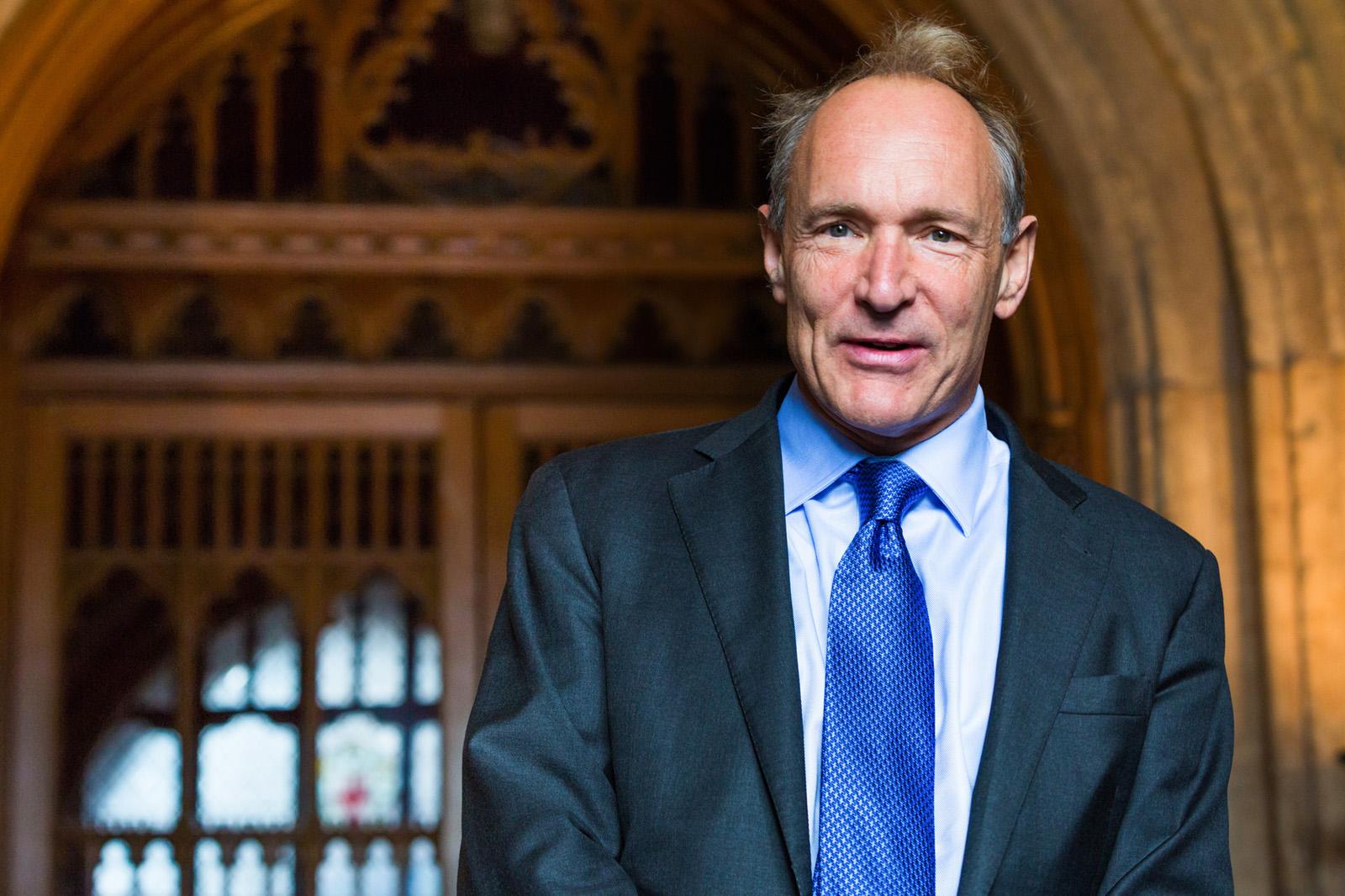 [Speaker Notes: enable machines to comprehend semantic documents and data not human speech and writings
Properly designed, the Semantic Web can assist the evolution of human knowledge as a whole]
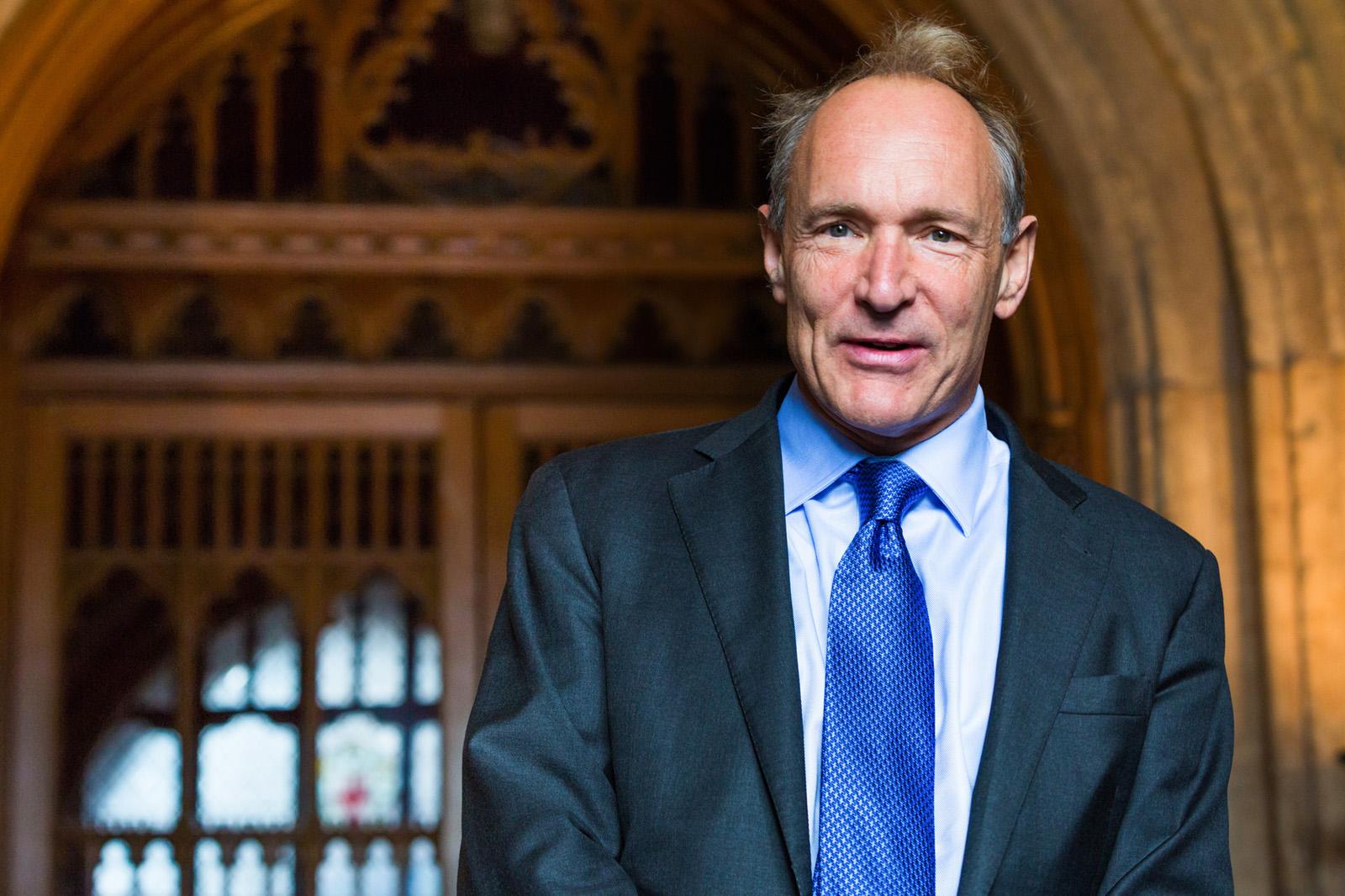 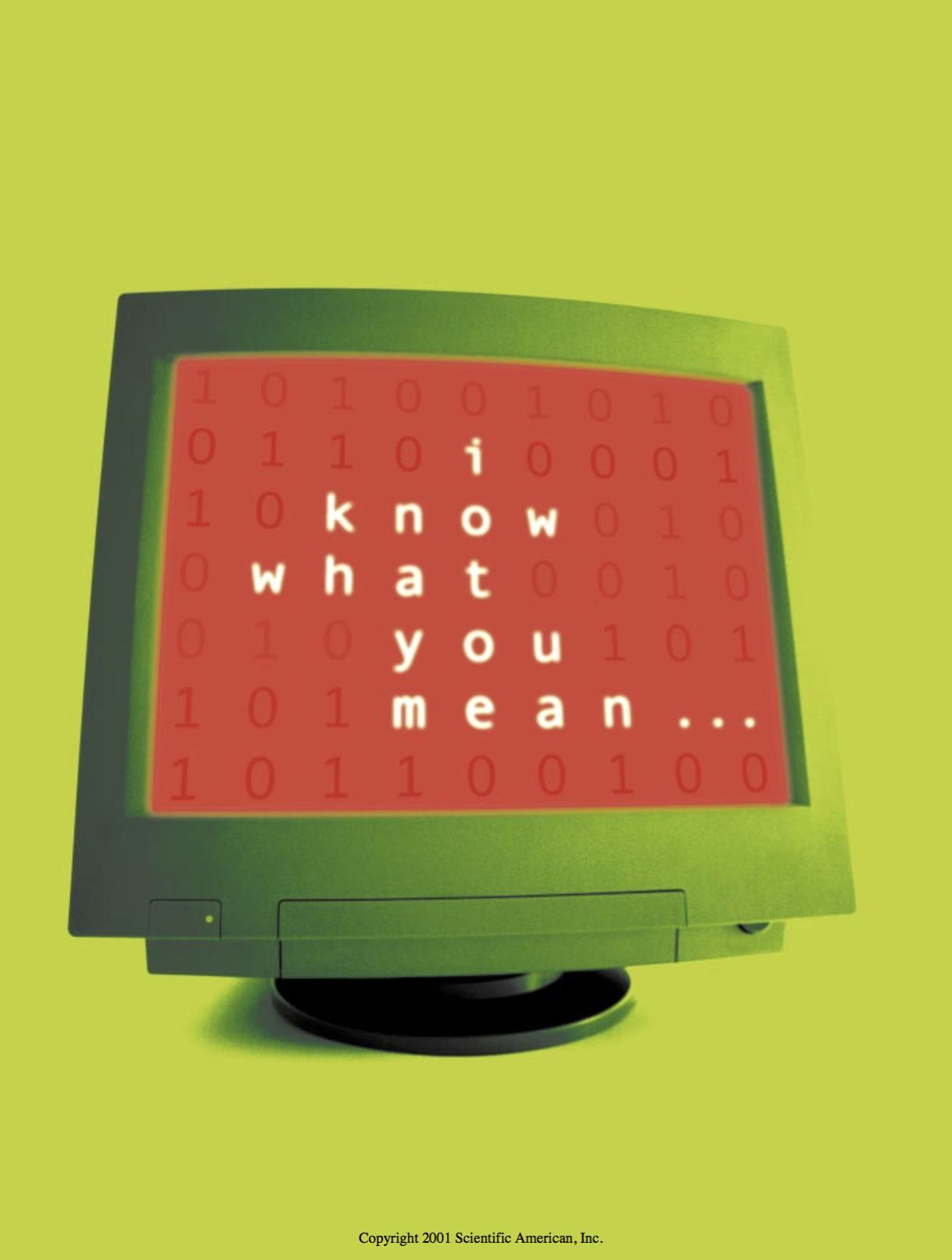 Sir Timothy John Berners-Lee
b. 1955
Software Agents
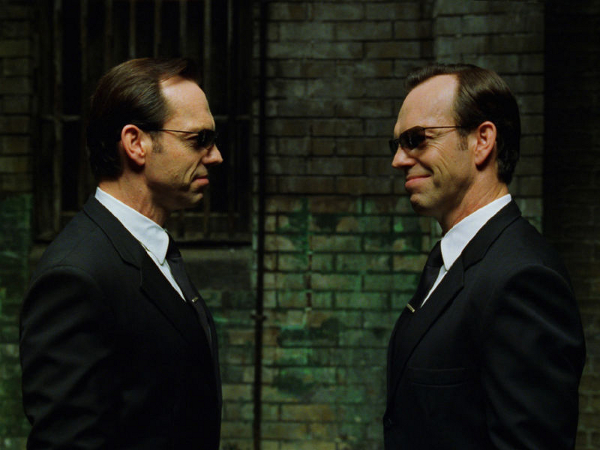 [Speaker Notes: enable machines to comprehend semantic documents and data not human speech and writings
in 2001 when TBL proposed the Semantic Web, most Web content was designed for humans to read, not for computer programs to “manipulate meaningfully”
in short, computers had no way of processing the semantics (aka meaning) of web content
the Semantic Web was suggested as a way to provide meaningful structure to web content and create an environment “software agents” roam from page to page to carry out sophisticated tasks for users
this all works provided that page content is encoded by human agents
so, in order to create 
Semantic Web is an extension of the existing web architecture 
provides information with well-defined meaning
better enabling computers and people to work in cooperation]
“Properly designed, the Semantic Web can assist the evolution of human knowledge as a whole.”
~TBL, 2001
[Speaker Notes: “The Semantic Web”, Scientific American, 2001
“a new form of Web content that is meaningful to computers will unleash a revolution of new possibilities”
enable machines to comprehend semantic documents and data not human speech and writings
“Properly designed, the Semantic Web can assist the evolution of human knowledge as a whole”]
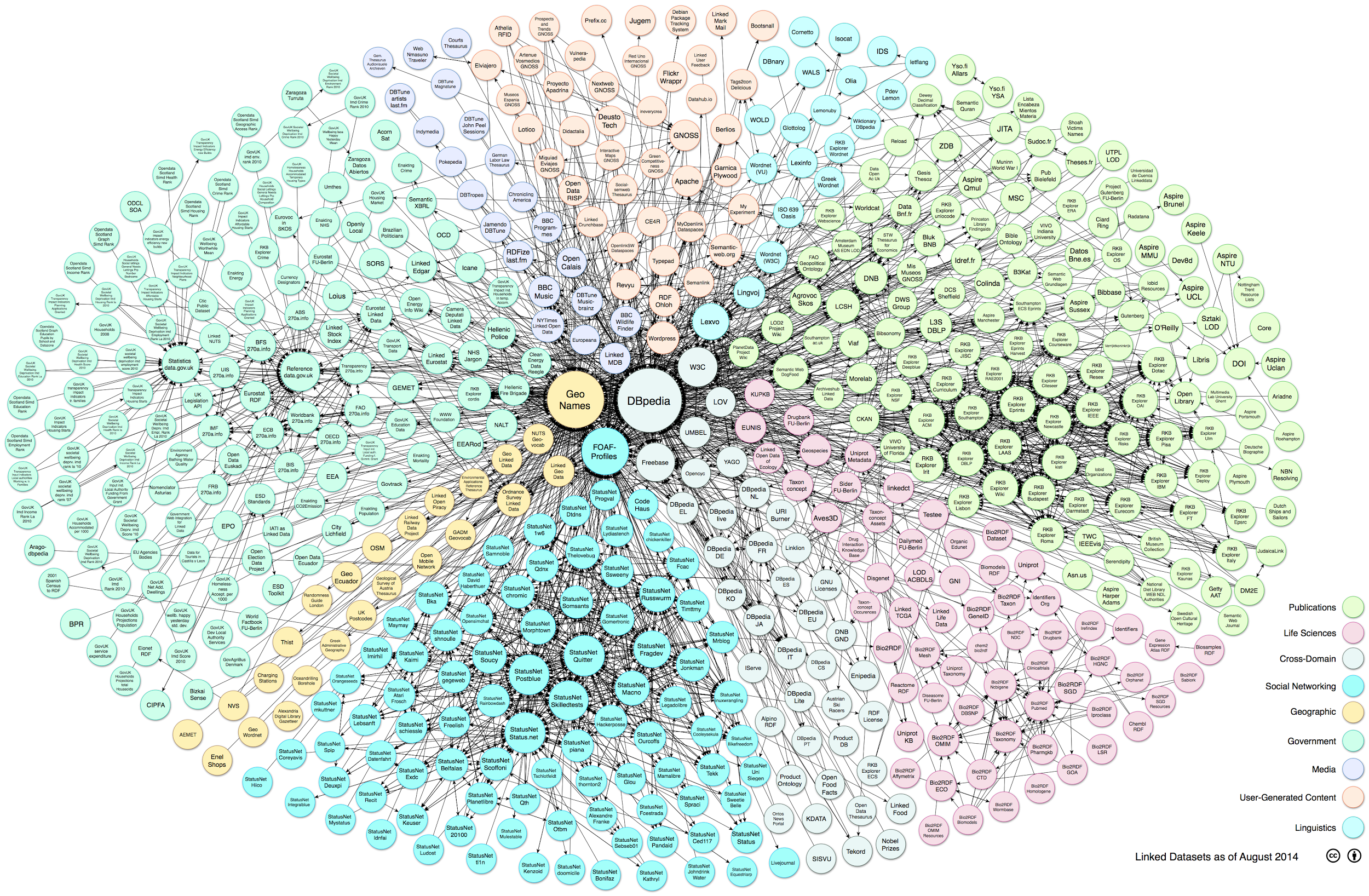 [Speaker Notes: the foundation of the Semantic Web is Linked Data
Linked Data empowers people that publish and use information on the Web.
way to create a network of standards-based, machine-readable data across Web sites.
allows an application to start at one piece of Linked Data, and follow embedded links to other pieces of Linked Data that are hosted on different sites across the Web.
from documents to data and information]
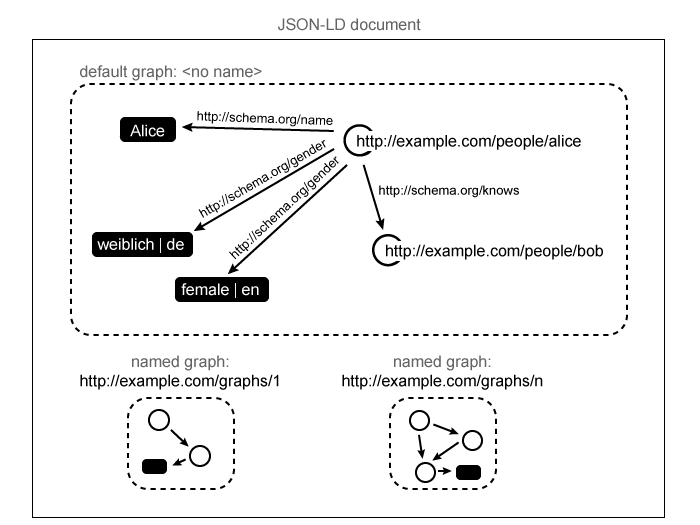 JSON-LD data model courtesy of W3C @ goo.gl/AVRjWq
[Speaker Notes: recall earlier when I mentioned that machine learning relies upon semantic encoding performed by humans
as such, machine learning is a reflection of human decisions
the choices we make when encode something
how human define something/someone semantically can have huge implications
what happens when you make choices about something/someone
hinges on human actors
understanding content in context

JSON-LD is a lightweight Linked Data format.
easy for humans to read and write.
based on the already successful JSON format
provides a way to help JSON data interoperate at Web-scale


JSON-LD is a lightweight syntax to serialize Linked Data in JSON [RFC4627]. Its design allows existing JSON to be interpreted as Linked Data with minimal changes. JSON-LD is primarily intended to be a way to use Linked Data in Web-based programming environments, to build interoperable Web services, and to store Linked Data in JSON-based storage engines. Since JSON-LD is 100% compatible with JSON, the large number of JSON parsers and libraries available today can be reused. In addition to all the features JSON provides, JSON-LD introduces:
a universal identifier mechanism for JSON objects via the use of IRIs,
a way to disambiguate keys shared among different JSON documents by mapping them to IRIs via a context,
a mechanism in which a value in a JSON object may refer to a JSON object on a different site on the Web,
the ability to annotate strings with their language,
a way to associate datatypes with values such as dates and times,
and a facility to express one or more directed graphs, such as a social network, in a single document.]
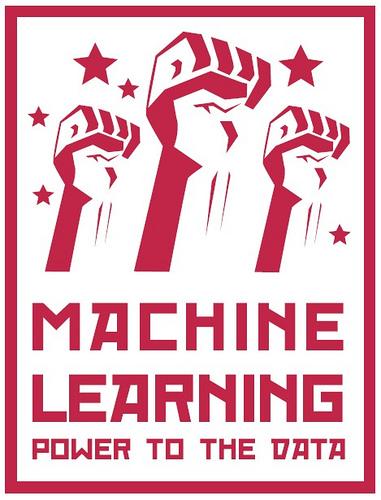 [Speaker Notes: machine learning and meaning making
Interoperability - property of a product or system, whose interfaces are completely understood, to work with other products or systems, present or future, without any restricted access or implementation
Discoverability - readily findable
Visibility - prominence across various platforms, channels, etc., but with attention to DATA -- making data visible and available to various nodes within the web architecture
Authority - knowing the entity we are looking at is the entity we are searching for]
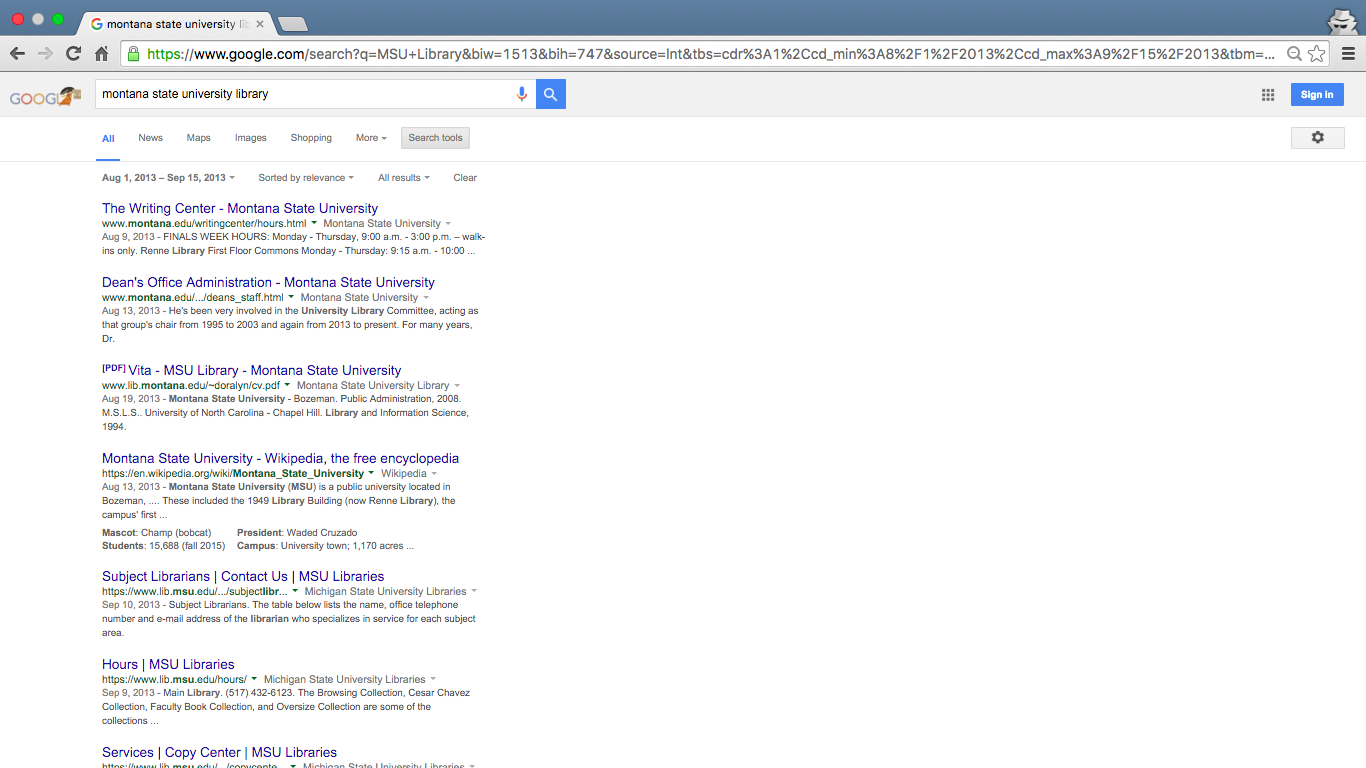 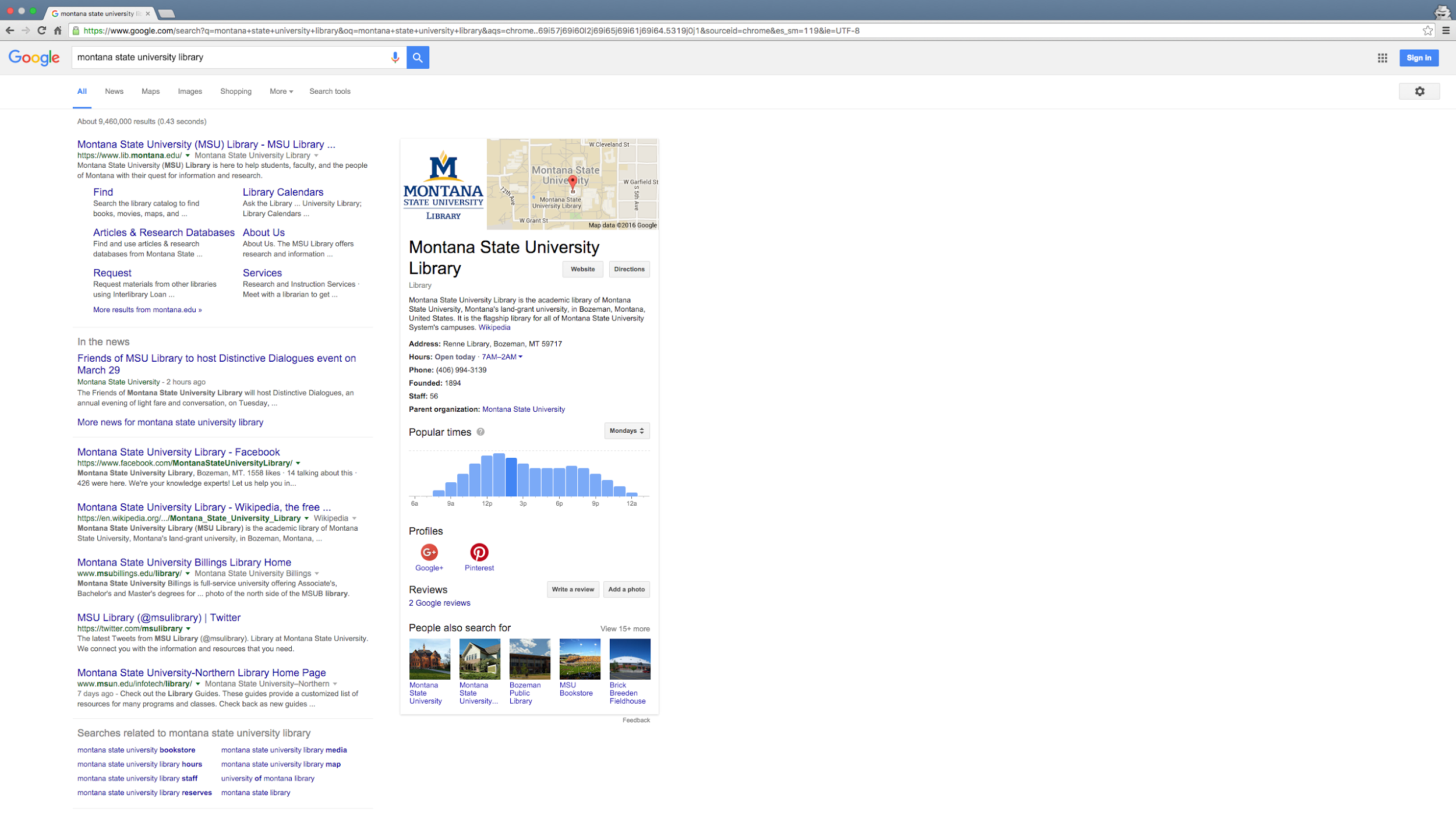 [Speaker Notes: After Semantic Web Optimization
Web Location with sitemapping
Physical Location
Pertinent business information
And for that matter, the type of business
Description of entity pulled in from Wikipedia
Verified Social Media profiles
oh, and some not-yet-verified (by Google) Social Media profiles
link to the full Wikipedia entry
and, just in case you mistyped or are looking for something else but couldn’t quite recall the name, here are some contextually appropriate entities you may be searching for
similar in some ways to Jason’s example of personalized web search and inference, the suggestions provided here are not based upon browser history but rather on the relationships between the various entities. in short, linked data and machine learning]
Interoperability.

Discoverability.

Visibility.

Authority.
[Speaker Notes: machine learning and meaning making
Interoperability - property of a product or system, whose interfaces are completely understood, to work with other products or systems, present or future, without any restricted access or implementation
Discoverability - readily findable
Visibility - prominence across various platforms, channels, etc., but with attention to DATA -- making data visible and available to various nodes within the web architecture
Authority - knowing the entity we are looking at is the entity we are searching for]
More is better. Always.
Right?
[Speaker Notes: 21st century librarians take for granted the importance of findability, perceived visibility

discovery, access, open access

concerns of availability

exploring emerging ethical questions/concerns]
The Reflective Moment
[Speaker Notes: take a step back
broaden our field of vision
pause to consider how we arrived at this particular moment
what choices were made that led us to this particular moment
unintended consequences? unexpected benefits? looming worries?
essentially the old adage encouraging us to understand history so we are not doomed to repeat its mistakes]
Sociotechnical Considerations
[Speaker Notes: one framework for an multifaceted reflection
consider how social, political, and cultural values affect scientific research and technological innovation, and how these, in turn, affect society, politics and culture.
the interaction between society's complex infrastructures and human behavior]
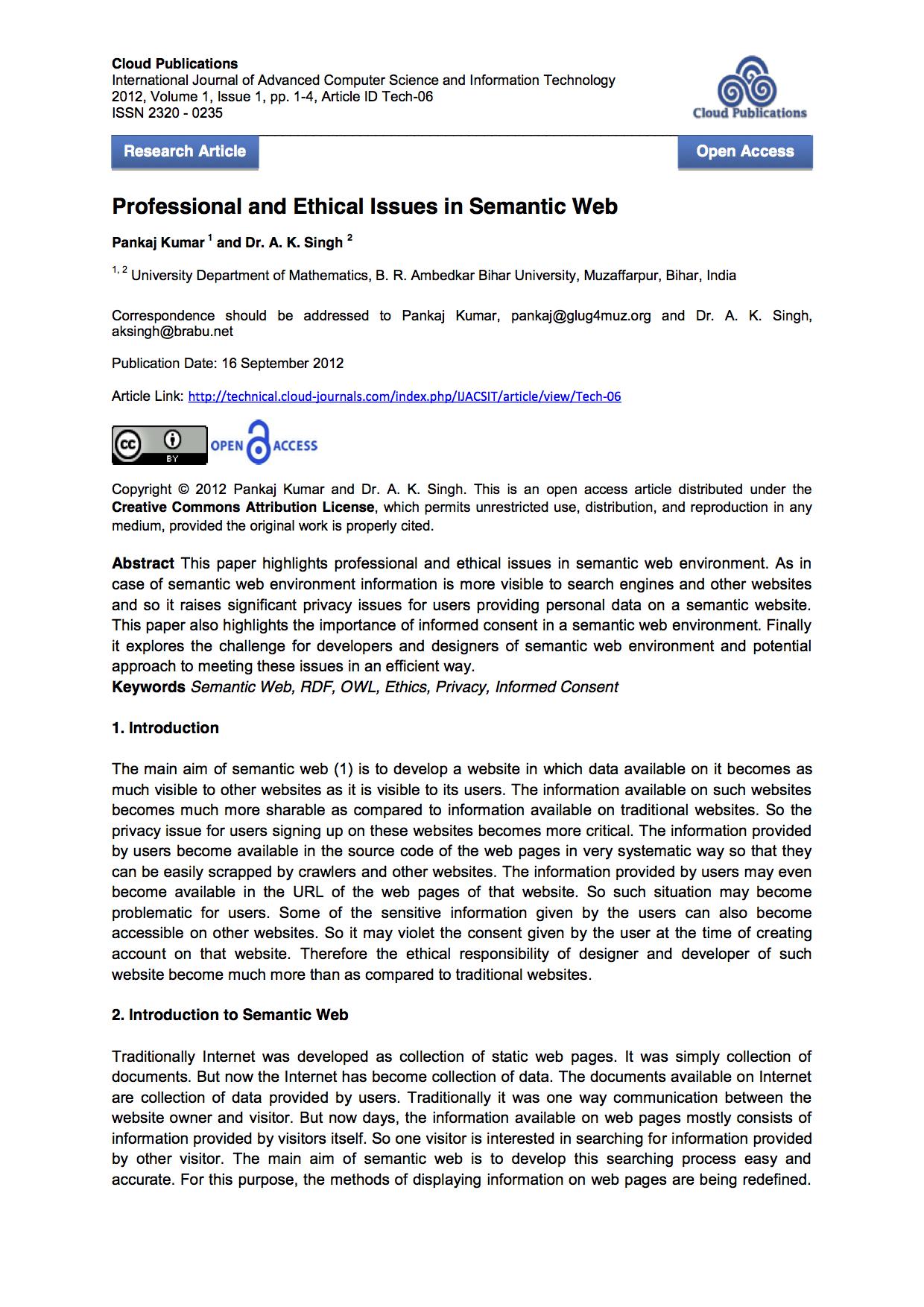 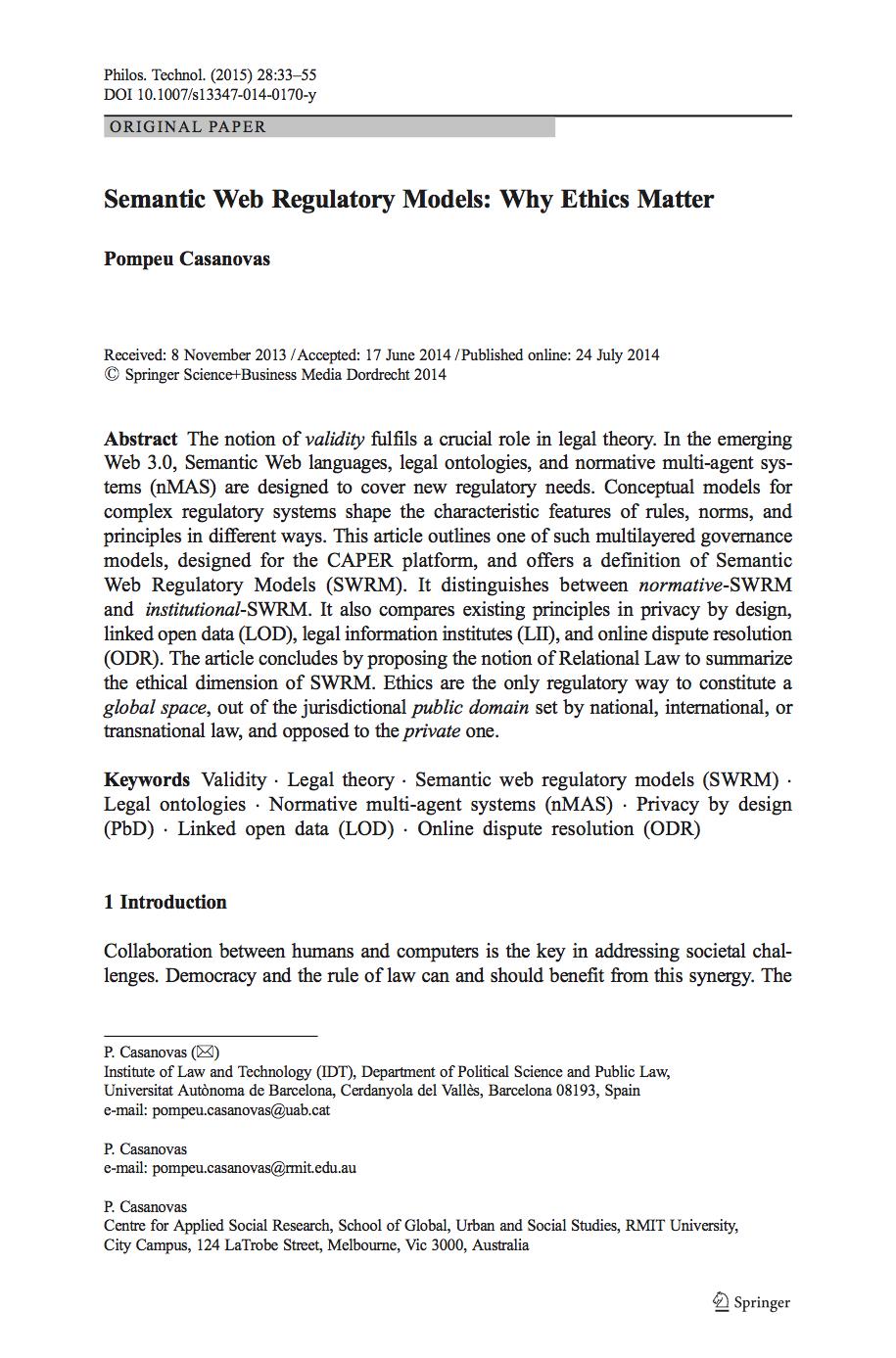 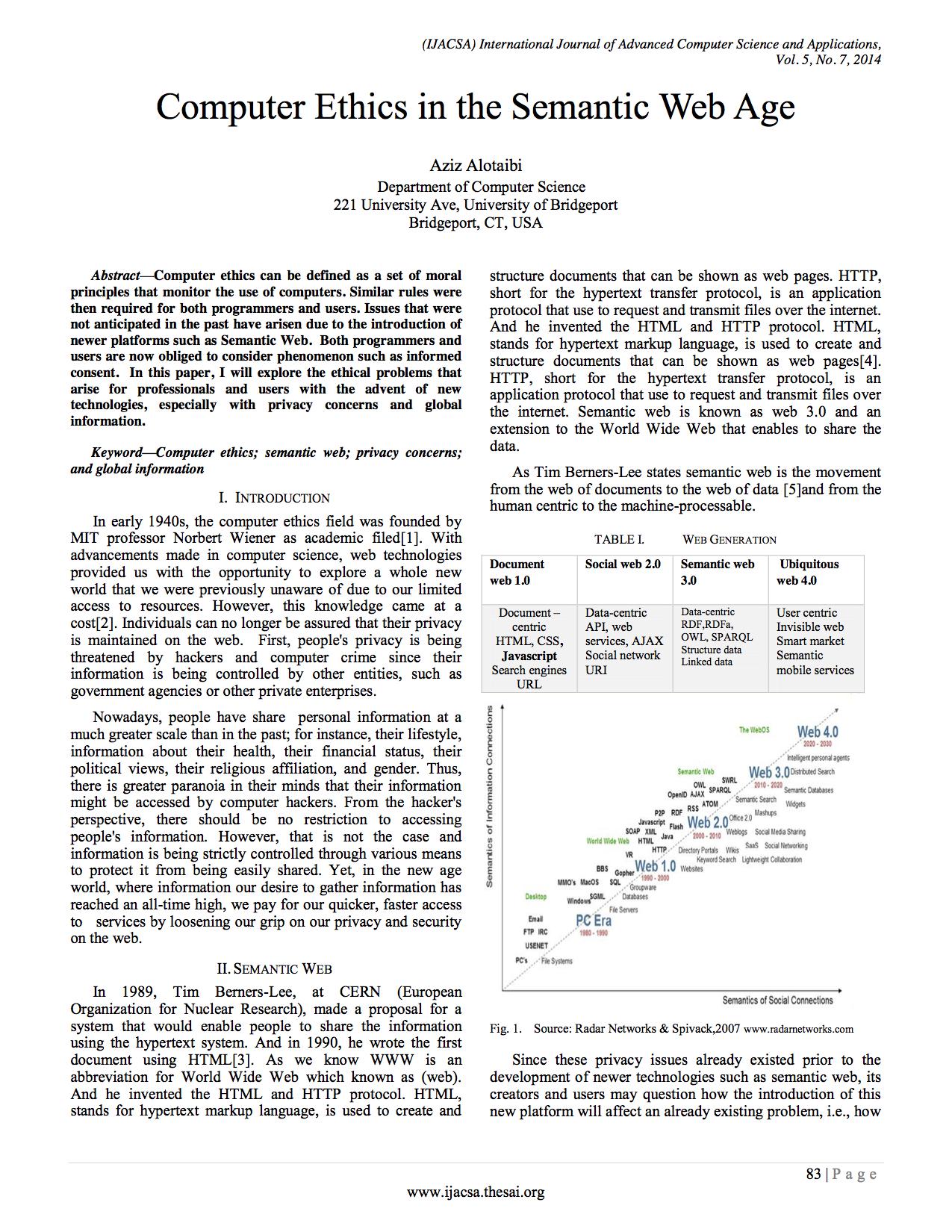 [Speaker Notes: beginning to see]
Informed Consent.

Data Persistence.

Privacy.

Programmers and Users.
¿and?
¿or?
¿versus?
[Speaker Notes: informed consent
data persistence
privacy]
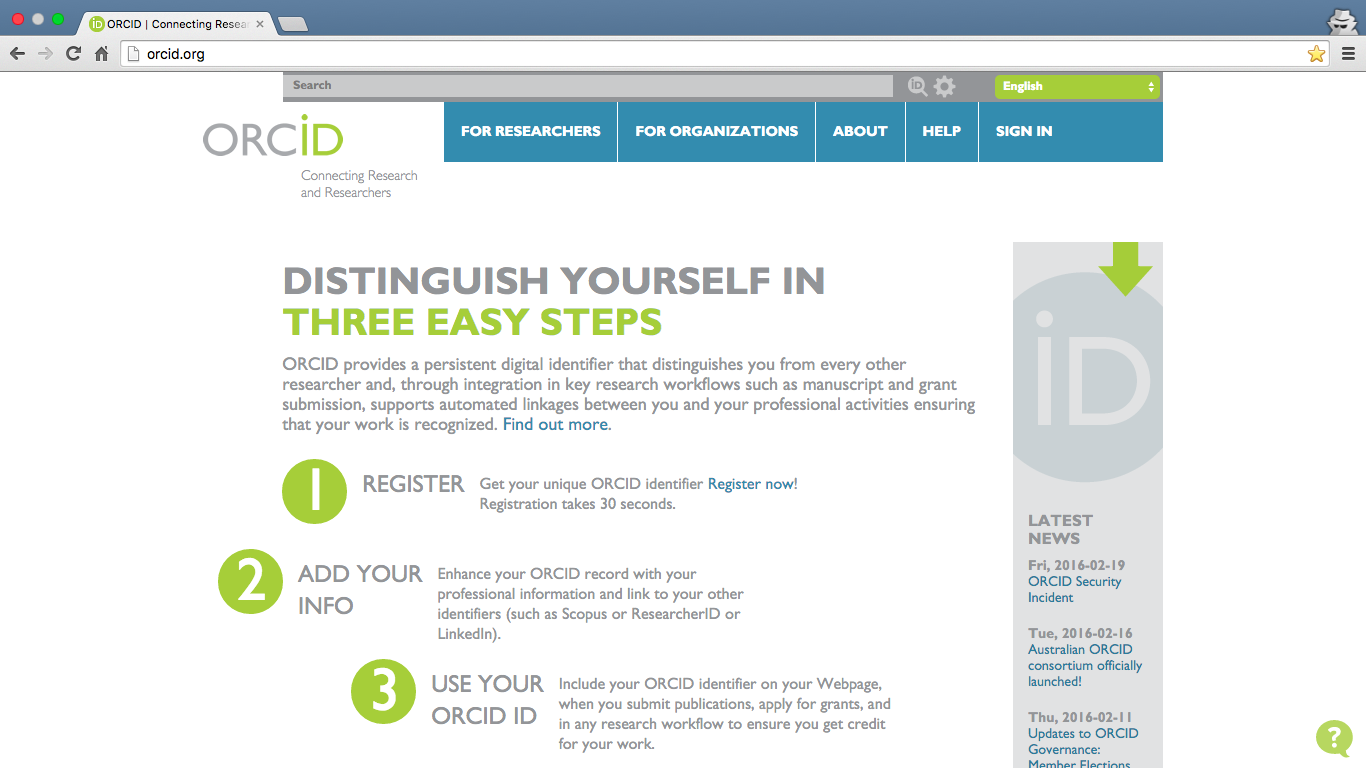 [Speaker Notes: Noble and worthwhile goals
“The surnames Kim, Lee, and Park account for nearly one-half of all Koreans (Ghosh, 2013). “Nguyen” is a surname held by 40% of the Vietnamese population, far more common than “Smith” or “Jones” in European and American populations (Enserink,111 2009). Given such ambiguity, the ability to track citations for researchers is severely hampered without unique identifiers.”
Services vs. Privacy?
Commercialization?
Monetization?]
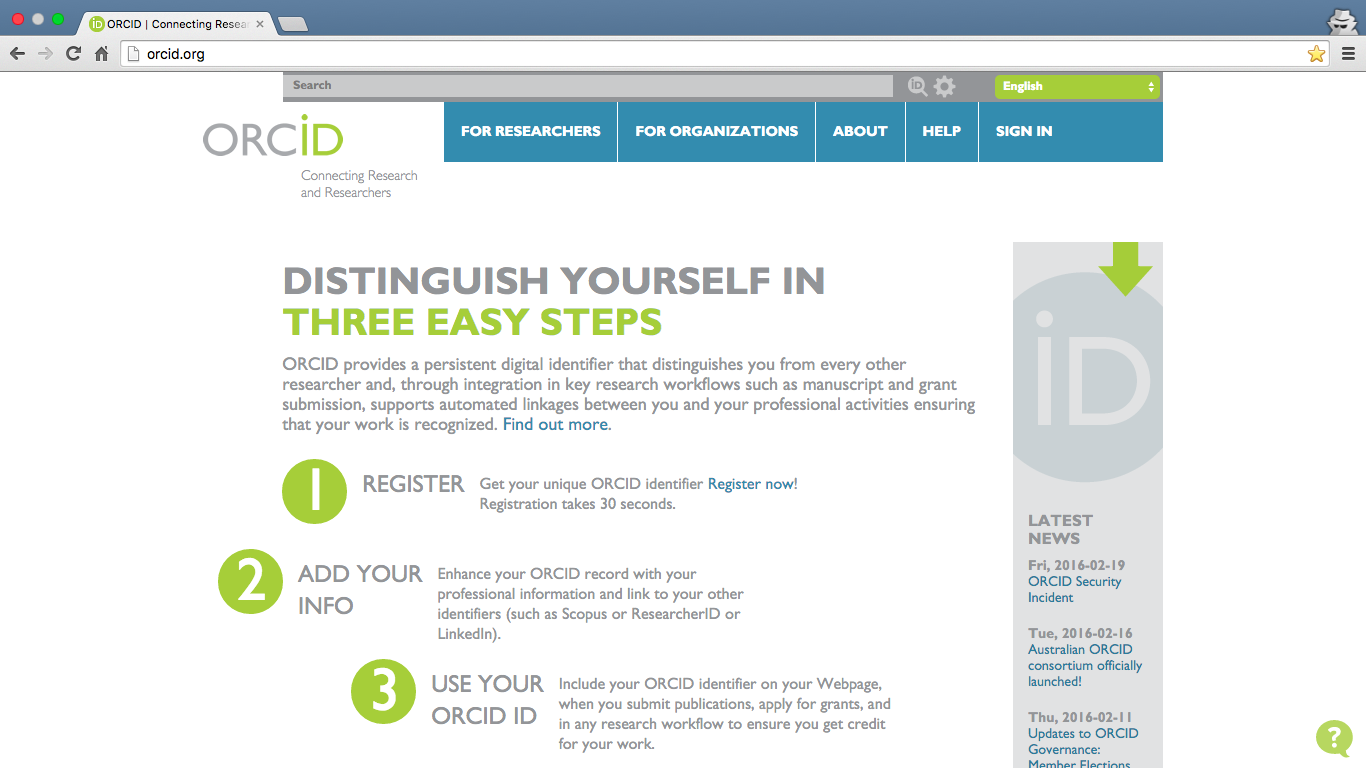 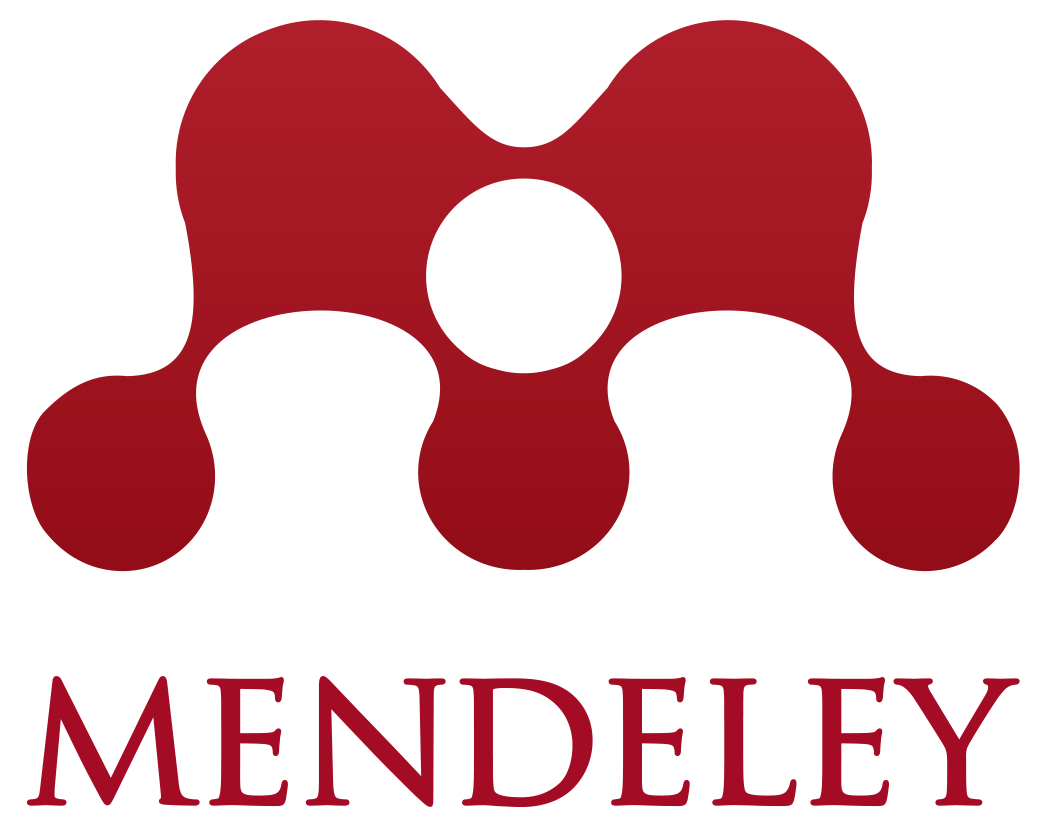 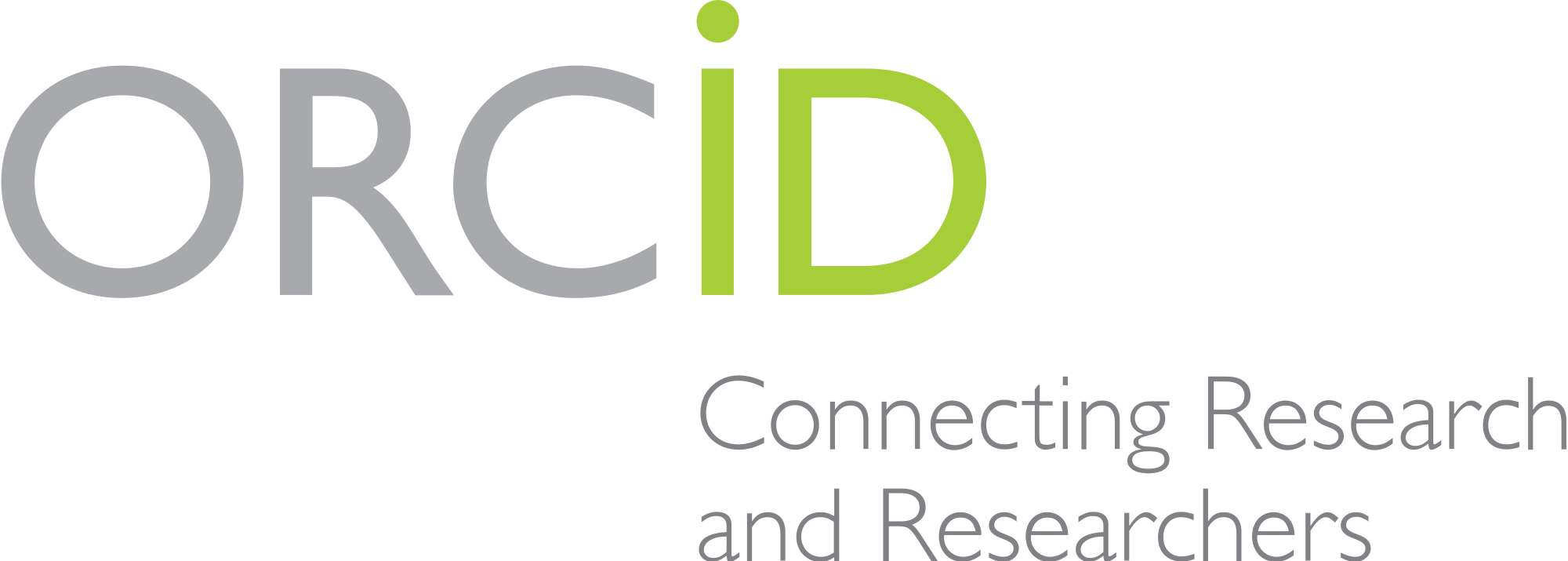 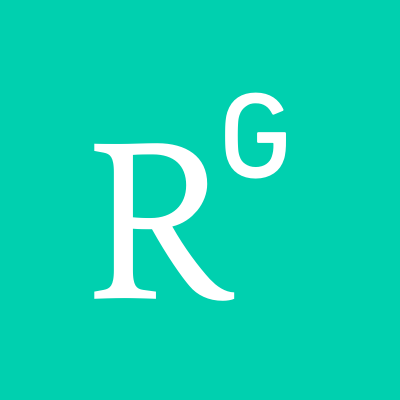 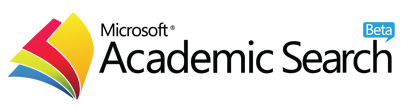 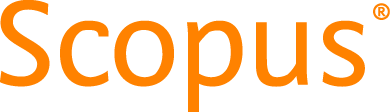 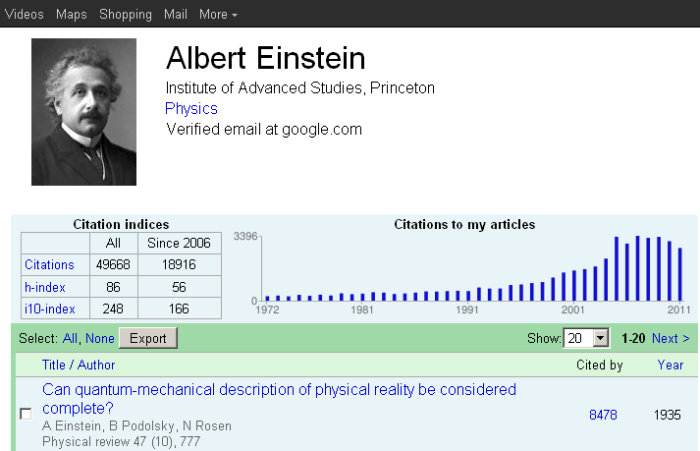 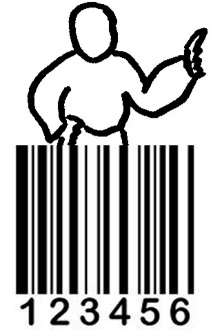 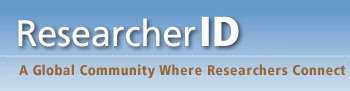 [Speaker Notes: There are various services that address issues of author ambiguity, scholarly visibility, research discoverability, etc.
Noble and worthwhile goals
Services vs. Privacy?
Commercialization?
Monetization?]
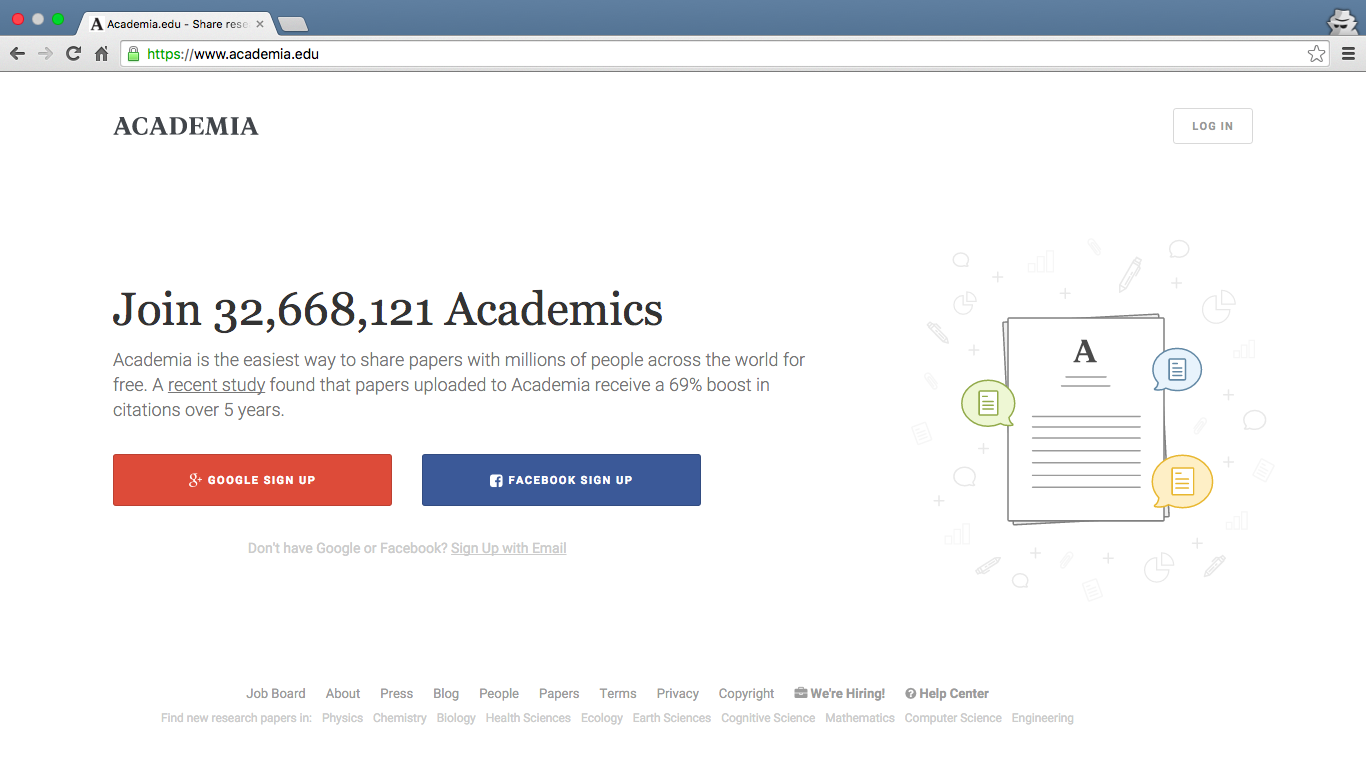 [Speaker Notes: But...i want to focus on one service and its unexpected (and perhaps undesired) accession within the 
privately held company based in SF
launched in September 2008
32+ million users
over 8 million uploaded texts
platform for academics to share research, monitor deep analytics around the impact of their research, and track the research of academics they follow.
The company's mission is to accelerate the world's research.
often referred to as Facebook for academics
create networks
follow other academics


There are various services that address issues of author ambiguity, scholarly visibility, research discoverability, etc.
Noble and worthwhile goals
Services vs. Privacy?
Commercialization?
Monetization?]
#deleteacademiaedu
[Speaker Notes: In late January 2016, outraged academics encouraged colleagues to delete their Academia.edu accounts after an email suggested the scholarly social network was considering charging users a fee to have their work considered for a recommendation.
News of the idea to charge members spread across the internet after a handful of users received an email from Adnan Akil, a product developer at Academia.edu.
In the email, Akil said he wanted to gauge users’ interest in "paying a small fee to submit any upcoming papers to our board of editors to be considered for recommendation."]
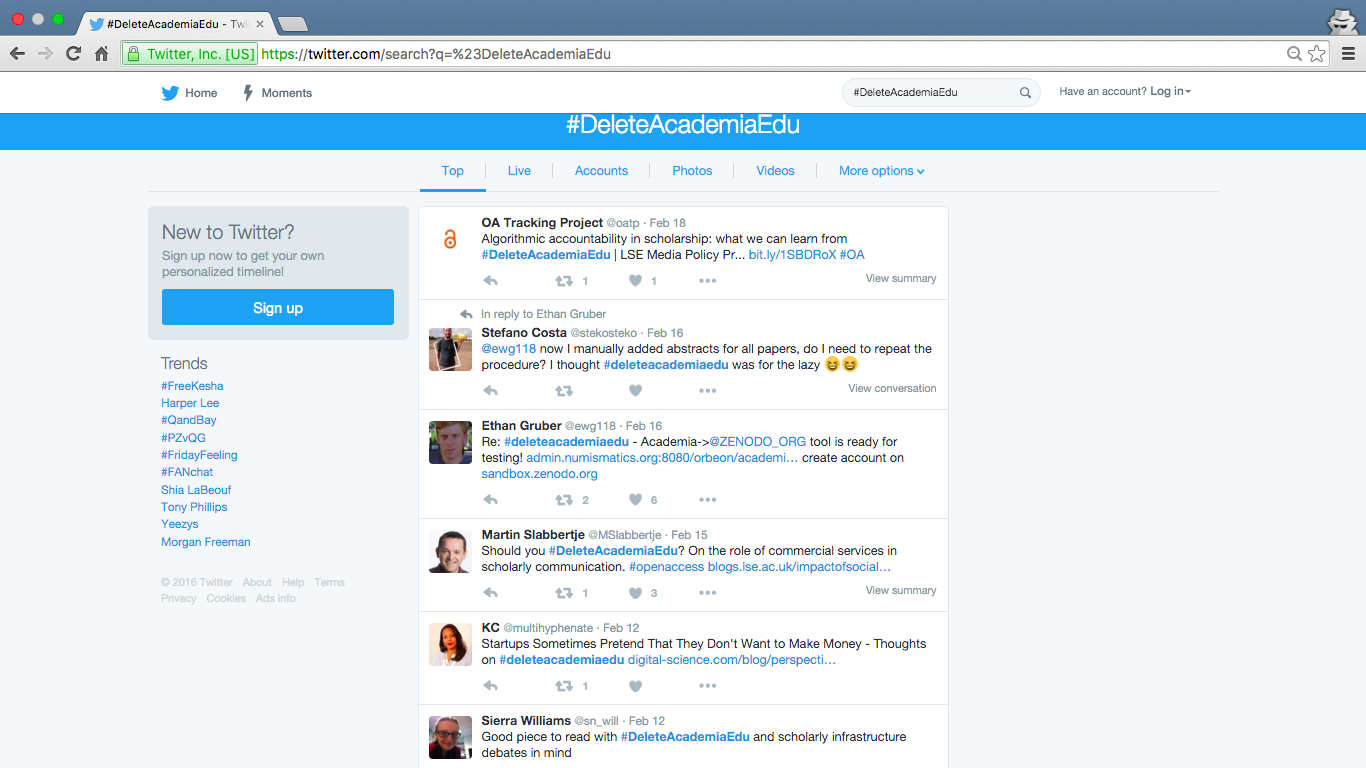 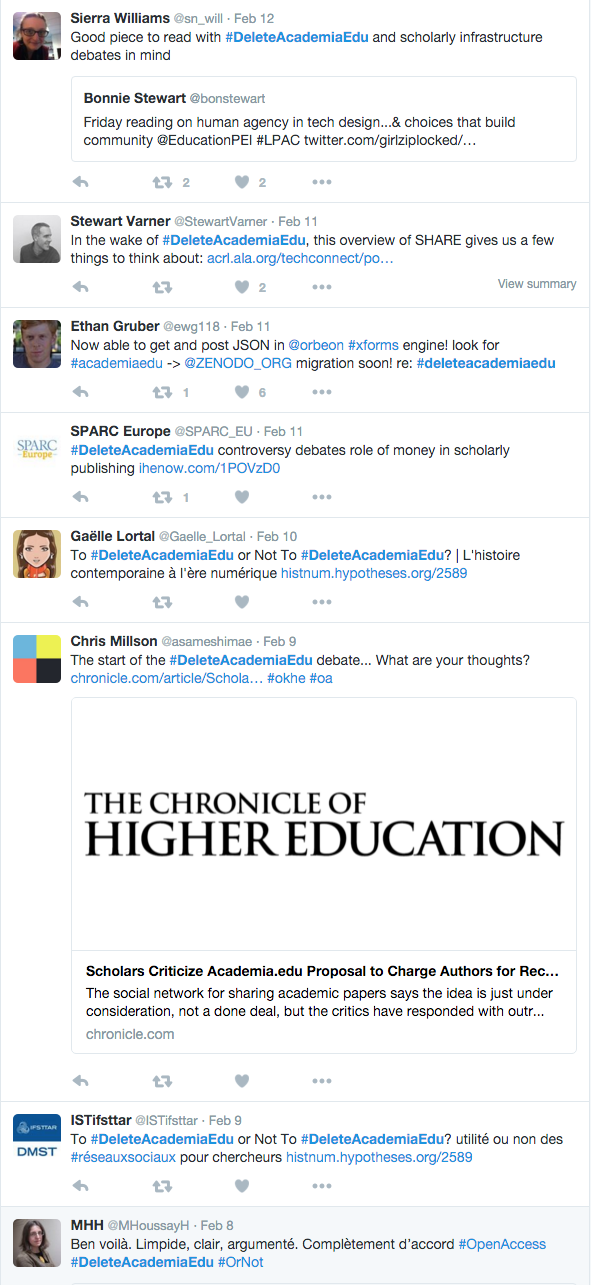 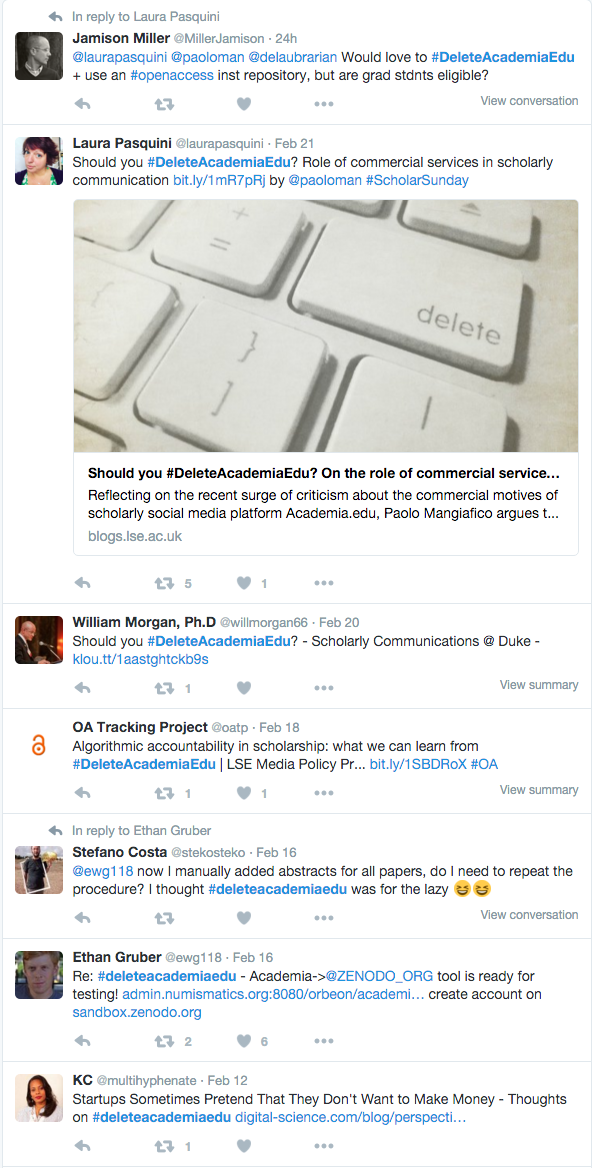 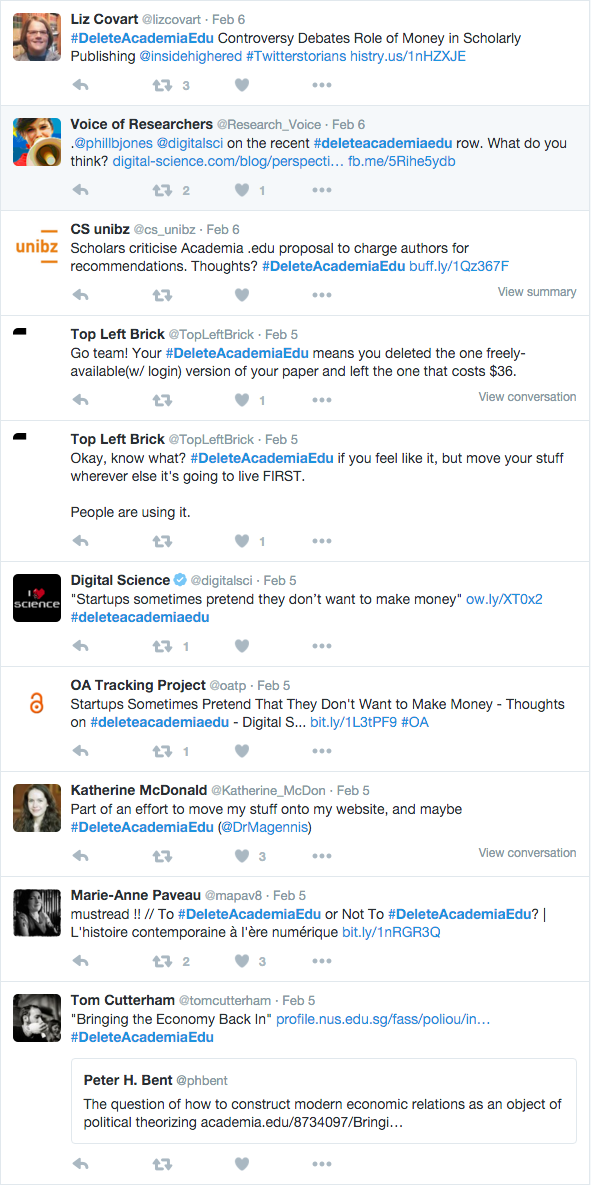 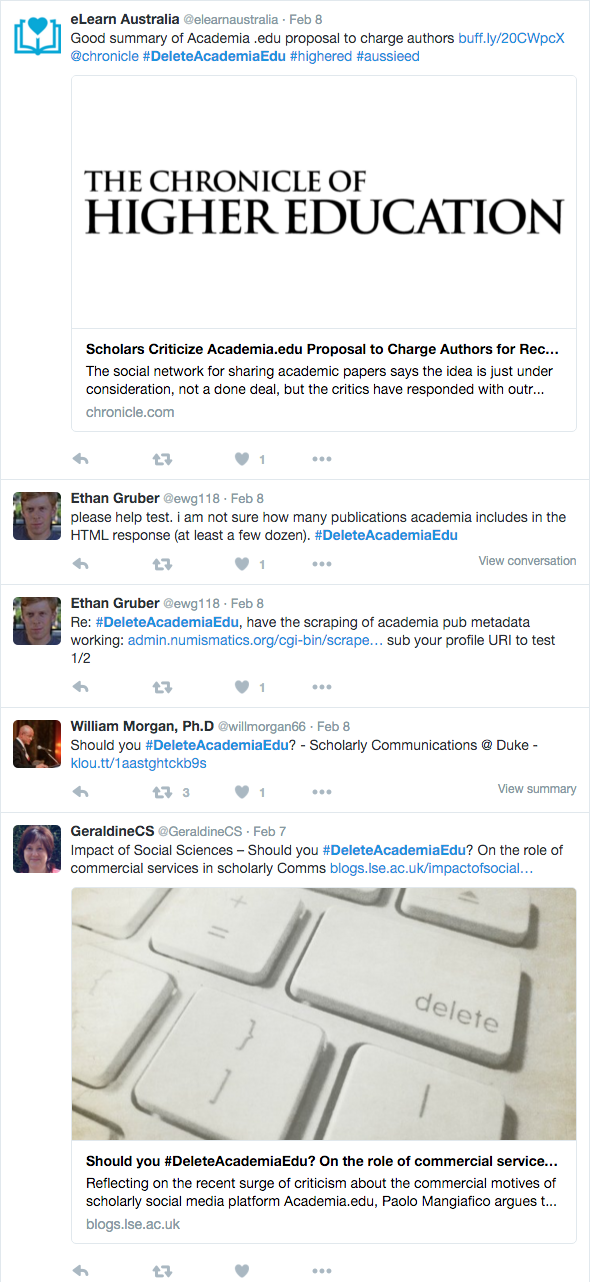 [Speaker Notes: In late January 2016, outraged academics encouraged colleagues to delete their Academia.edu accounts after an email suggested the scholarly social network was considering charging users a fee to have their work considered for a recommendation.
News of the idea to charge members spread across the internet after a handful of users received an email from Adnan Akil, a product developer at Academia.edu.
In the email, Akil said he wanted to gauge users’ interest in "paying a small fee to submit any upcoming papers to our board of editors to be considered for recommendation."]
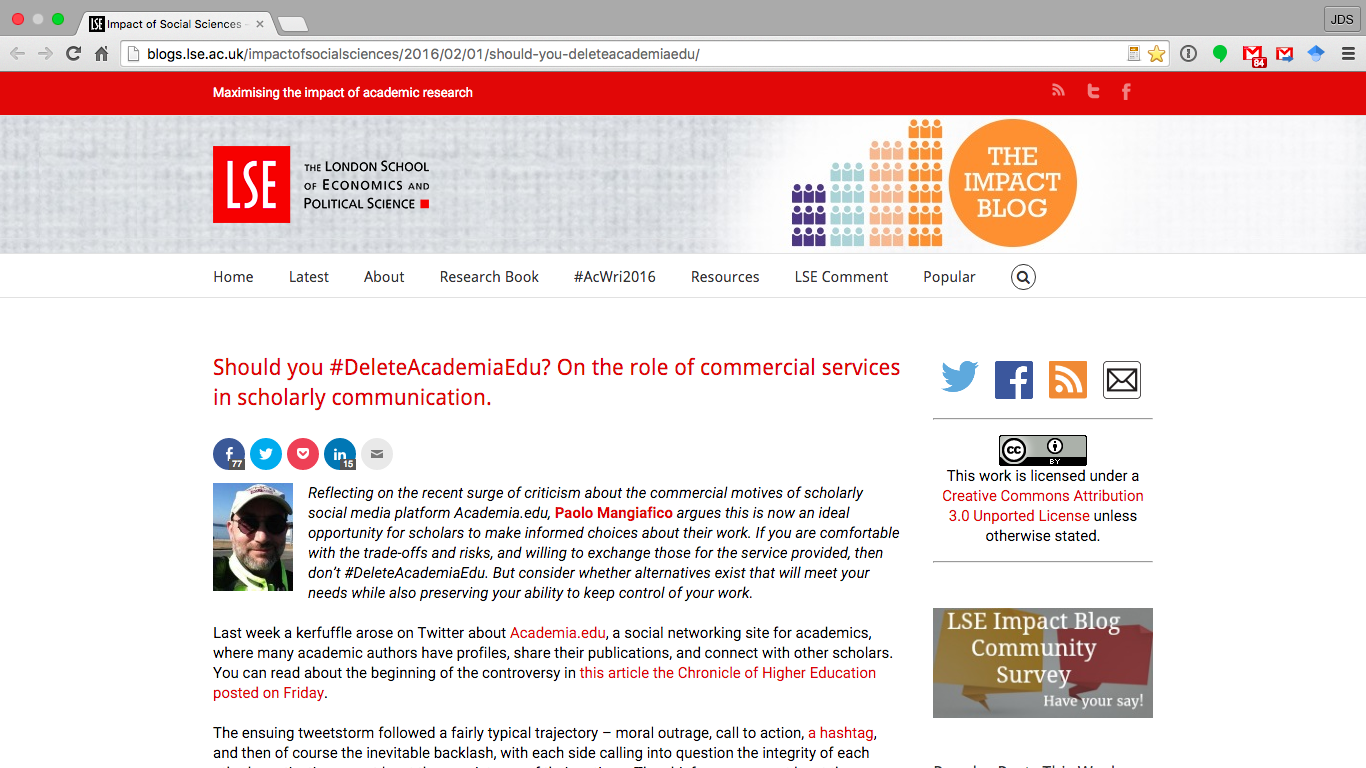 [Speaker Notes: In late January 2016, outraged academics encouraged colleagues to delete their Academia.edu accounts after an email suggested the scholarly social network was considering charging users a fee to have their work considered for a recommendation.
News of the idea to charge members spread across the internet after a handful of users received an email from Adnan Akil, a product developer at Academia.edu.
In the email, Akil said he wanted to gauge users’ interest in "paying a small fee to submit any upcoming papers to our board of editors to be considered for recommendation."]
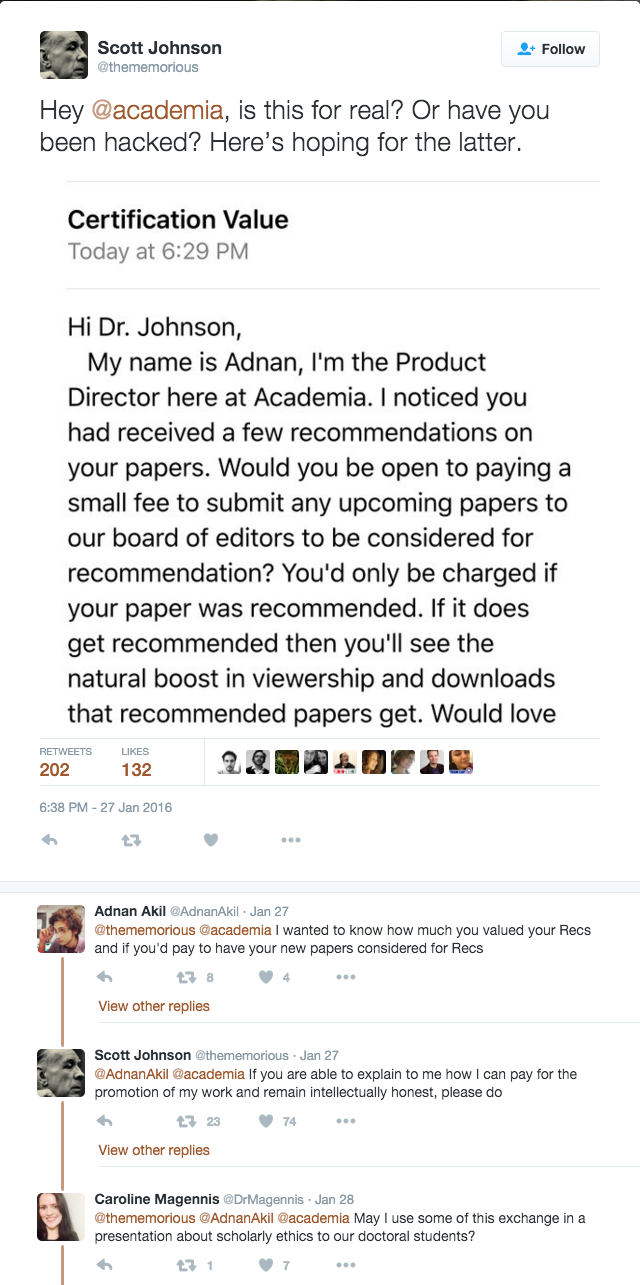 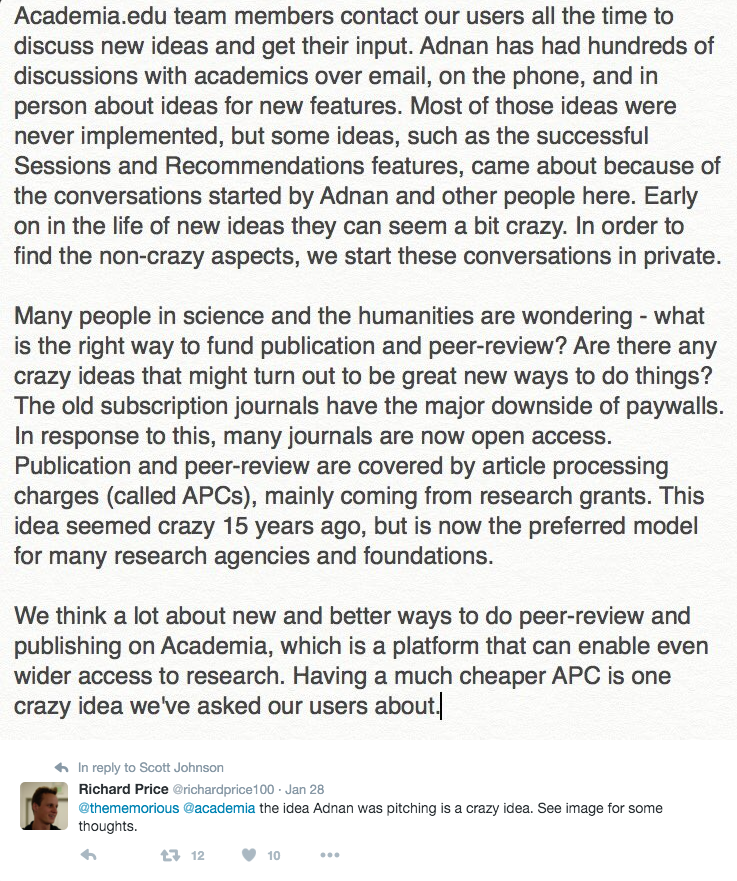 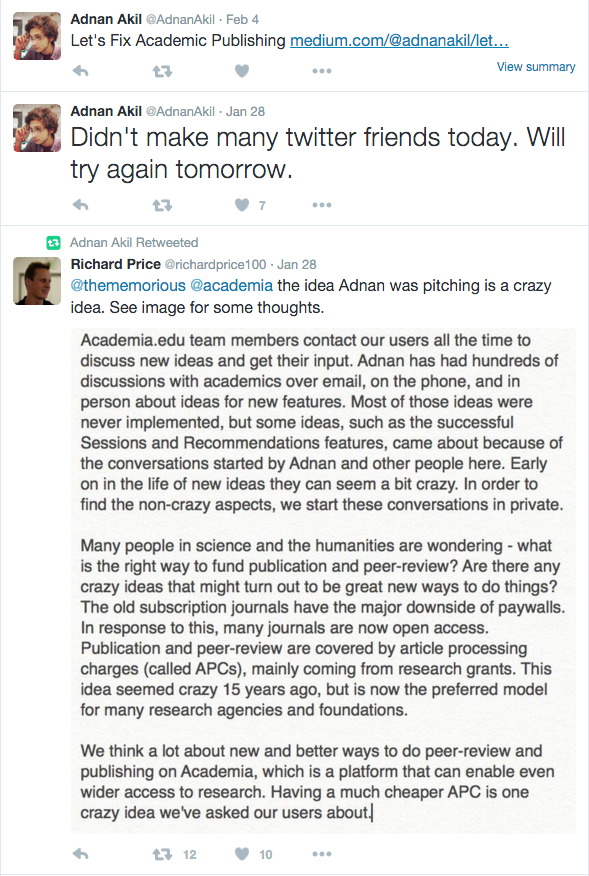 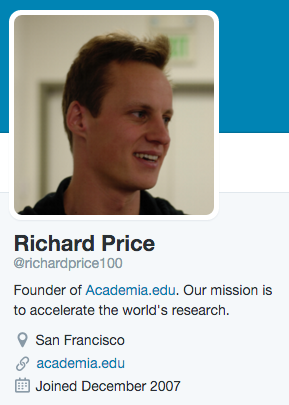 [Speaker Notes: CONTEXT MATTERS
Scott F. Johnson, assistant professor of classics and letters at the University of Oklahoma tweeted a screenshot of an email he received from Adnan Akil (product director from Academia.edu)
Academia.edu runs an editor program open to users with doctorates or professorships in specific fields and experience with publishing and peer review.
Users who are given editor status gain access to a "Recommend" button, which they can use to promote research.
Academia.edu has since dismissed the idea as one of many the website is debating, but the brief controversy has raised awareness among many academics about the economics of scholarly publishing. Some have called for colleges to build an open-access alternative to the website.
He compared it to the gold open-access publishing model, where authors (or their institutions) assume the cost of funding scholarly publishing by paying an article processing charge.
in short Academia.edu suggests the “pay-for-recommendation-consideration” is comparable for a 
Academia.edu users seem to believe their participation in the social networking site is more 
 “pay-for-recommendation-consideration” runs counter to their understanding of social networks, open access, etc.
Many academics state that paying for recommendations would force them to choose between promoting their research and maintaining their integrity
trade-offs
wider visibility
greater discoverability
stronger authority
“pay-for-recommendation-consideration”
“publishers” vs. authors
programmers vs. users
Academia.edu is motivating academics to upload profile data and publications
What happens to that information once it’s there?
Looking at terms of service, no other uses can be made of what you’ve put there – it’s up to Academia.edu to decide what you can and can’t do with the information you’ve given them, and they’re not likely to make it easy for alternative methods of access (why would they?).
There doesn’t appear to be a public API, and you need to be logged in to do most of the useful things on the site (even as a casual reader).
Is Academia.edu an unethical company?]
Were Adnan’s intentions ethical?
Is academia.edu an ethical company?
How can we know?
[Speaker Notes: Not new questions.

Answering is not the end goal.

Rather sitting with questions and considering implications in digital endeavors]
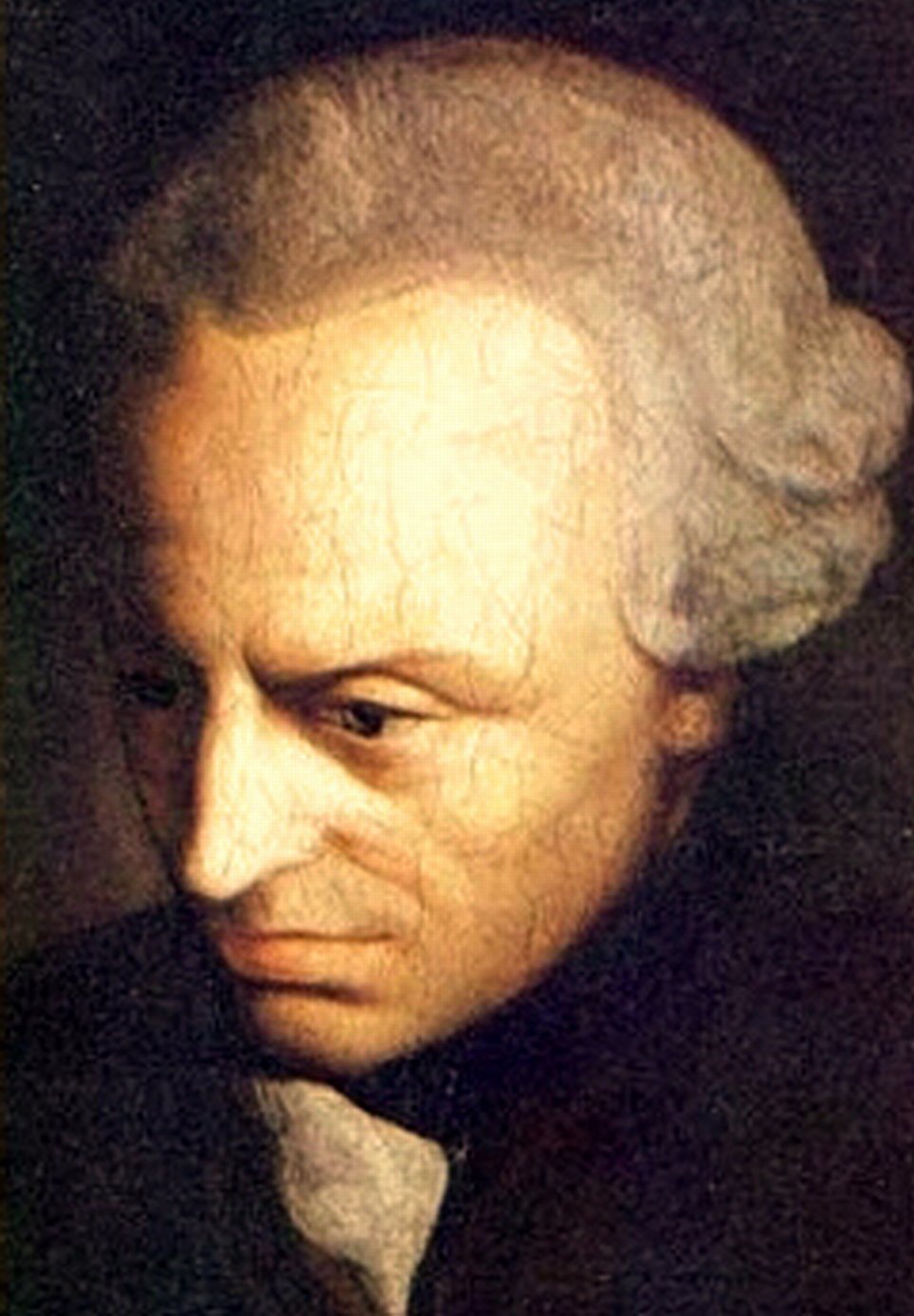 [Speaker Notes: Not new questions.

Answering is not the end goal.

Rather sitting with questions and considering implications in digital endeavors]
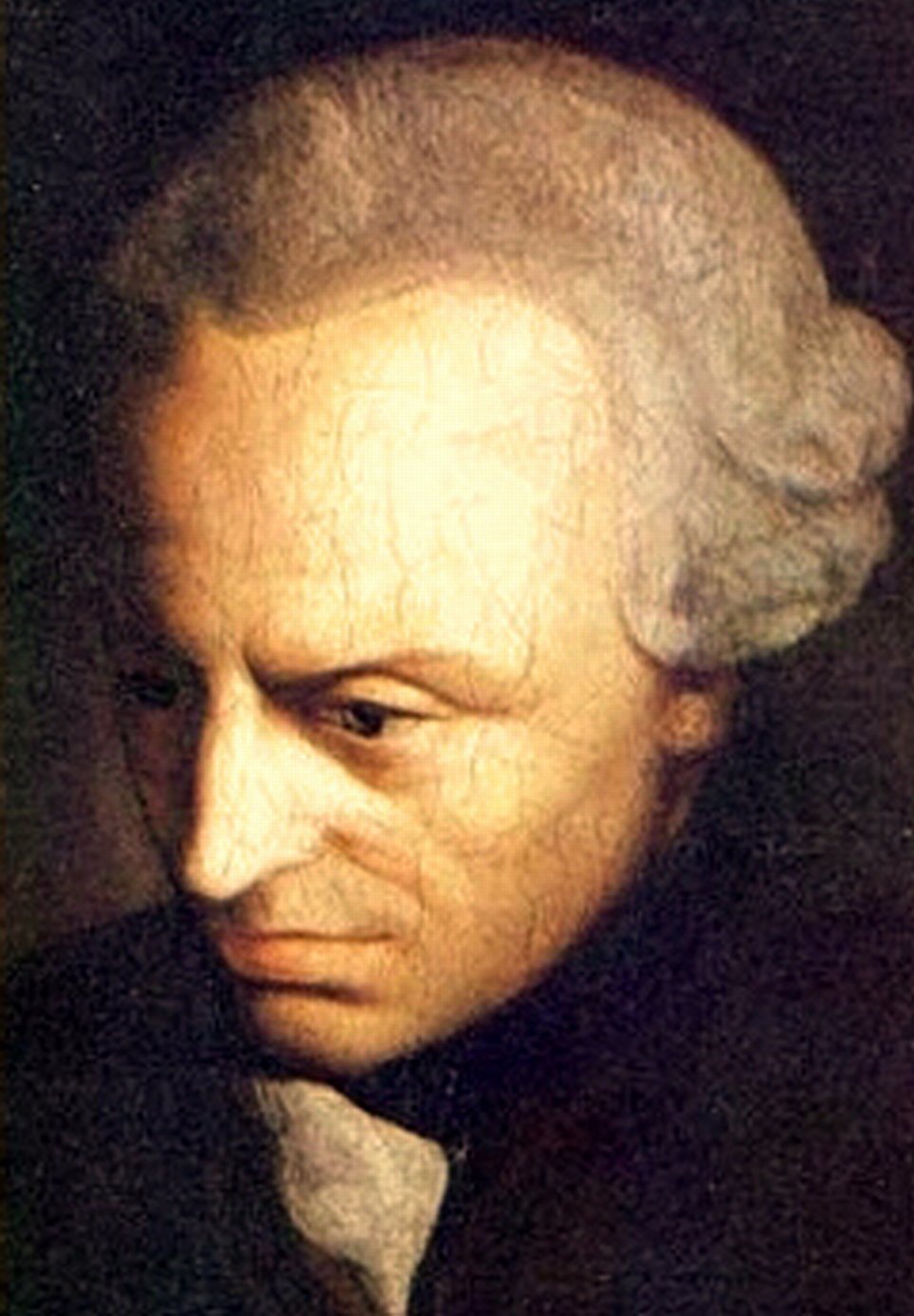 Categorical Imperative
immoral to use another person merely
as a means to an end
a posteriori
justification relies upon experience;
thus, such propositions are logically contingent
Immanuel Kant
1724 - 1804
[Speaker Notes: means and ends
where are you heading?
why are you heading there?
how are you getting there?
what is motivating you?
who is harmed? who benefits?

Not new questions.

Answering is not the end goal.

Rather sitting with questions and considering implications in digital endeavors]
Remember...
Not new questions.

Answering is not the end goal.

Sit with questions.

Consider implications in digital endeavors.
Framework for Ethical Inquiry
Context
Expectation
Value Analysis
Mannheimer S, Young SWH, Rossmann D (2016) On the Ethics of Social Network Research in Libraries. Journal of Information, Communication, and Ethics in Society 14(2) (forthcoming). http://scholarworks.montana.edu/xmlui/handle/1/9470
Context
What are the data privacy norms and policies in your culture or context?
Expectation
What are your expectations as a researcher conducting your research?
What are users’ expectations of data reuse?
Value Analysis
Consider the balance between privacy risks/potential ethical breaches and potential research gains.
Consult with an ethicist, when appropriate and feasible.
How can ethical inquiry impact 
design and development?

Privacy statements
User testing to confirm expectations
Transparency about how algorithms work 
Development that ends if privacy is threatened
Analytical work that ends if exploitation becomes apparent
[Speaker Notes: Asking ethics questions is a start, not an end in itself.
"what do we do with the question of ethics in data research or software development?" 
These considerations provide a framework for evaluating/considering ethics.
Applying an ethical framework into design, development, etc. has the potential to change how, why, and to what ends products/software/etc. are created
For example: user testing to confirm attitudes, privacy statements and explanations of how the algorithm works (transparency), development that ends when privacy is threatened; analytical work that ends when exploitation becomes apparent (mechanical turk example), etc.]